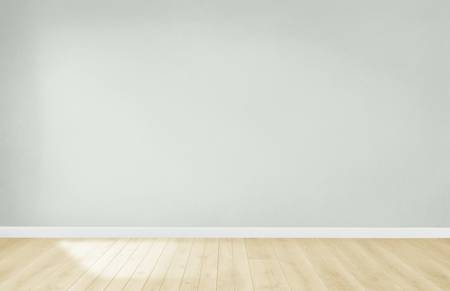 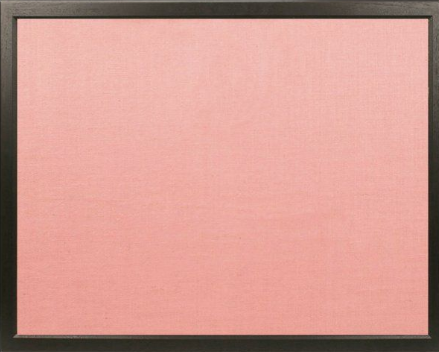 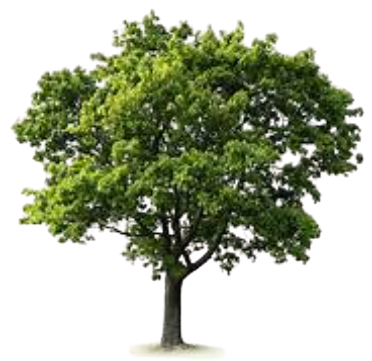 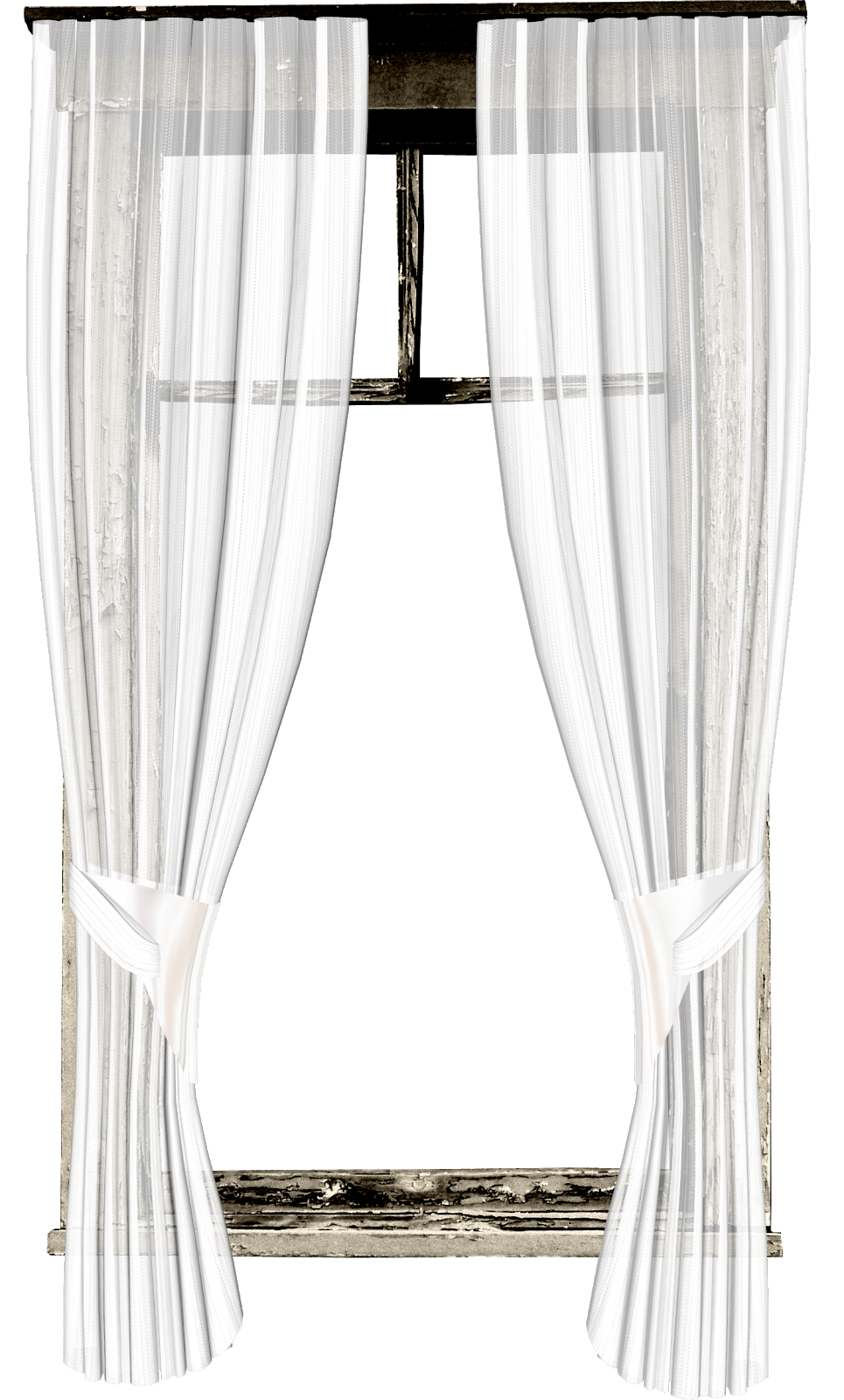 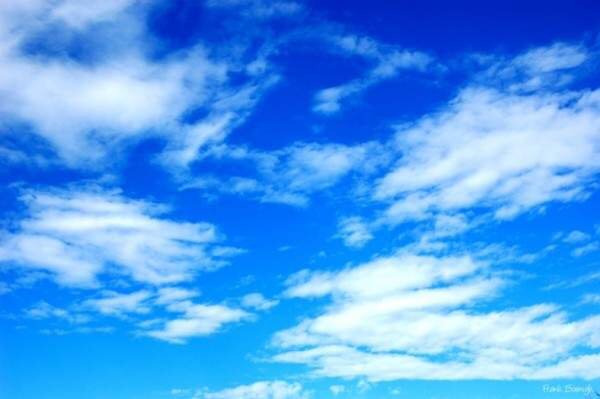 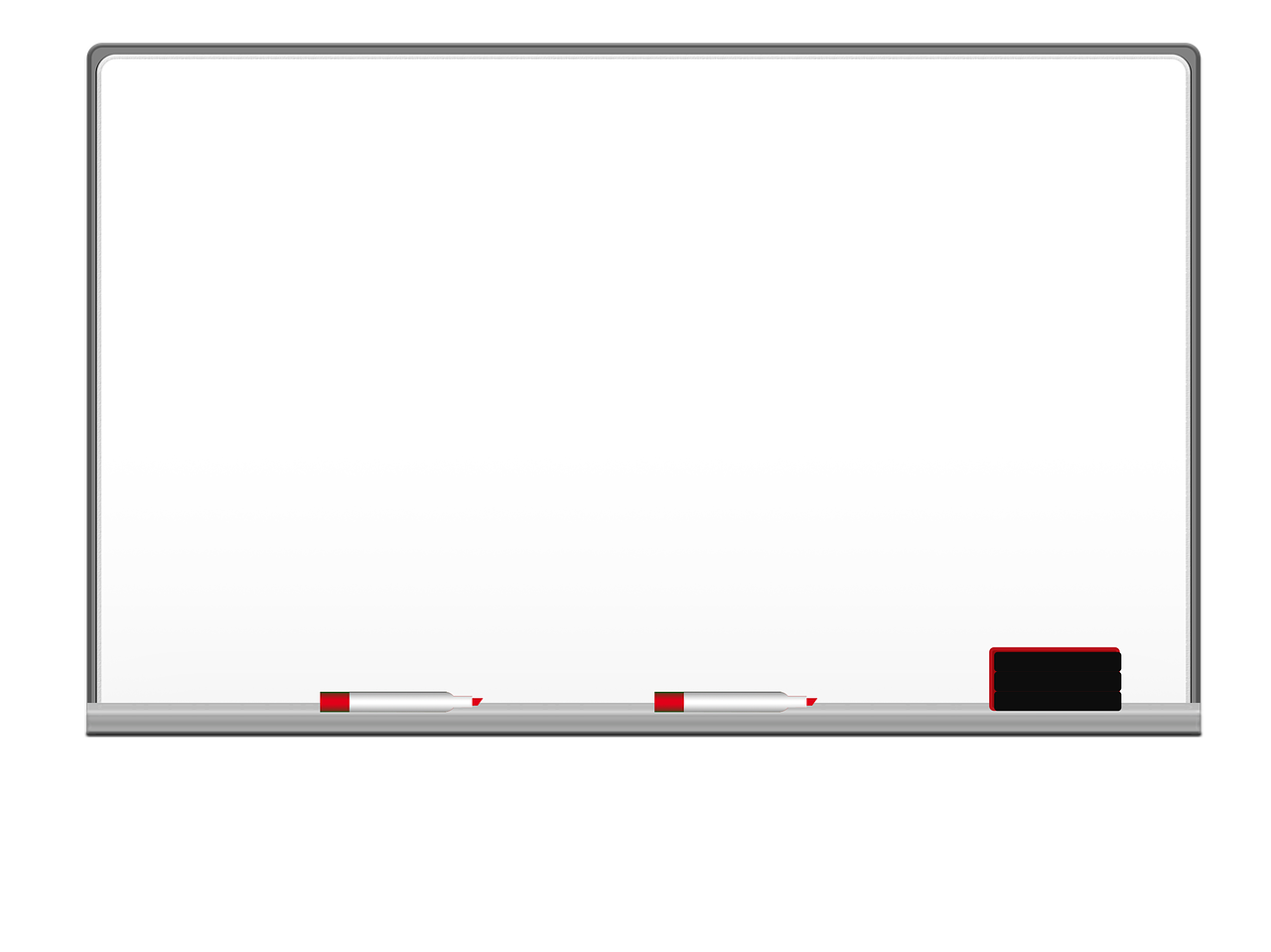 بسم الله الرحمن الرحيم
المتميزات
الحصة : السادسة
التاريخ :  /1 /١٤٤3
المادة :علوم
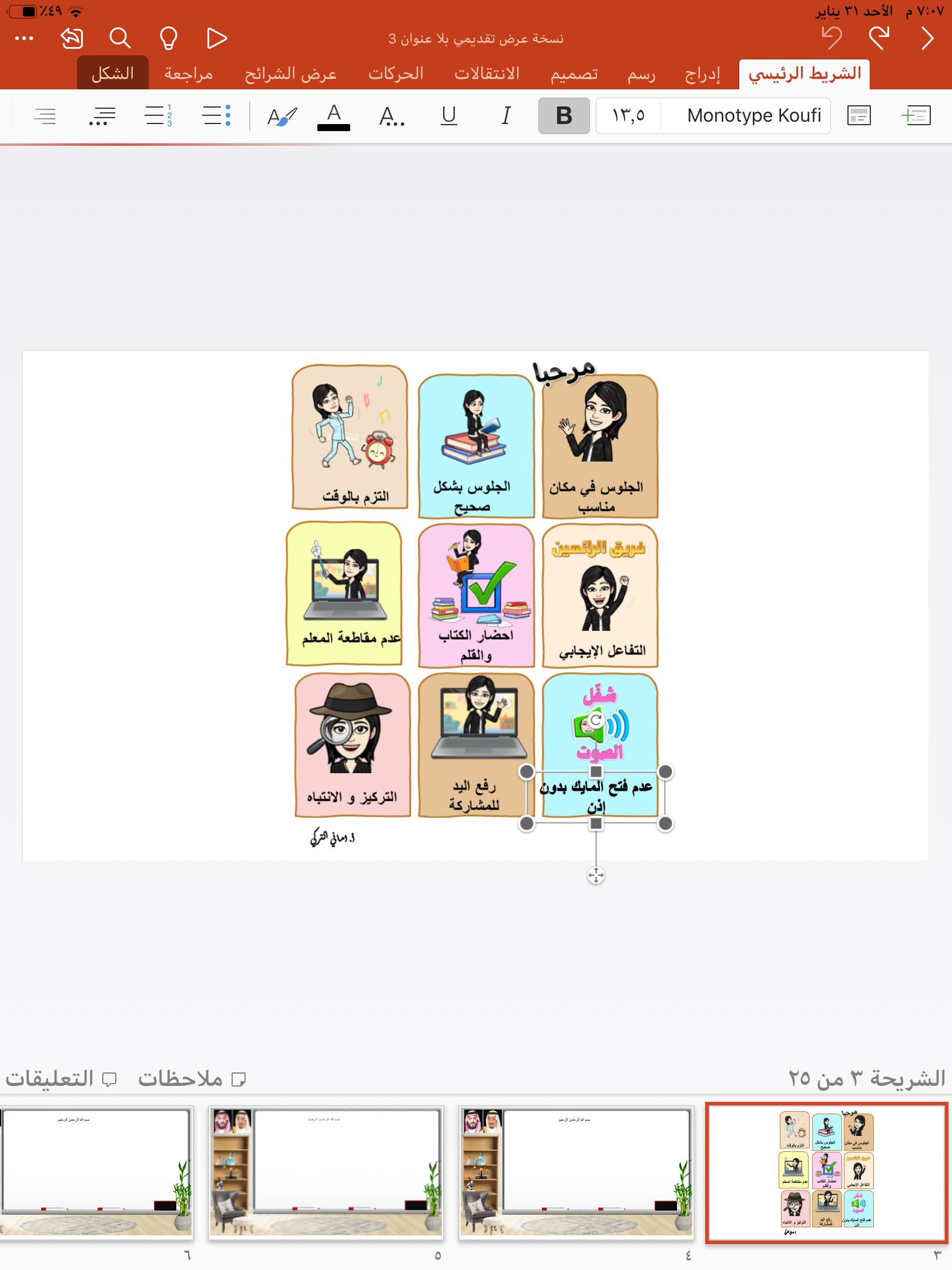 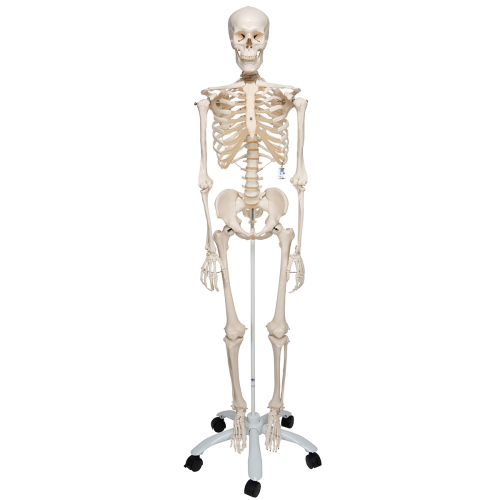 العنوان :
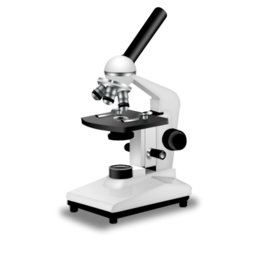 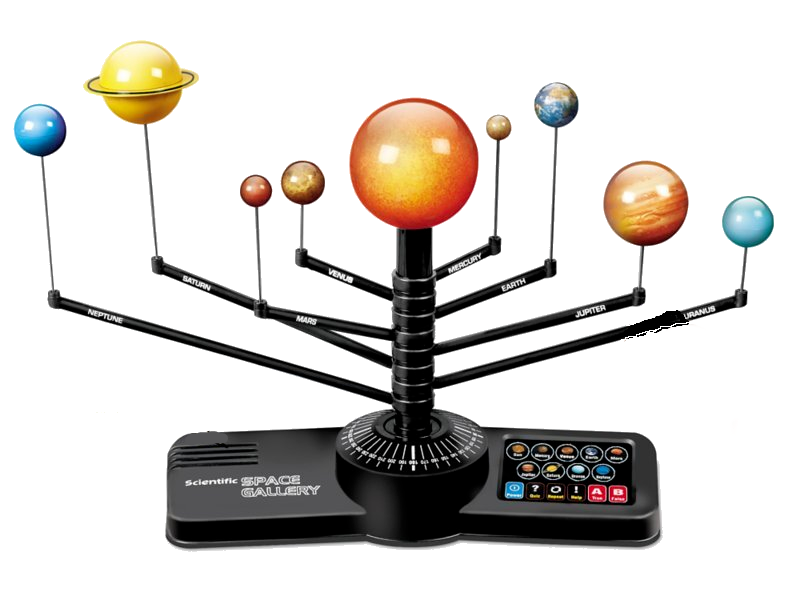 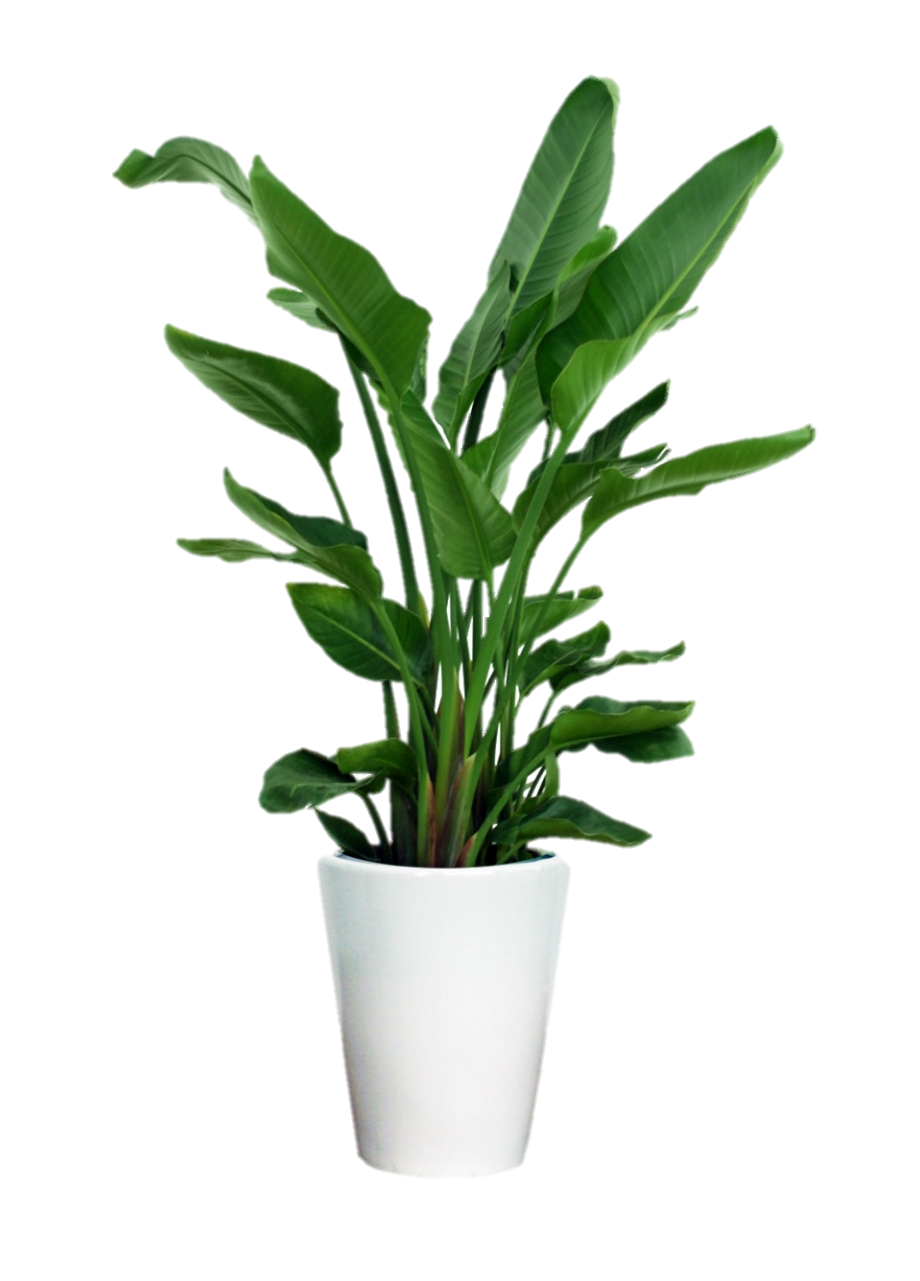 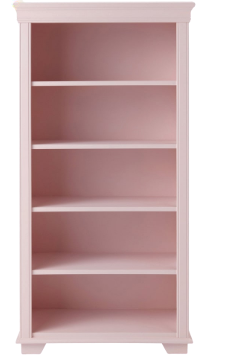 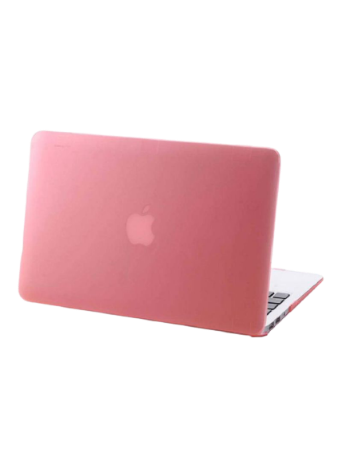 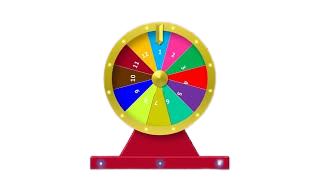 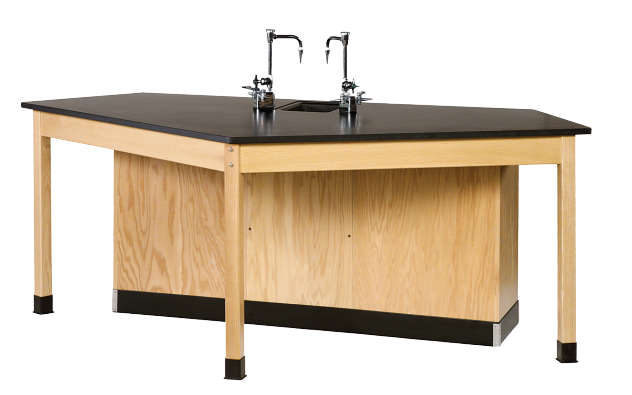 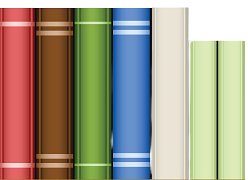 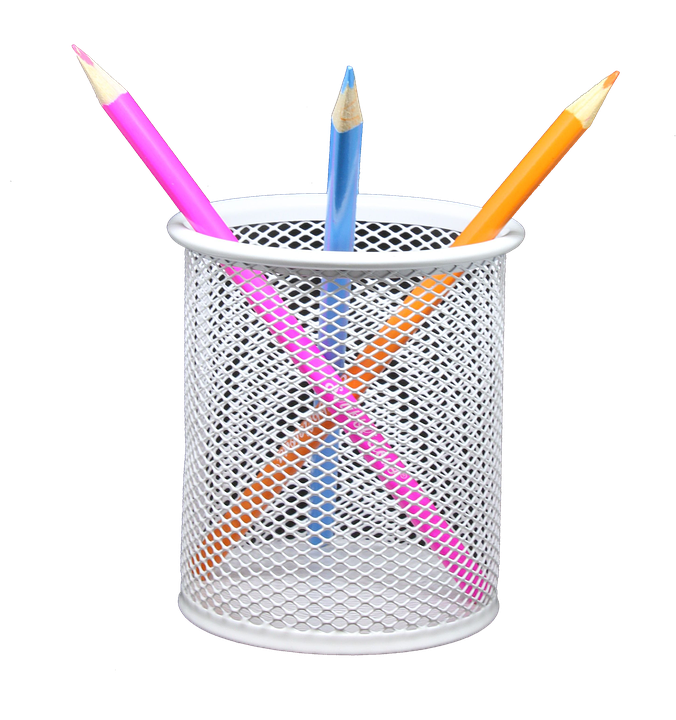 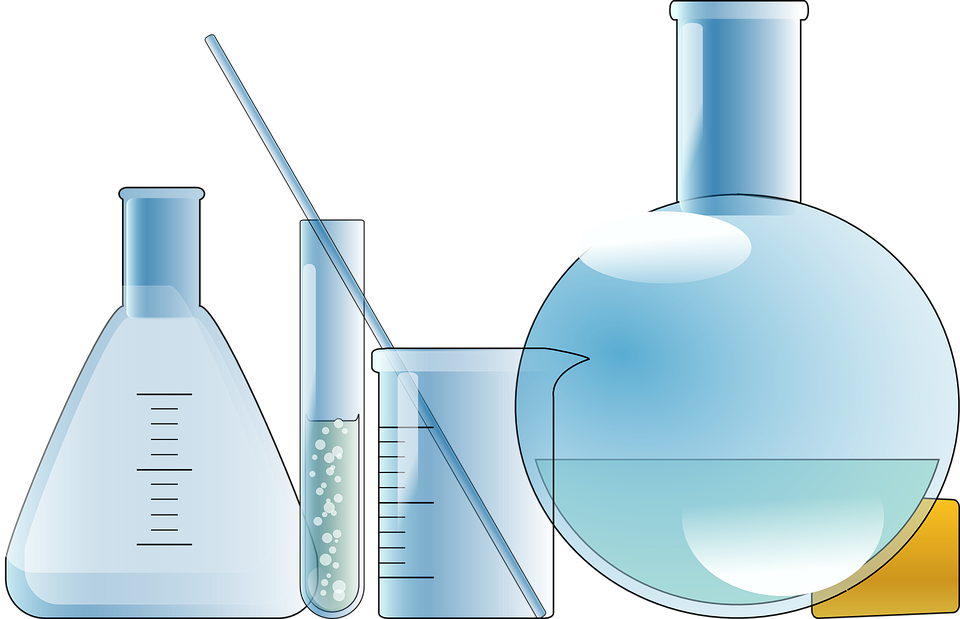 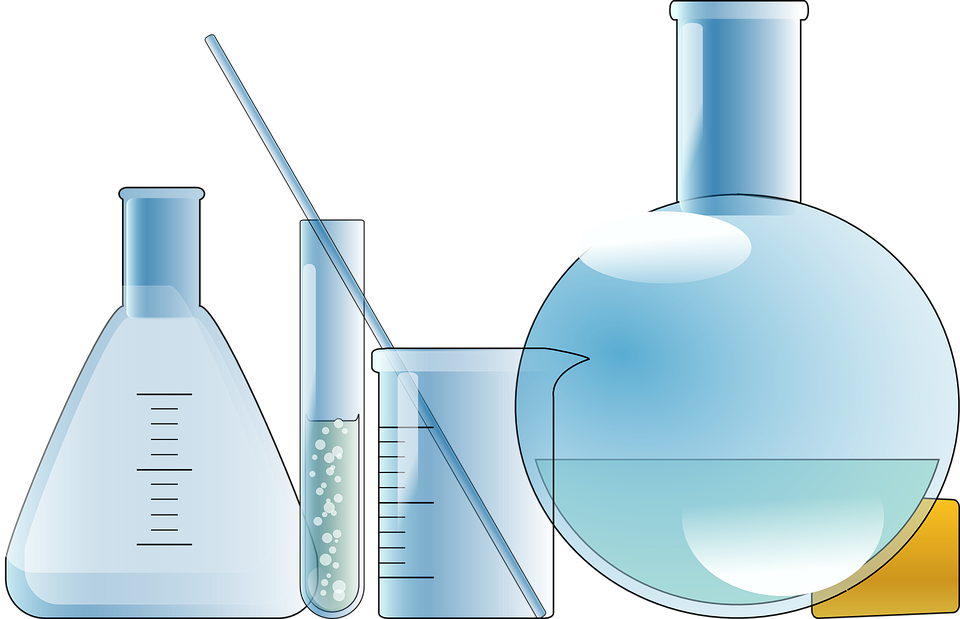 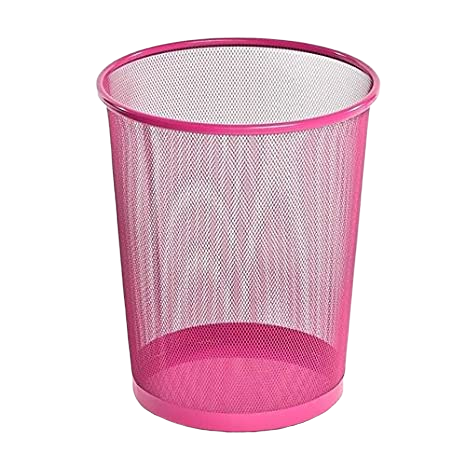 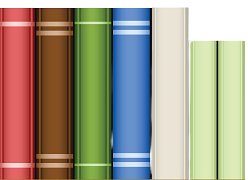 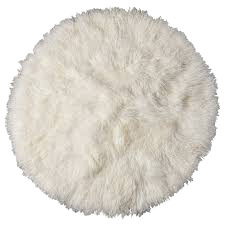 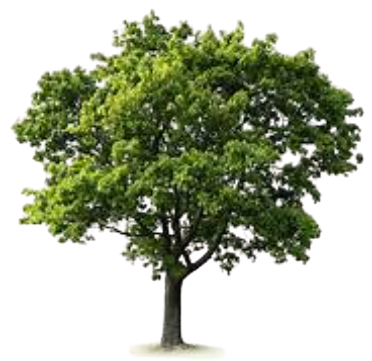 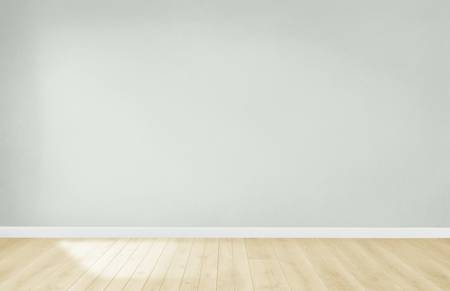 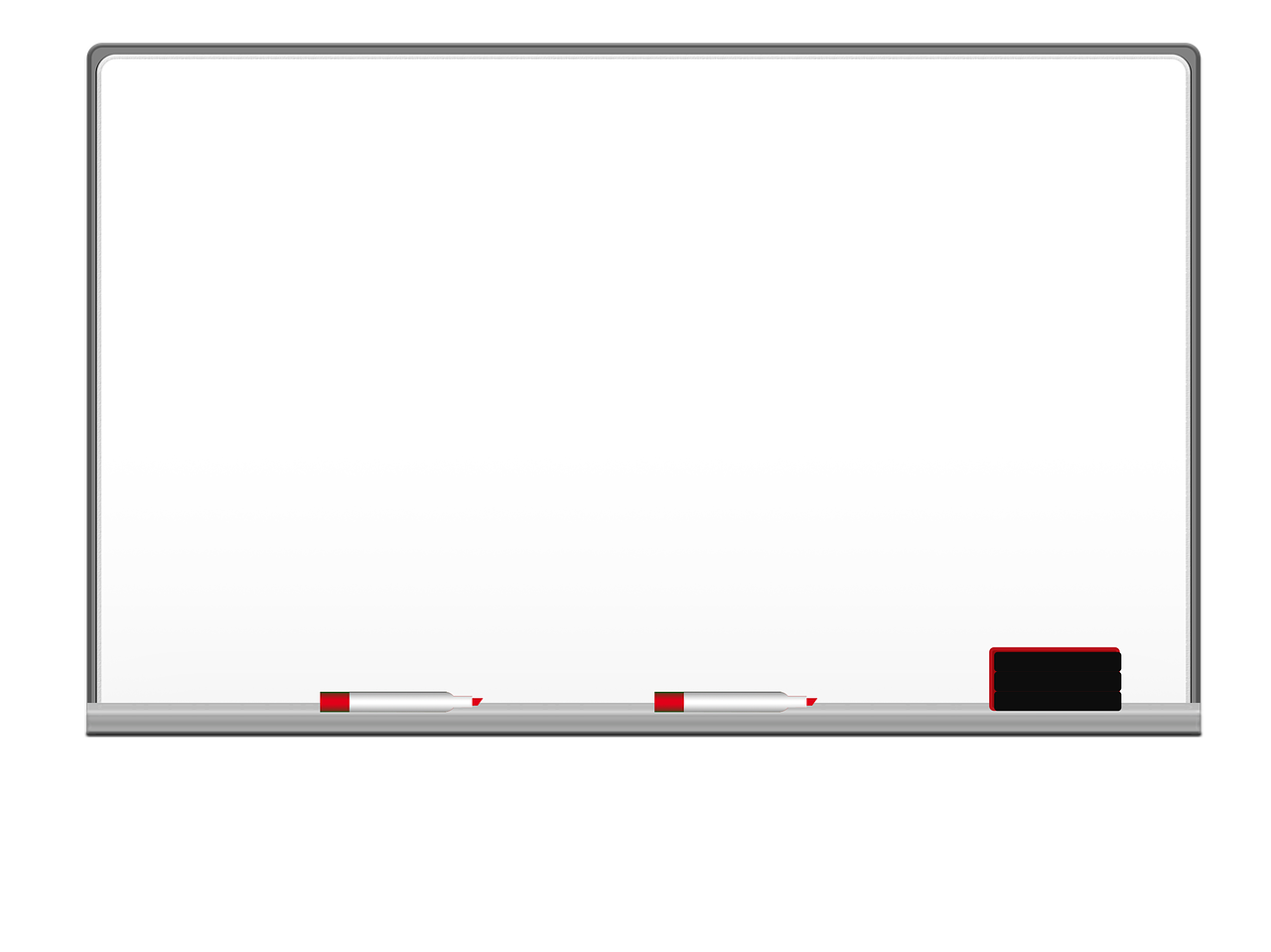 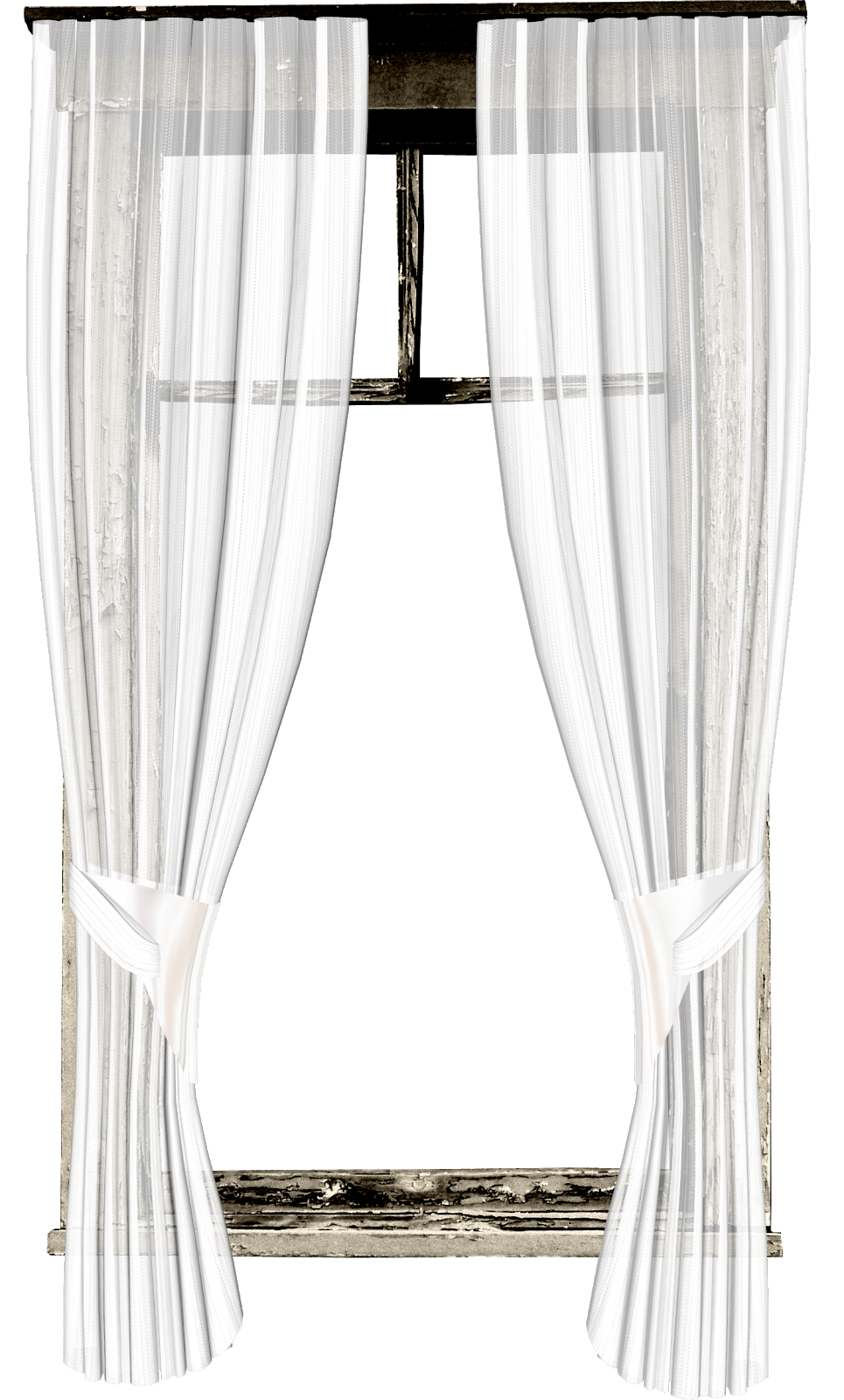 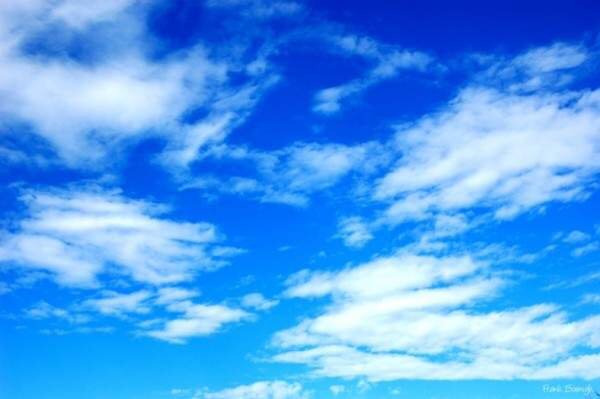 استراتيجية بطاقات الأونو
تغذية راجعة
هيا لنراجع ما تعلمناه في الحصة السابقة
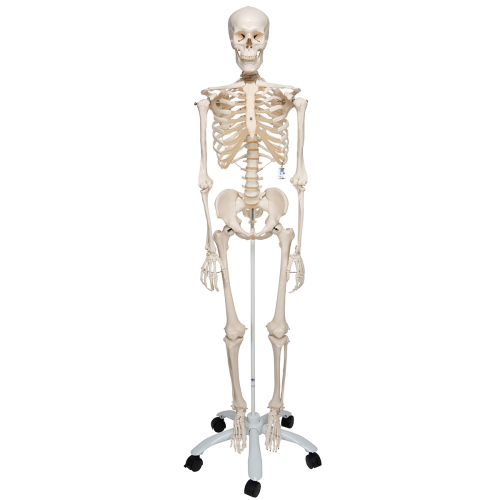 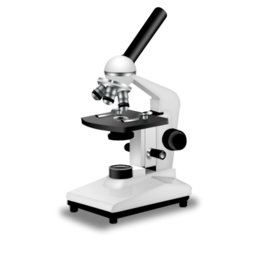 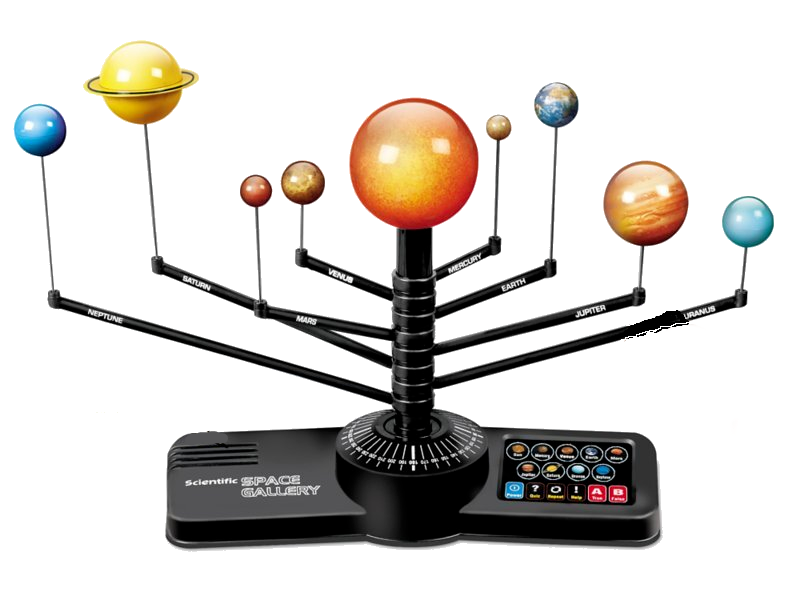 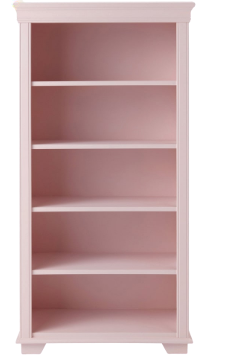 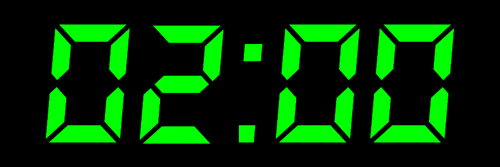 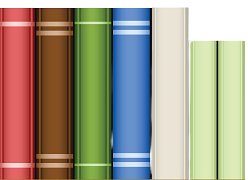 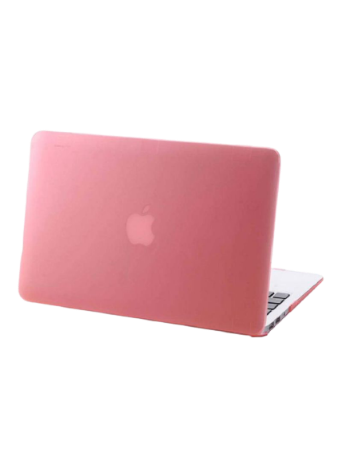 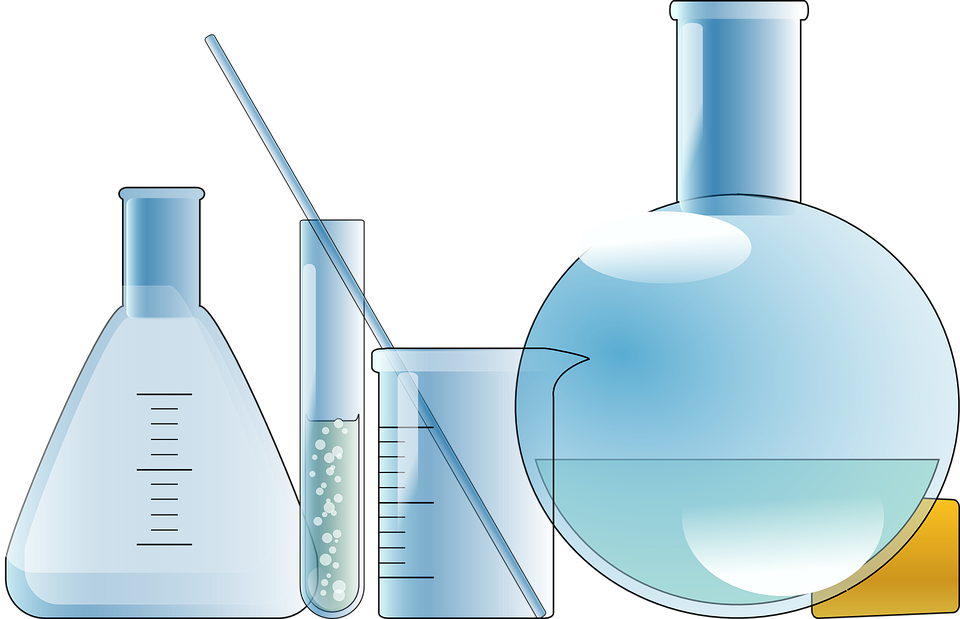 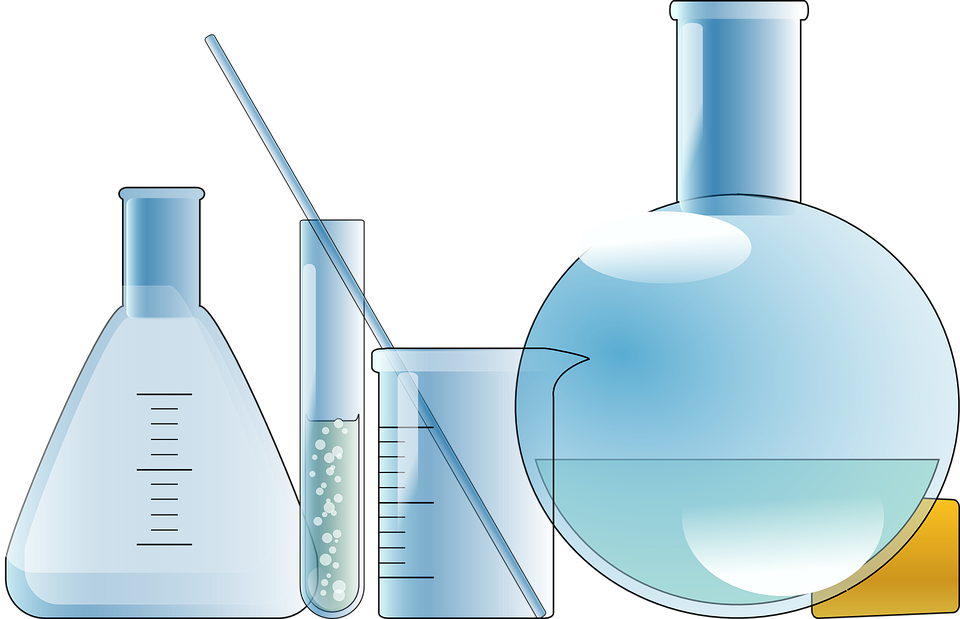 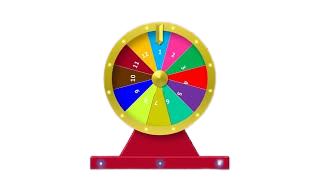 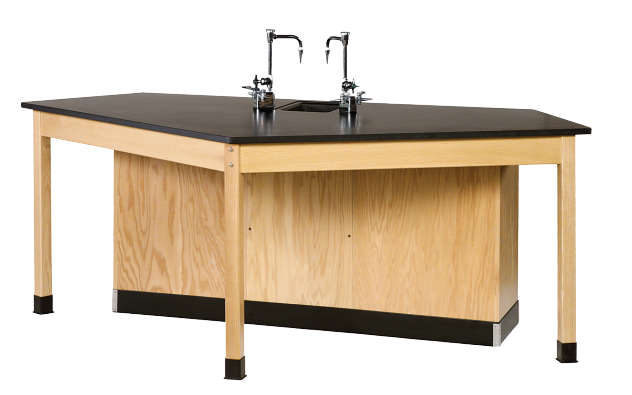 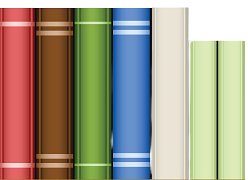 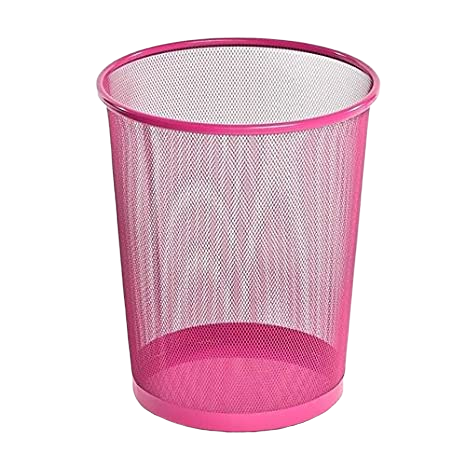 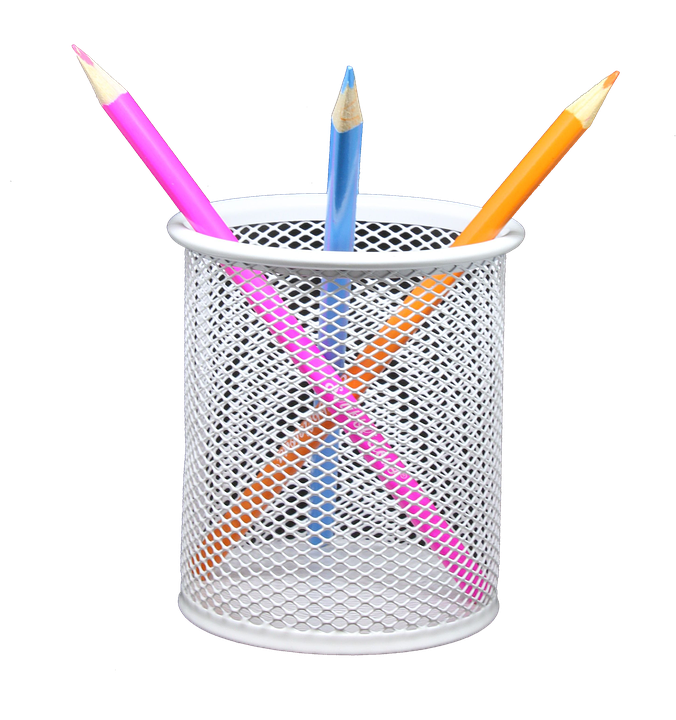 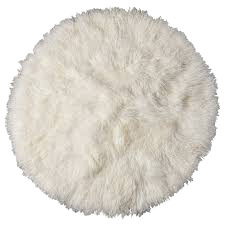 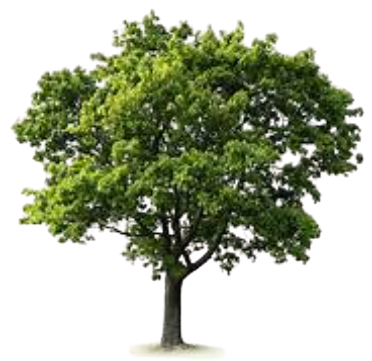 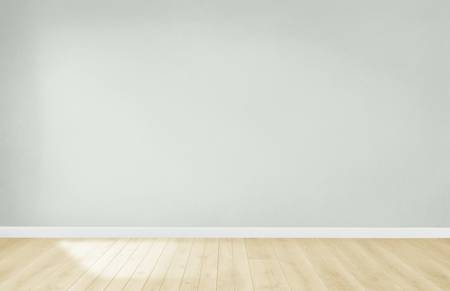 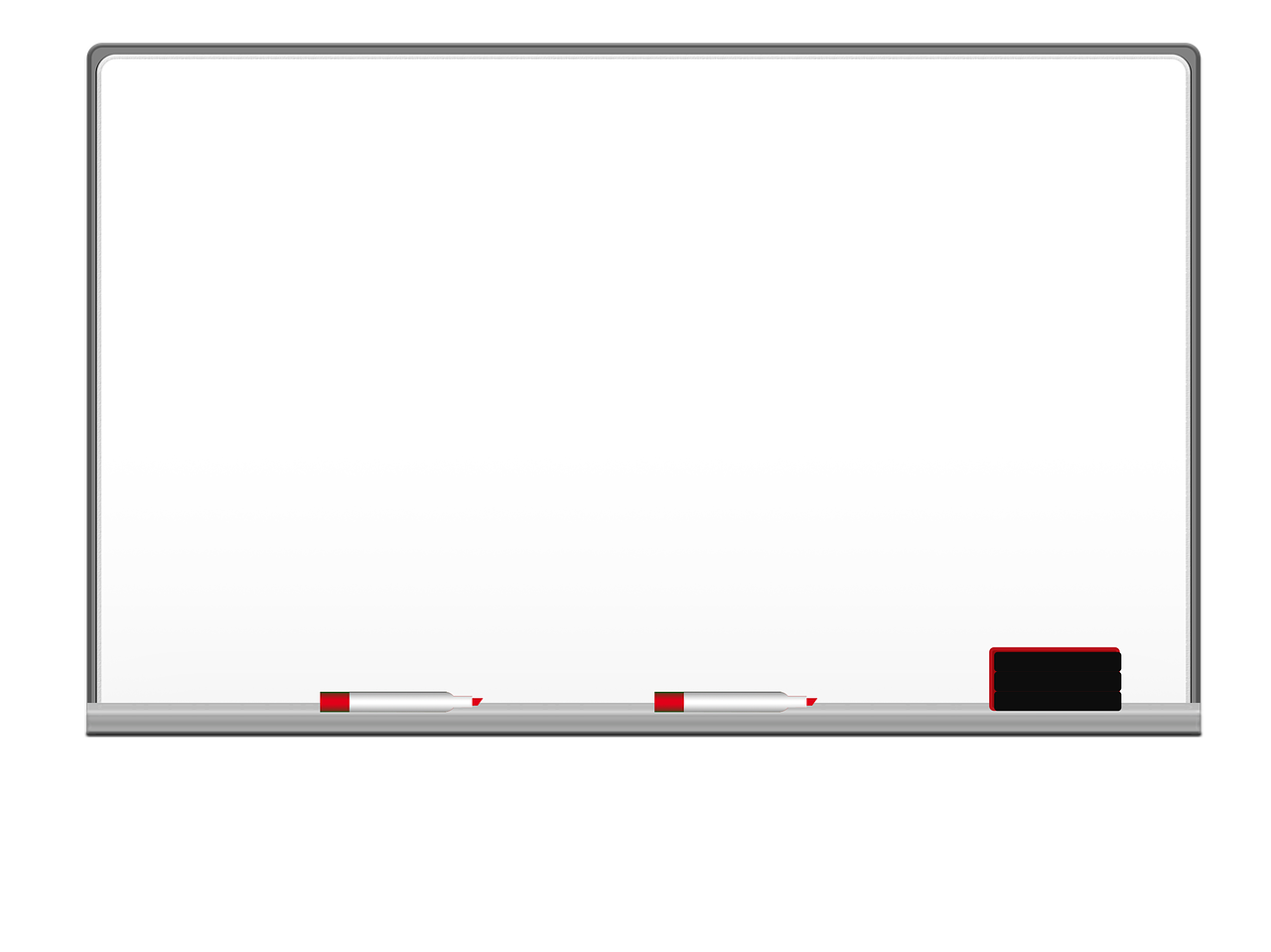 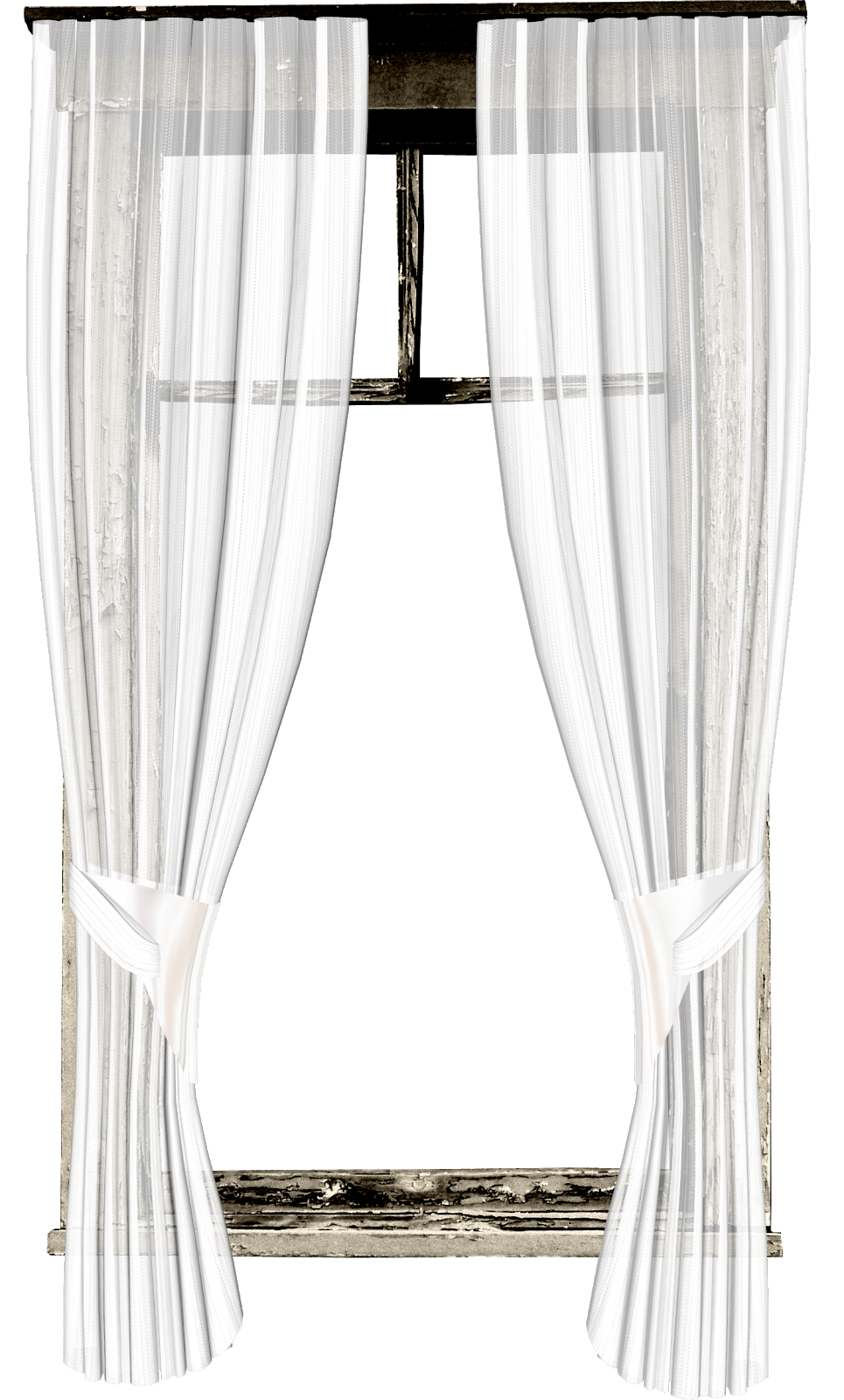 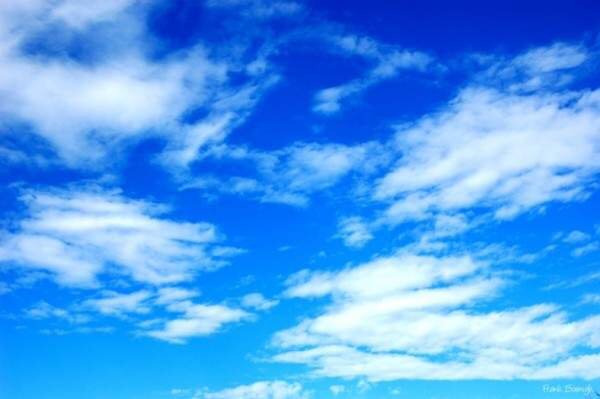 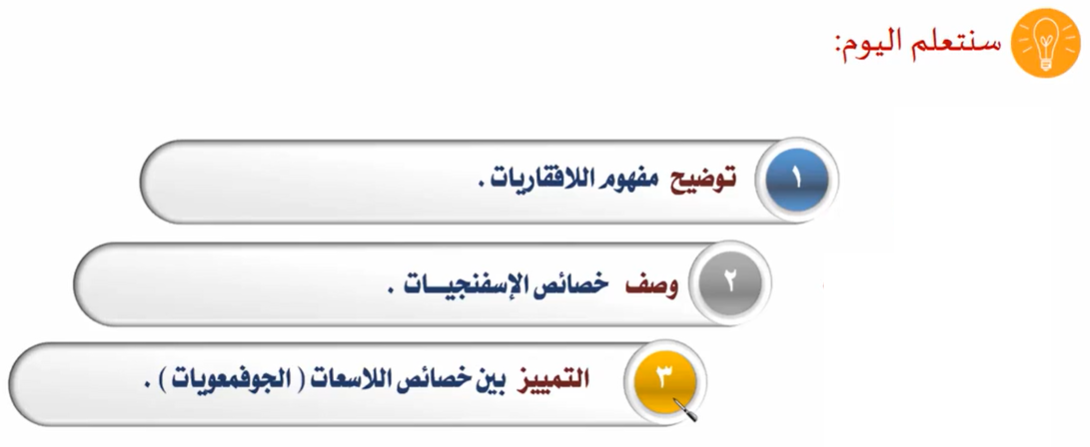 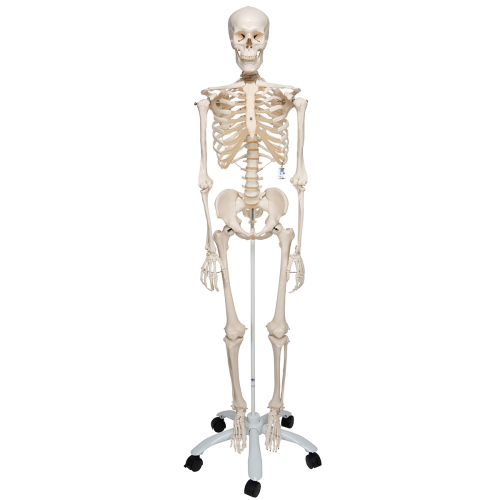 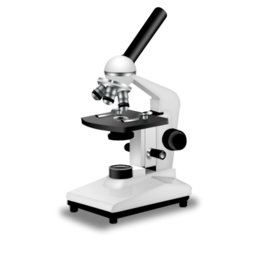 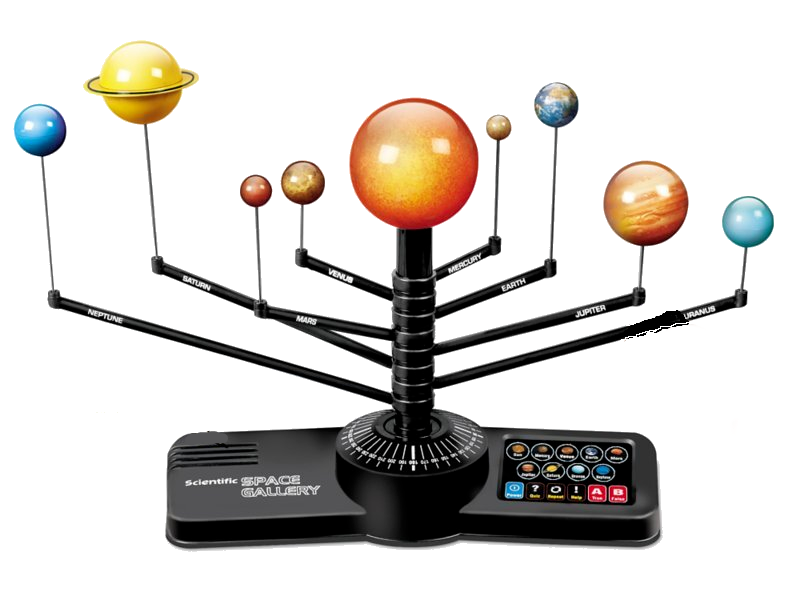 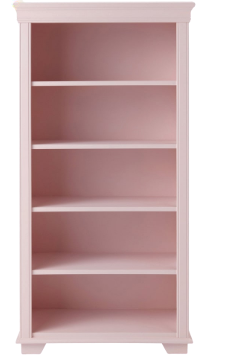 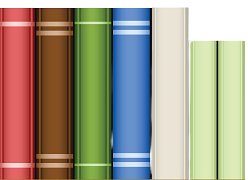 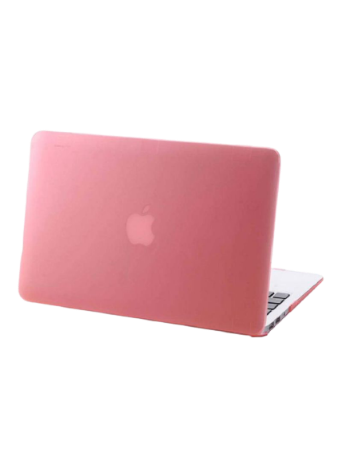 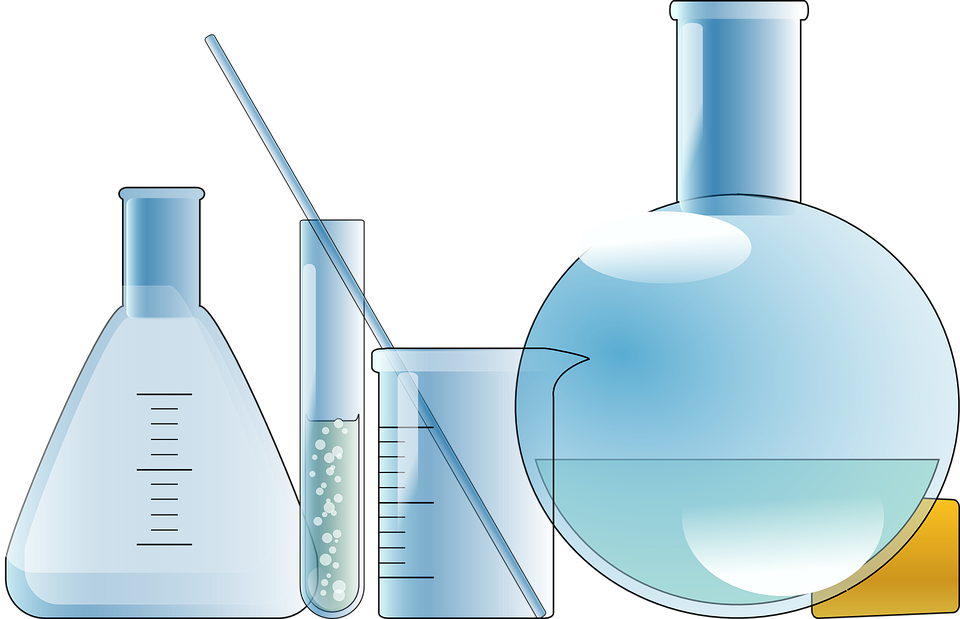 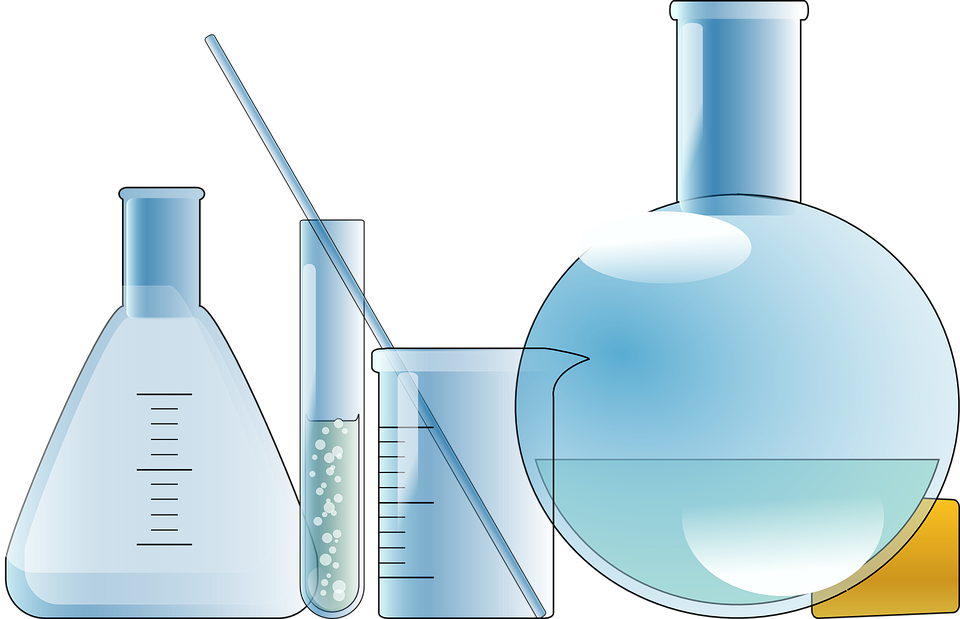 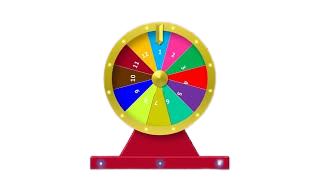 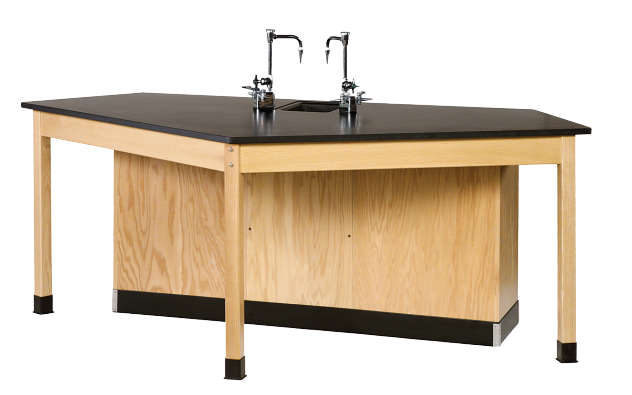 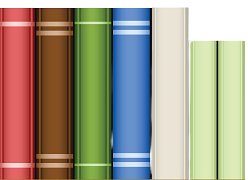 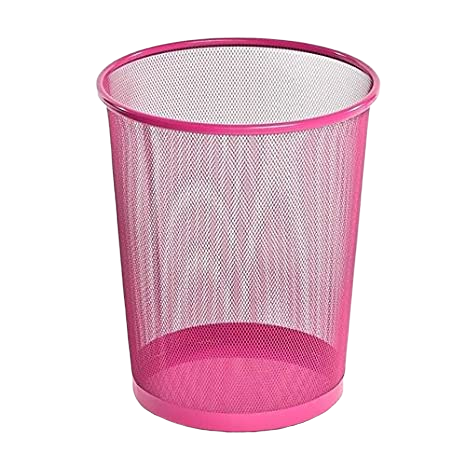 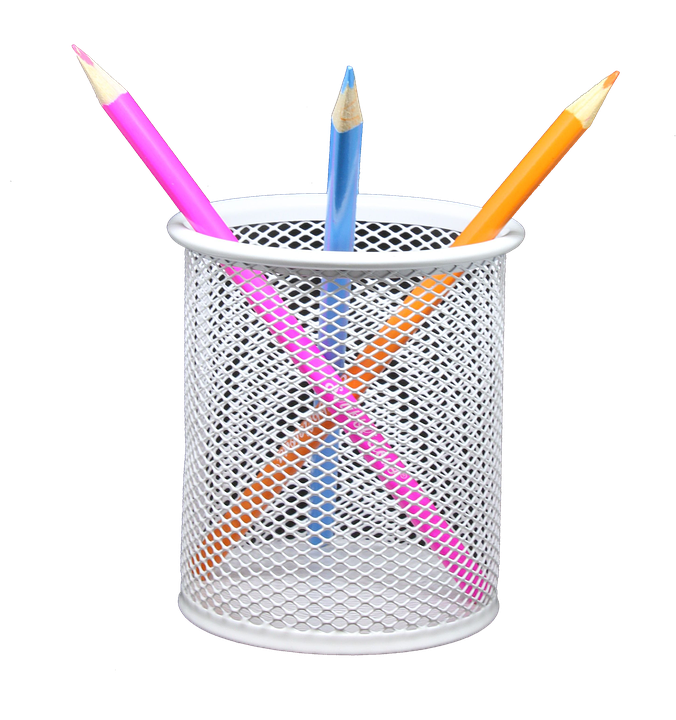 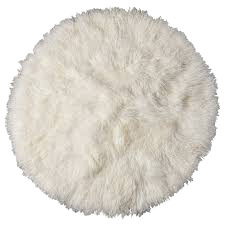 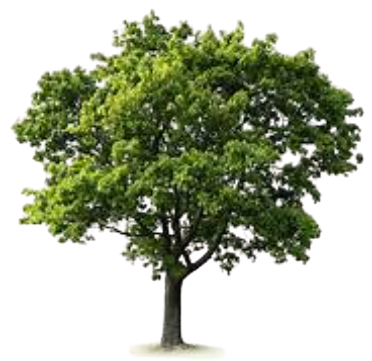 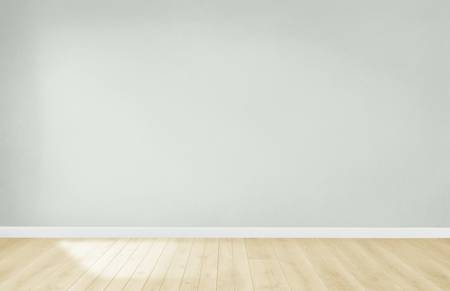 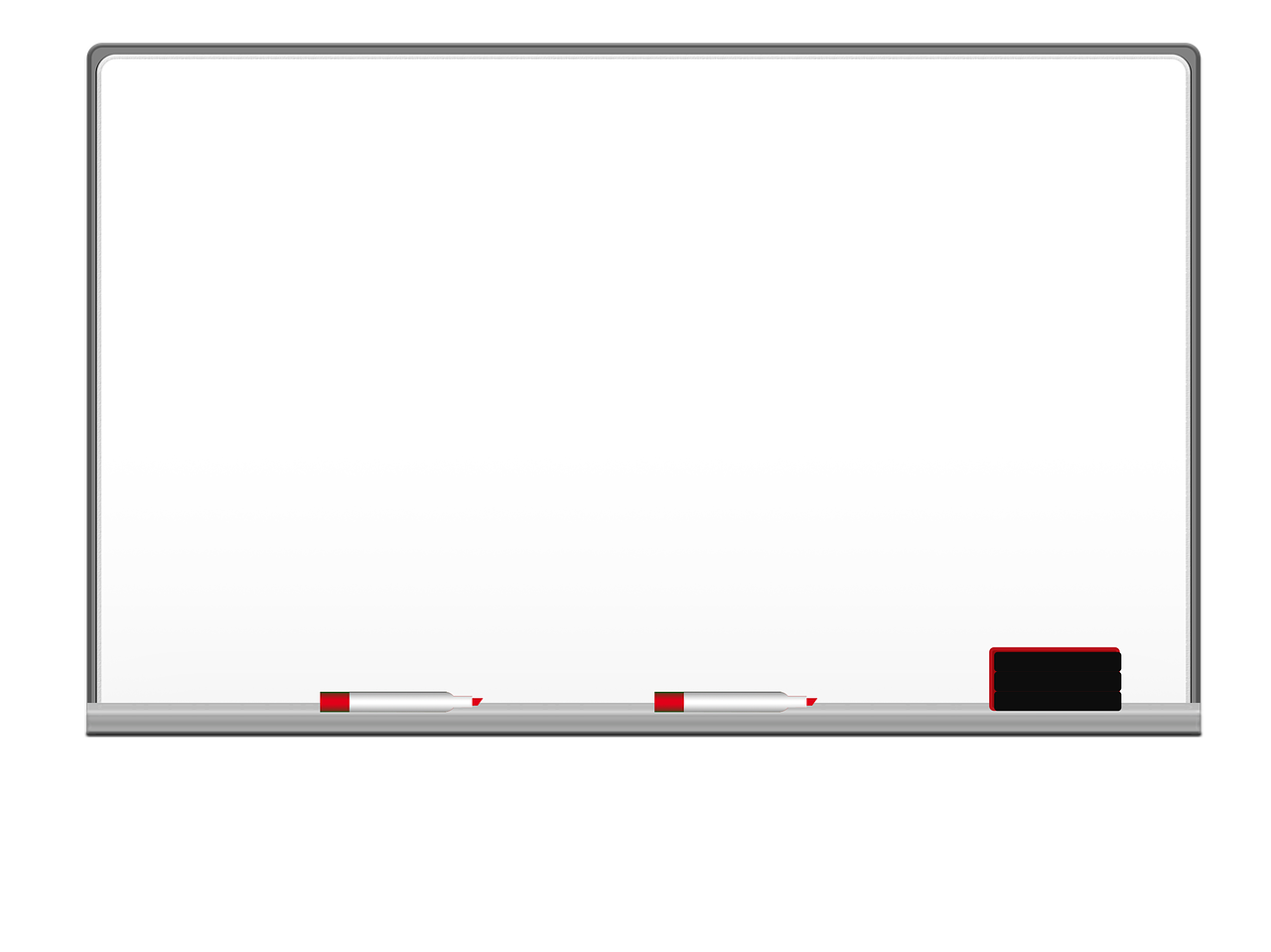 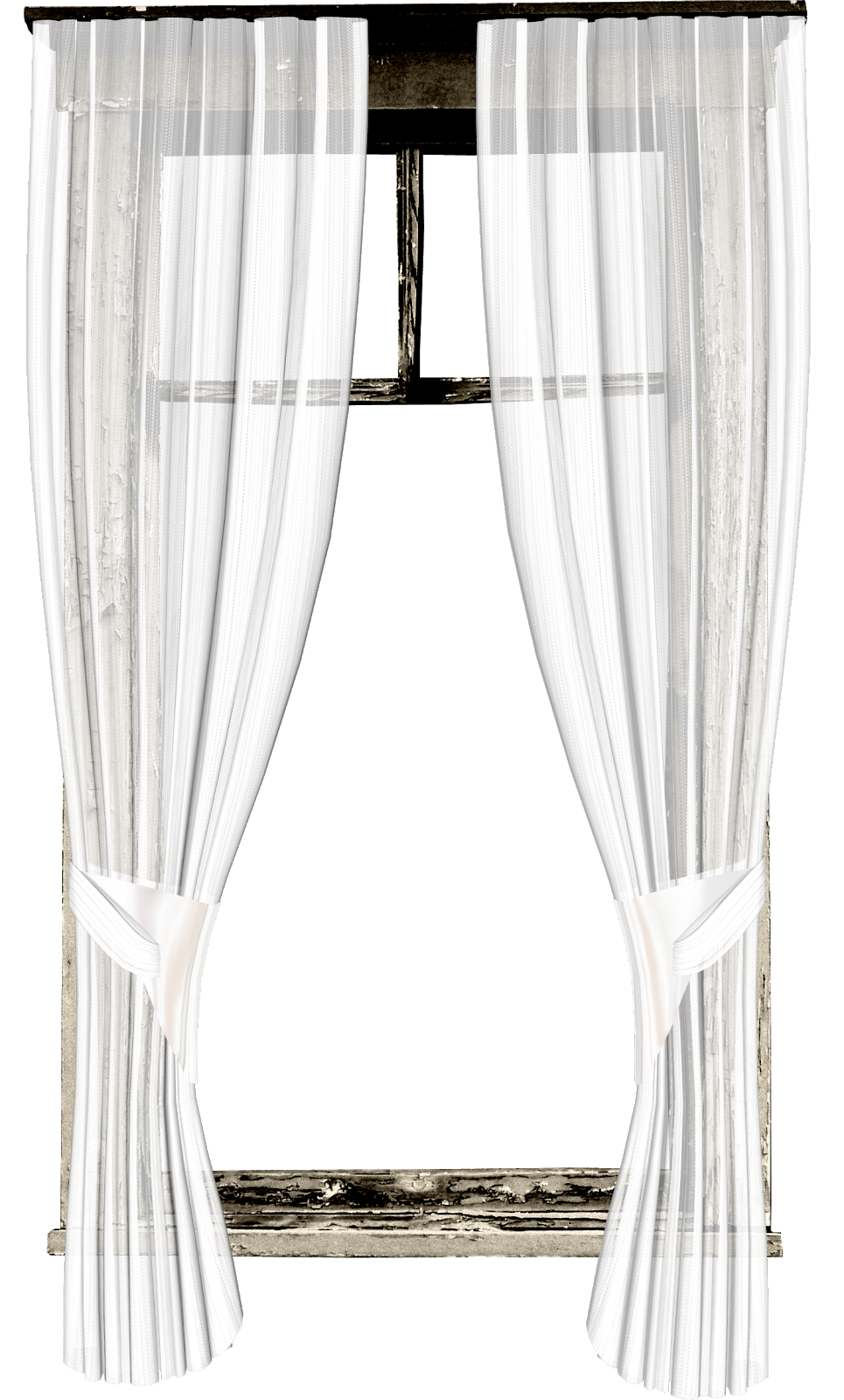 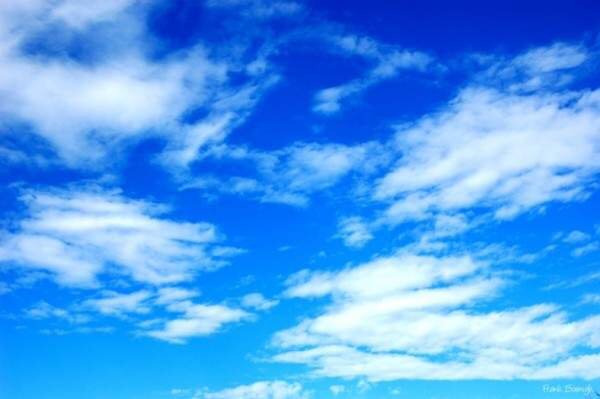 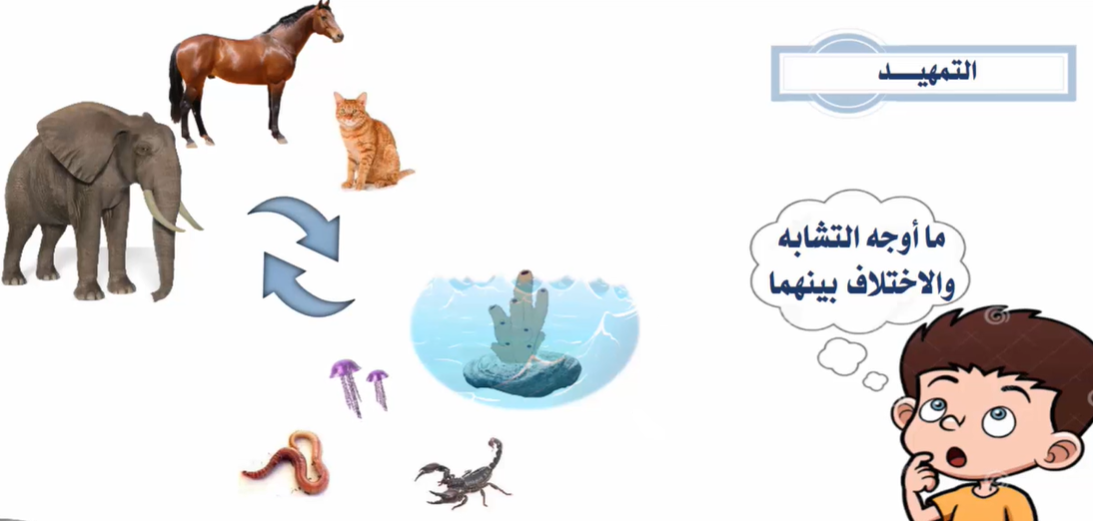 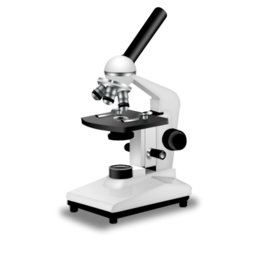 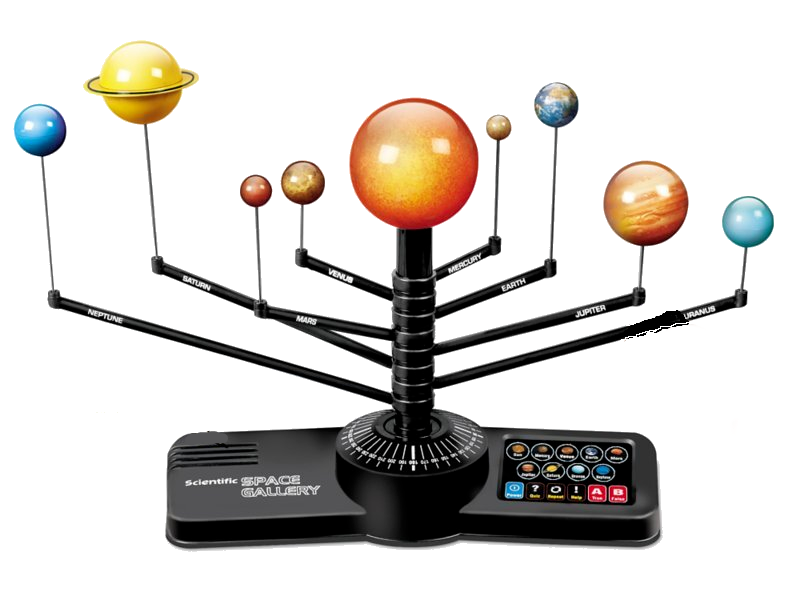 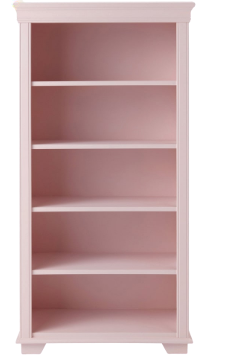 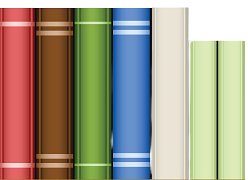 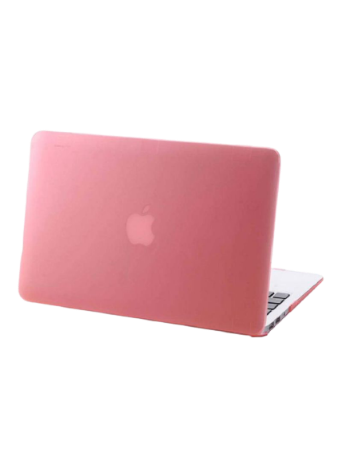 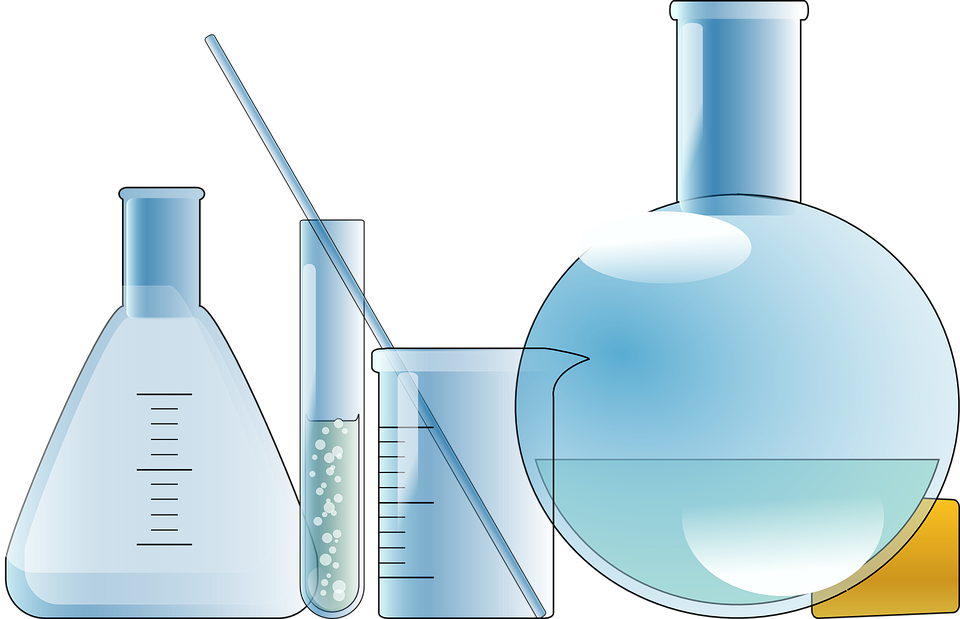 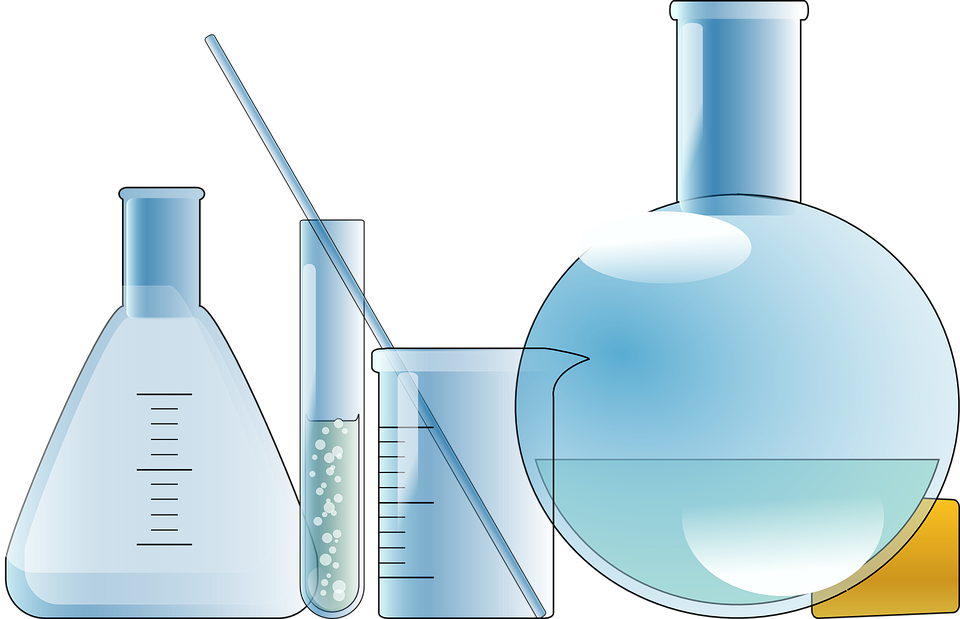 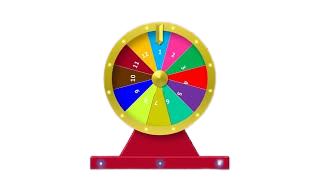 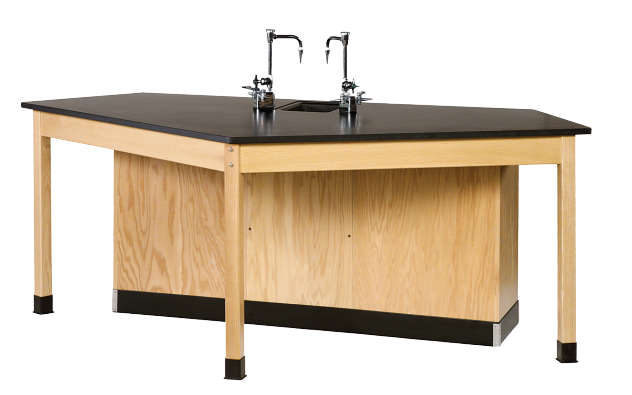 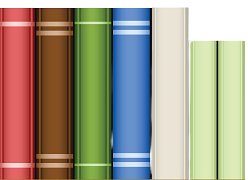 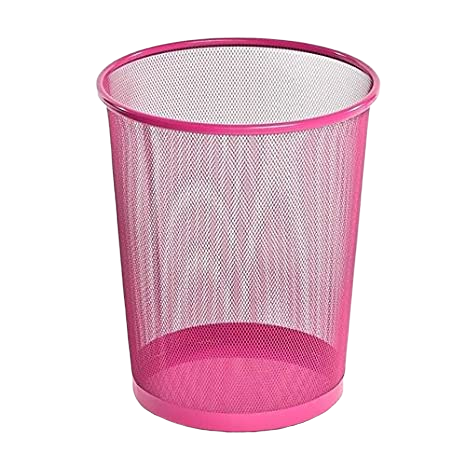 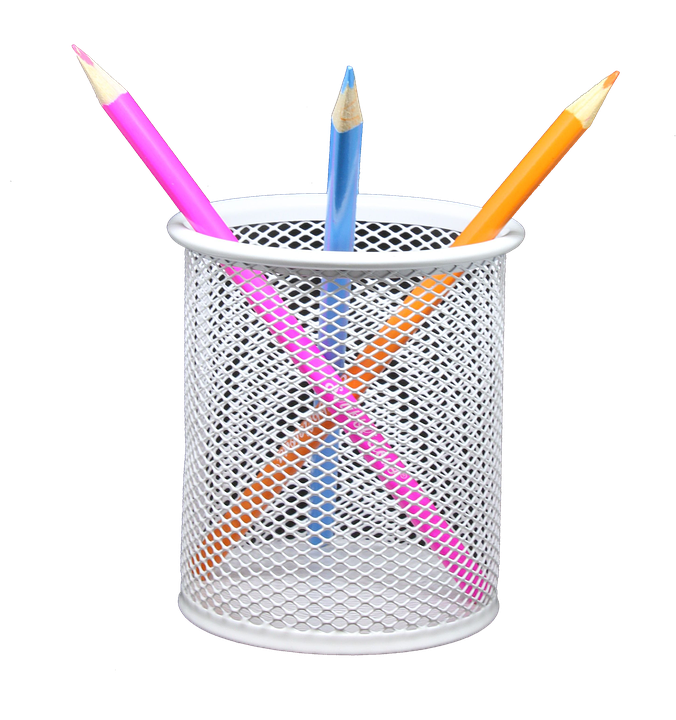 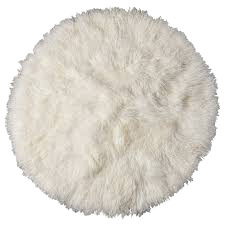 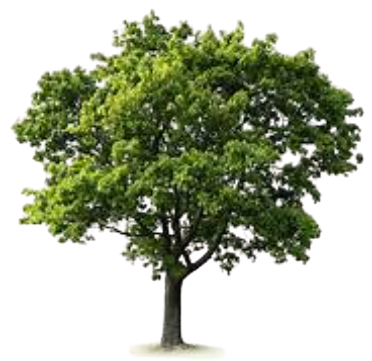 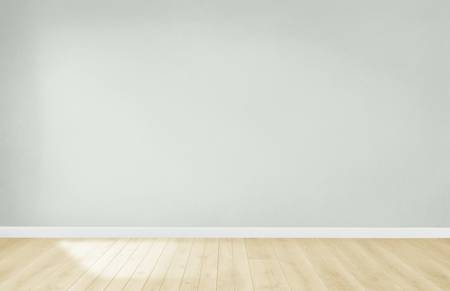 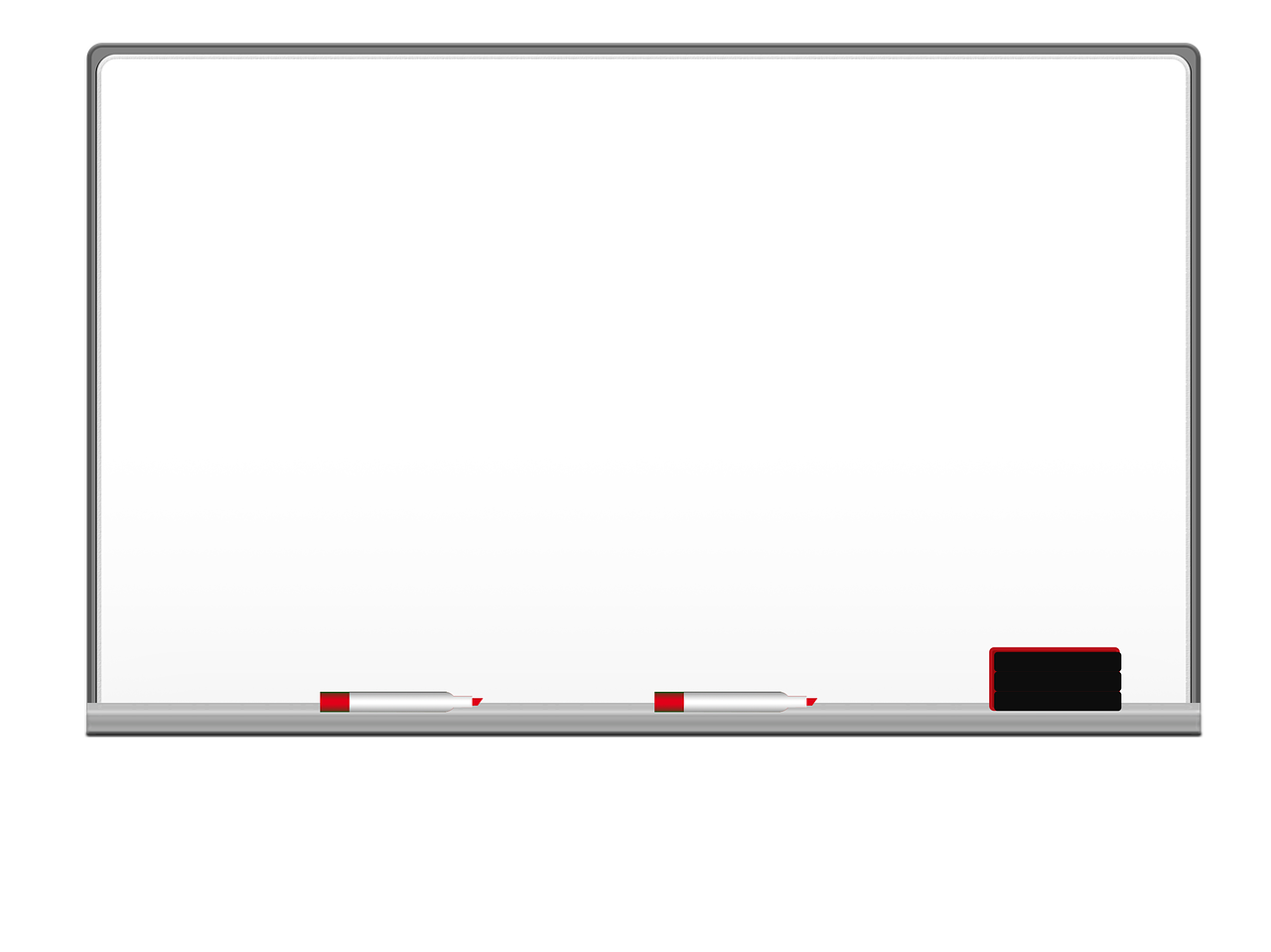 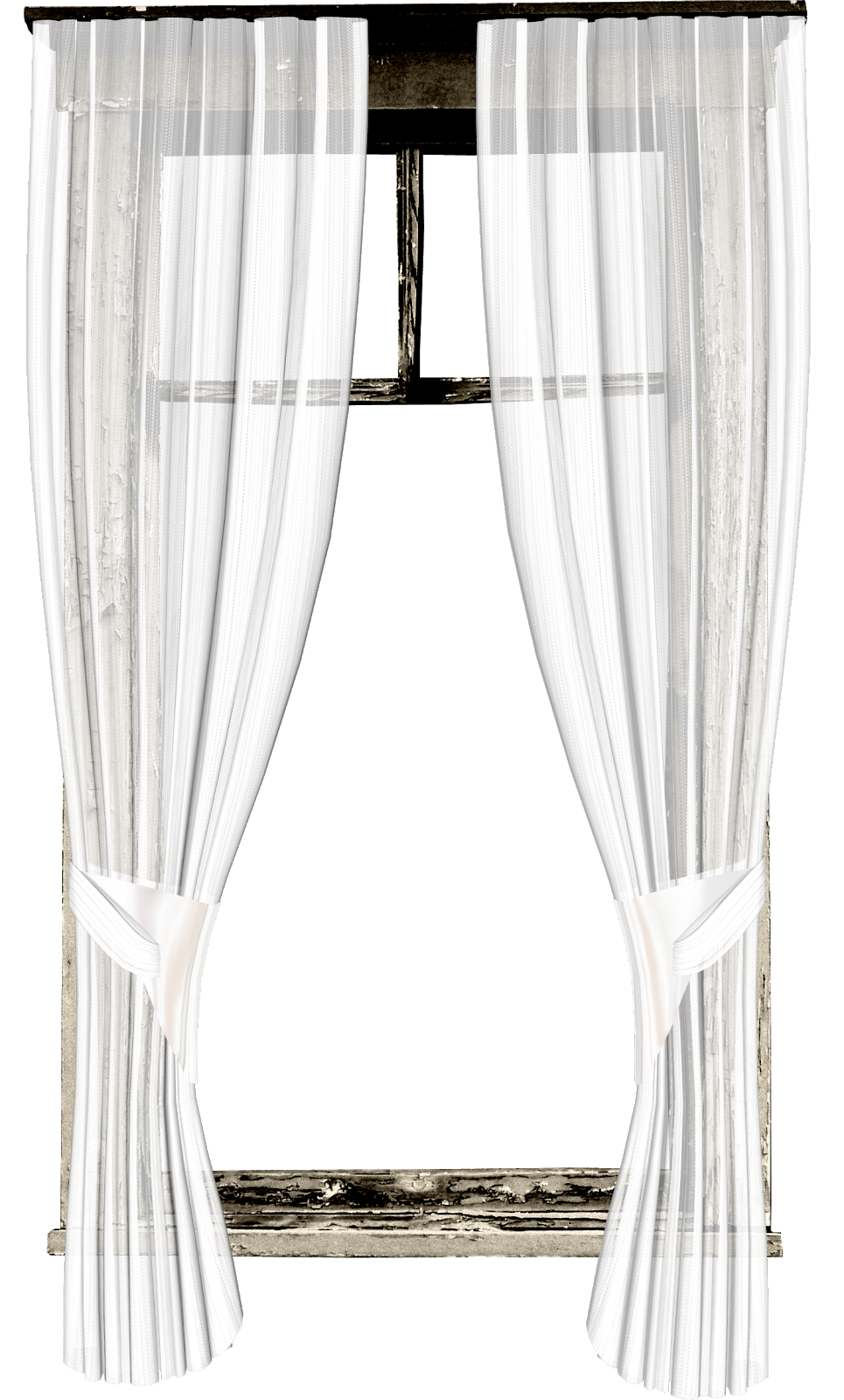 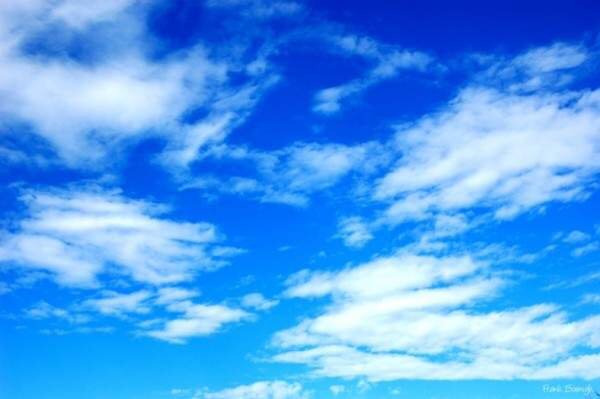 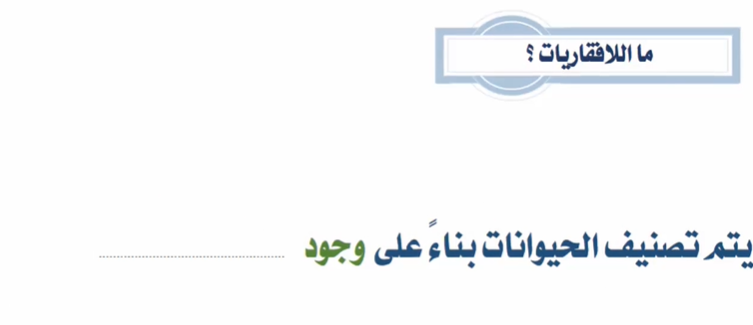 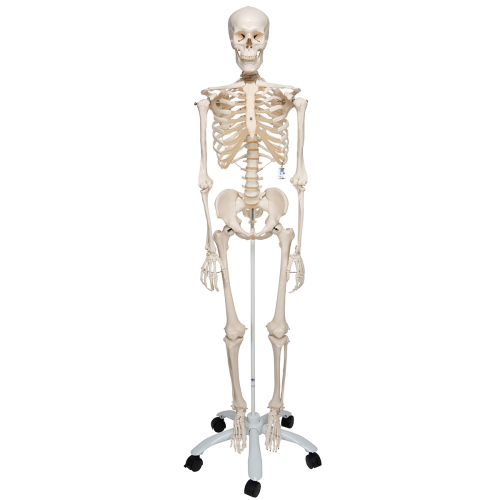 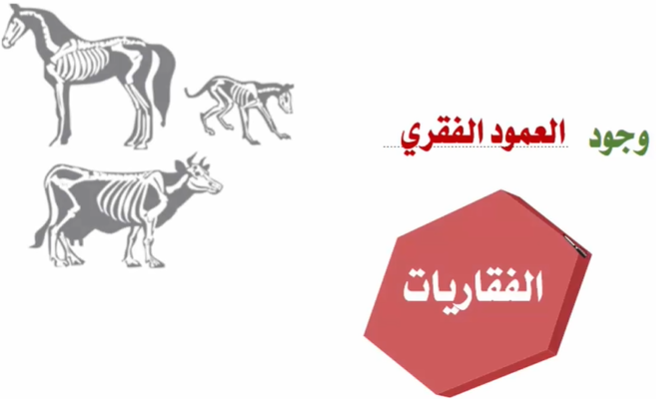 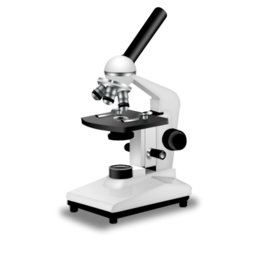 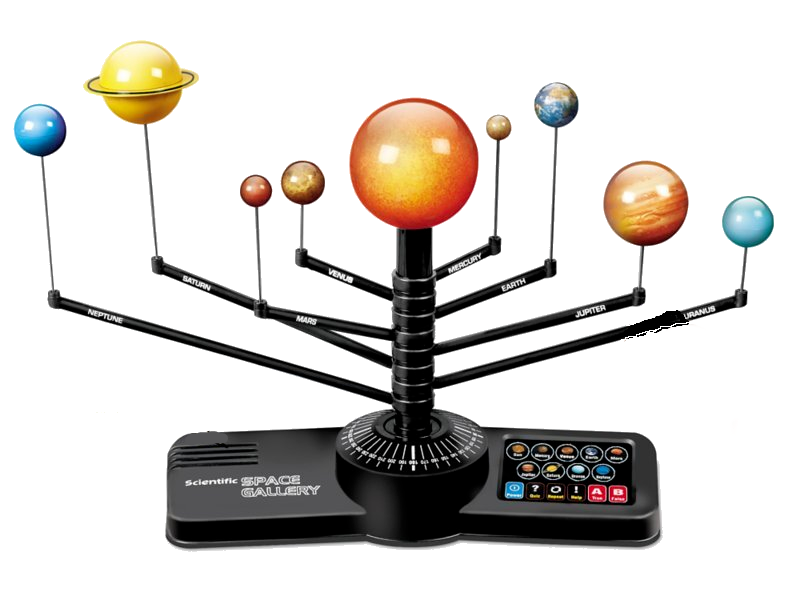 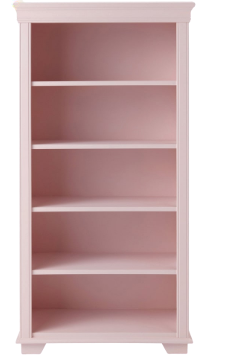 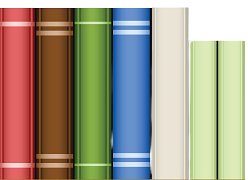 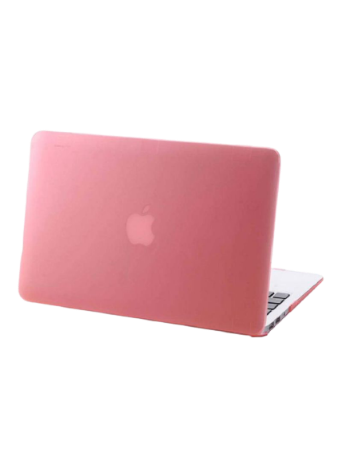 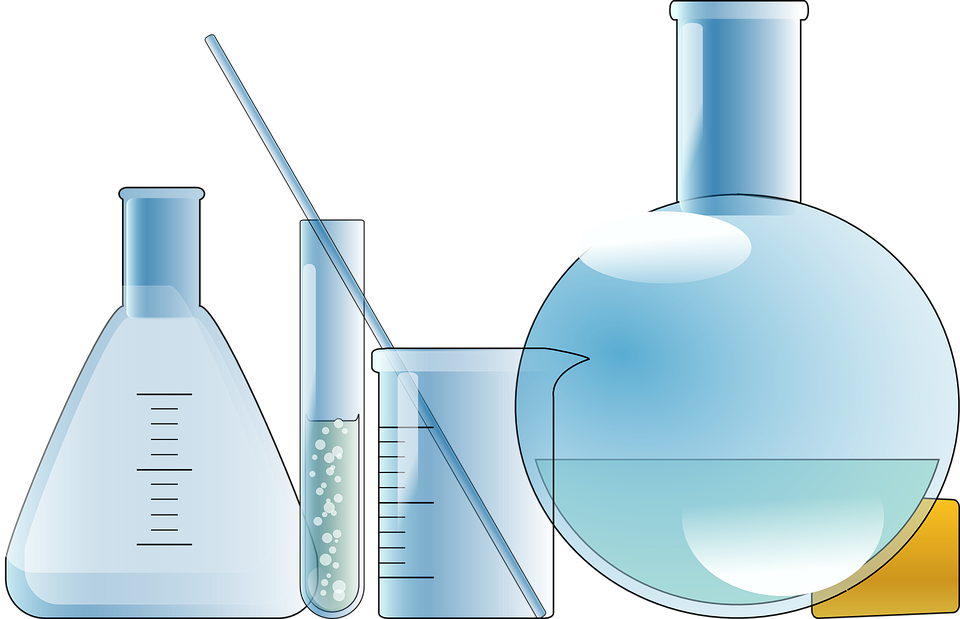 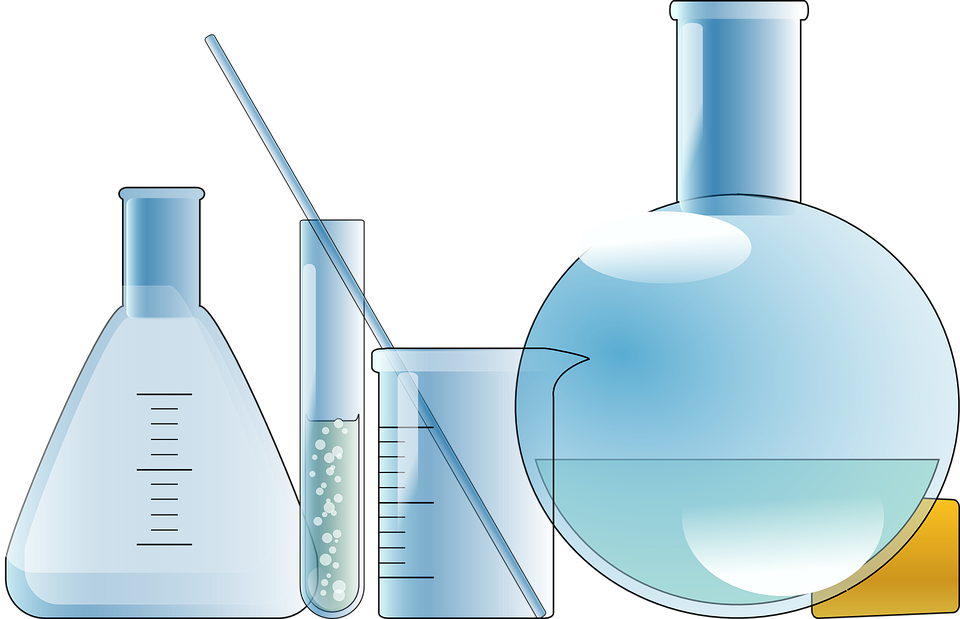 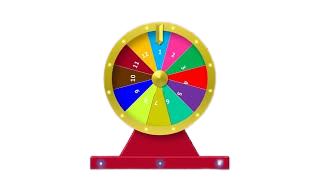 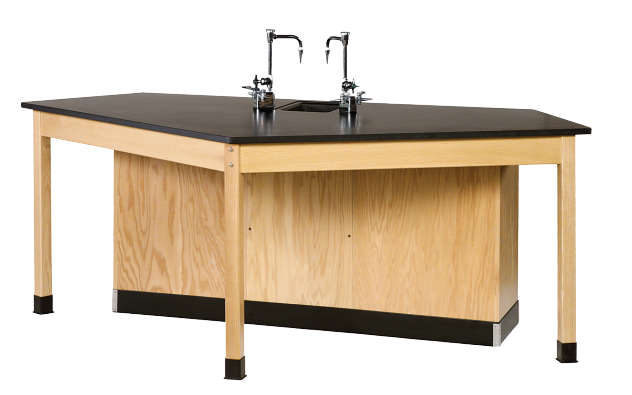 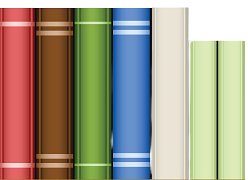 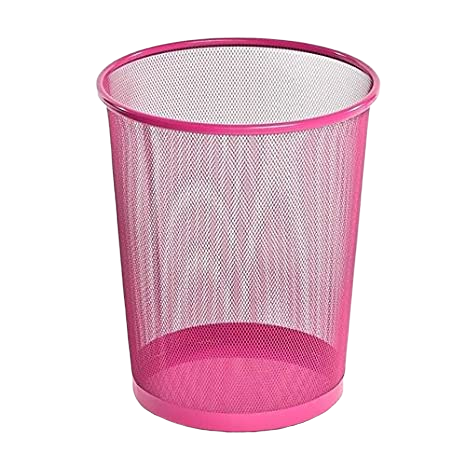 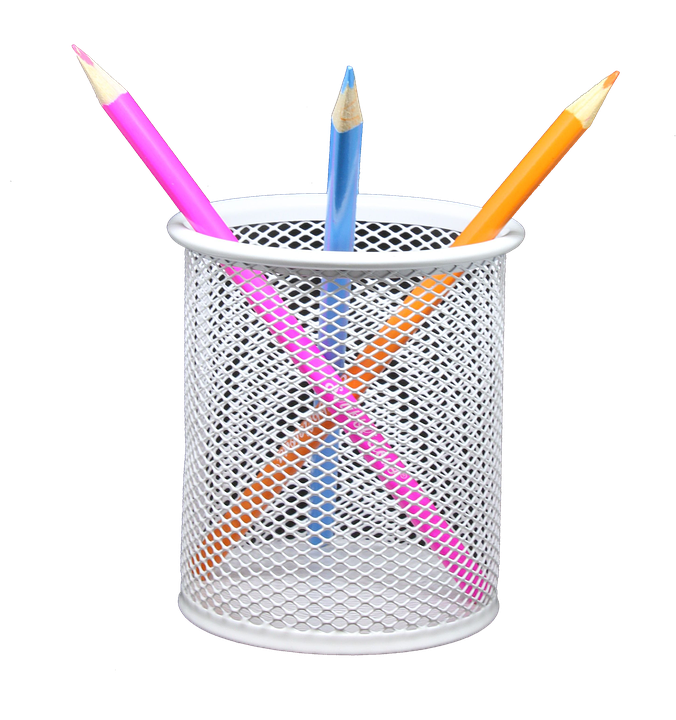 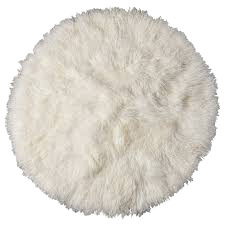 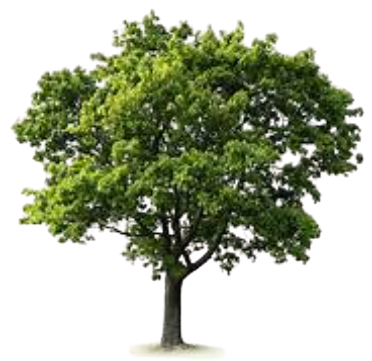 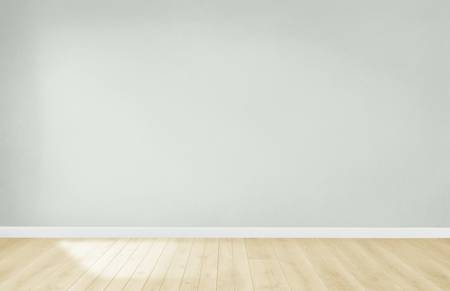 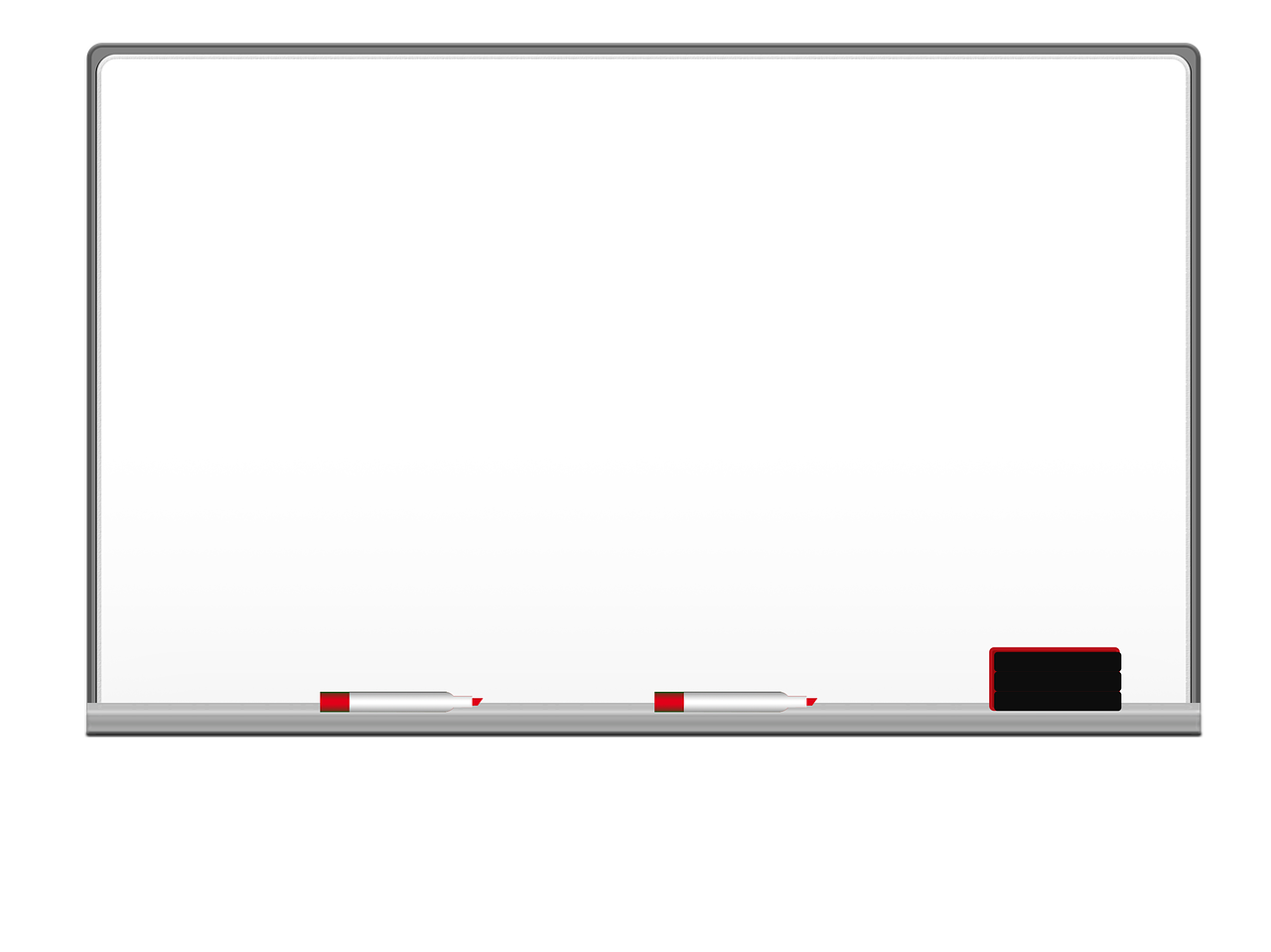 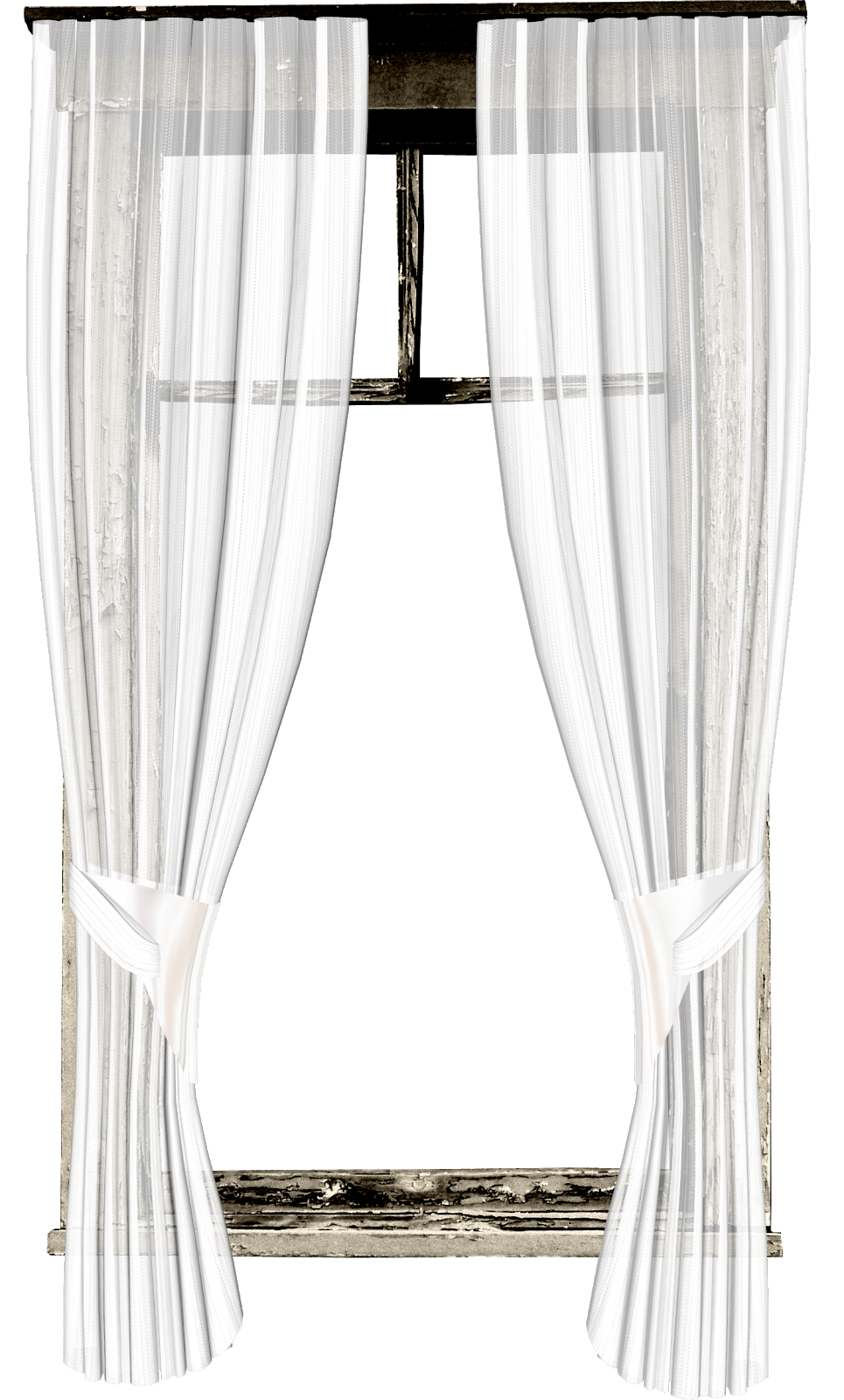 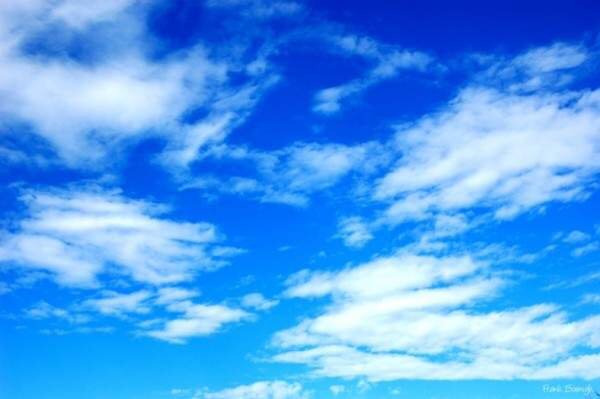 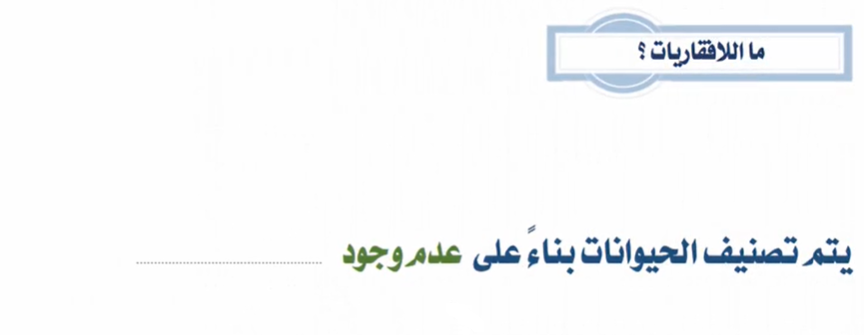 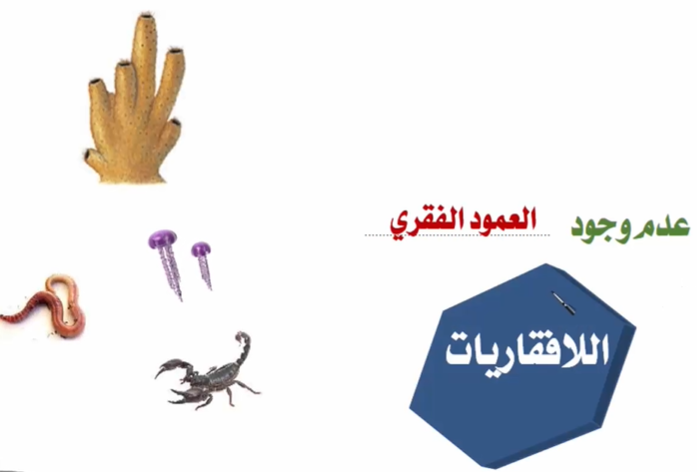 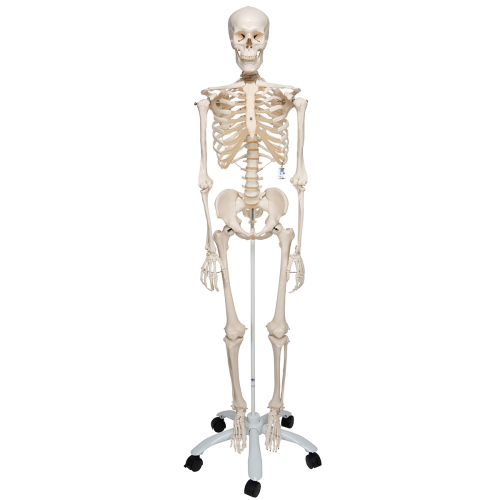 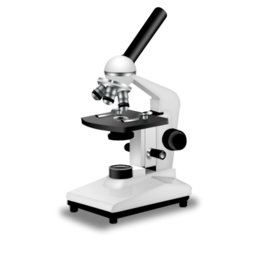 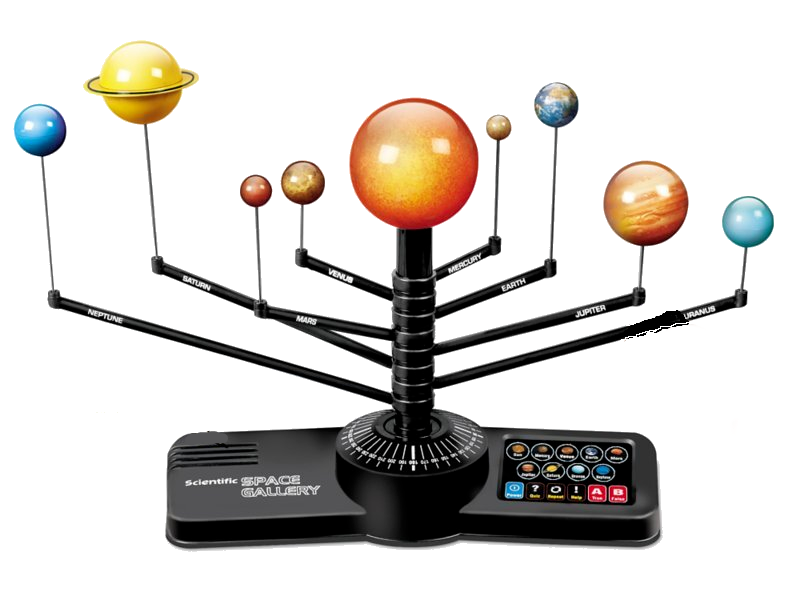 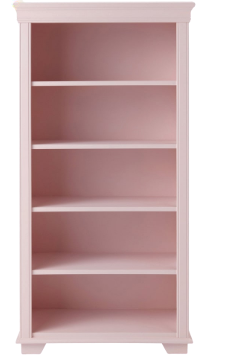 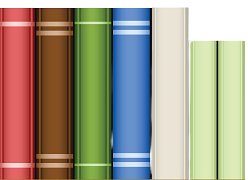 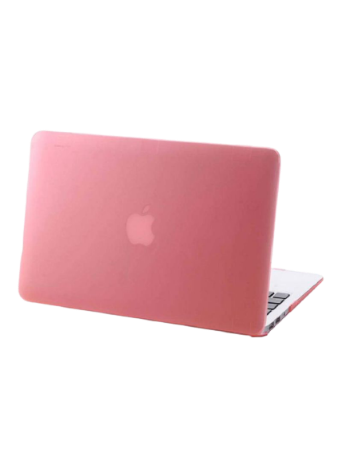 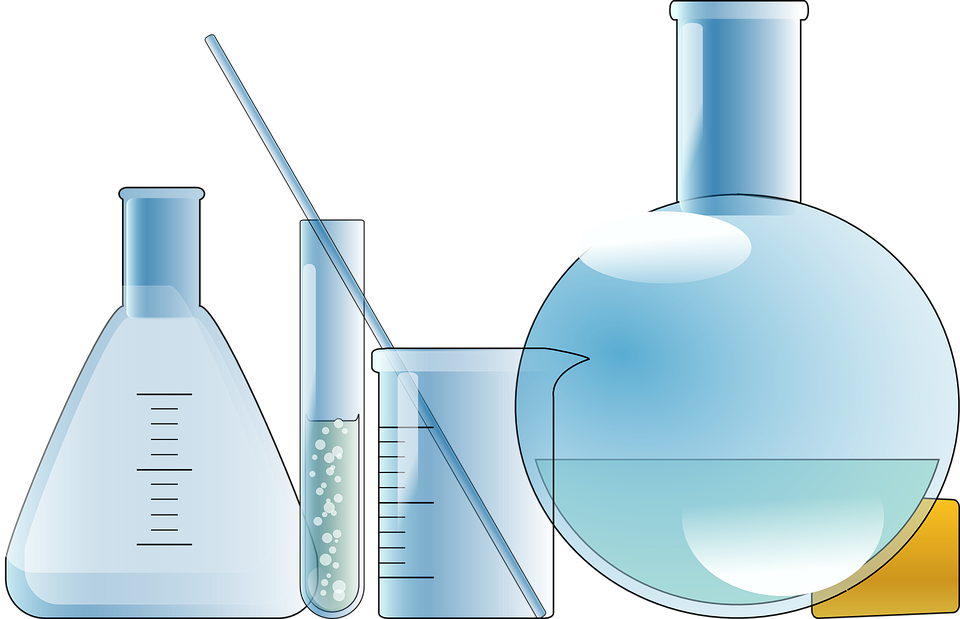 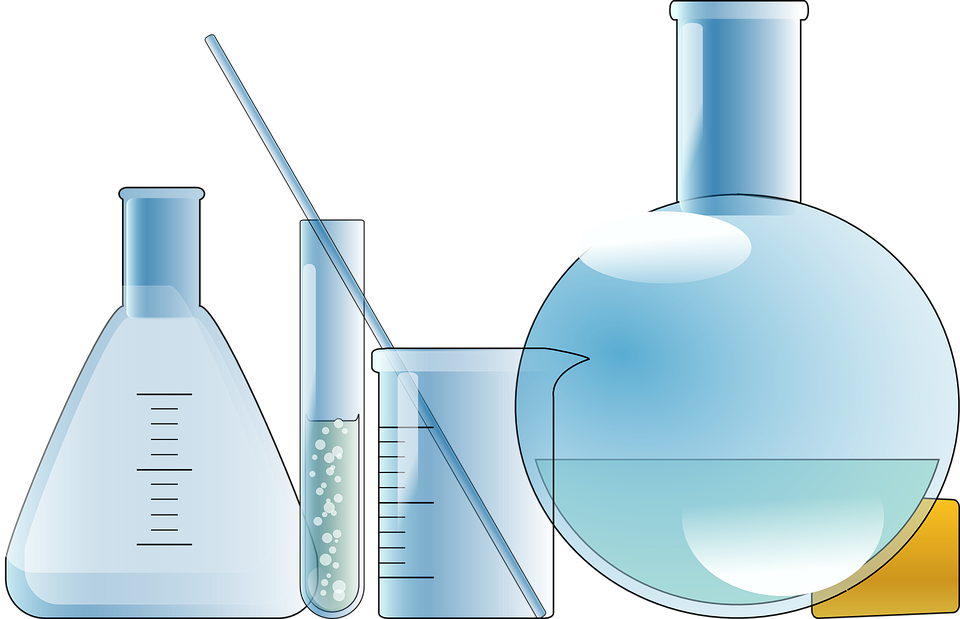 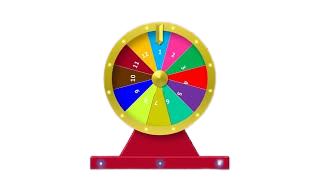 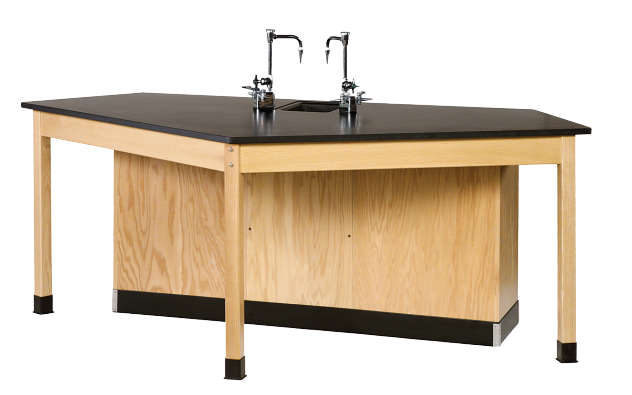 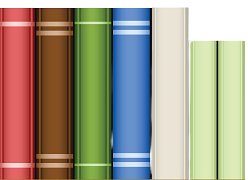 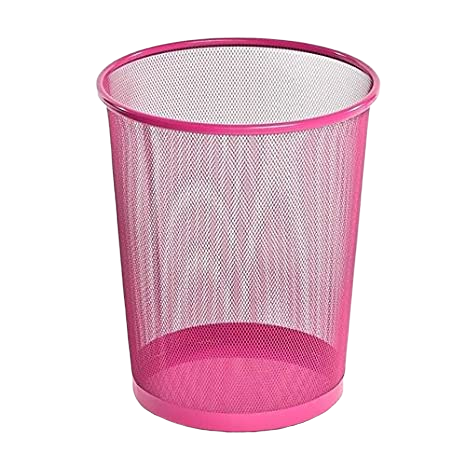 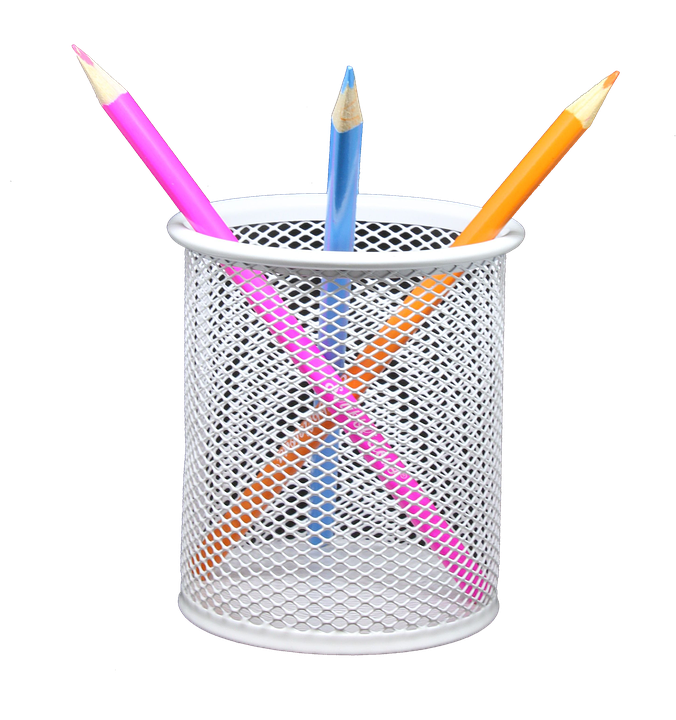 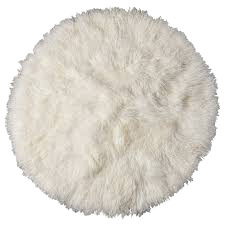 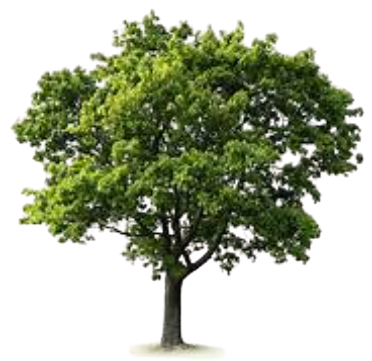 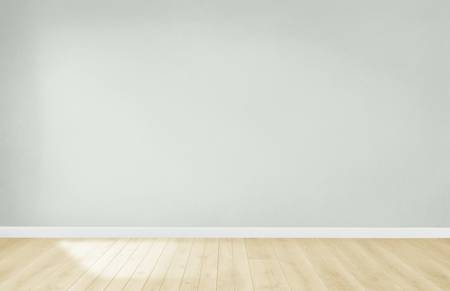 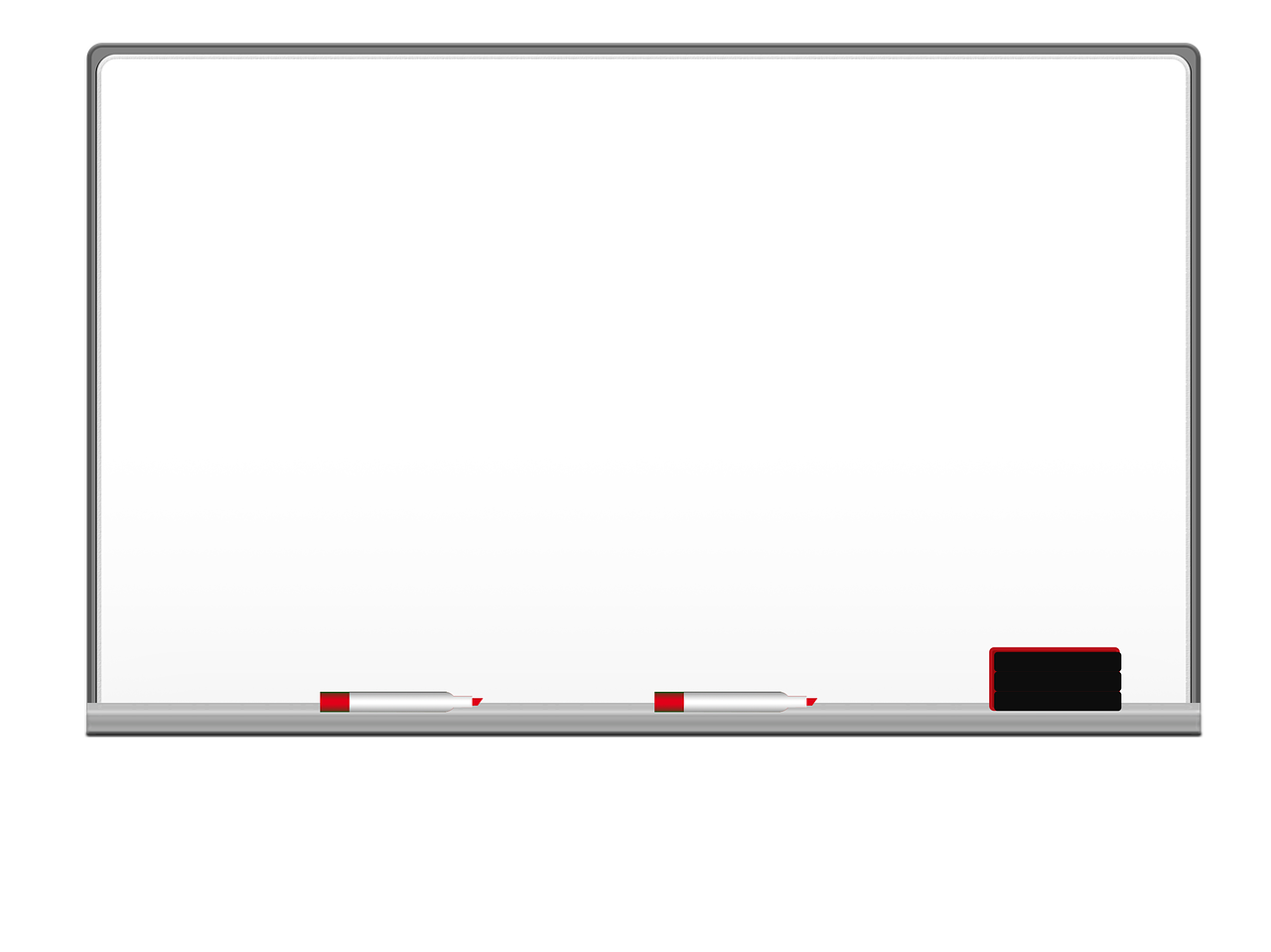 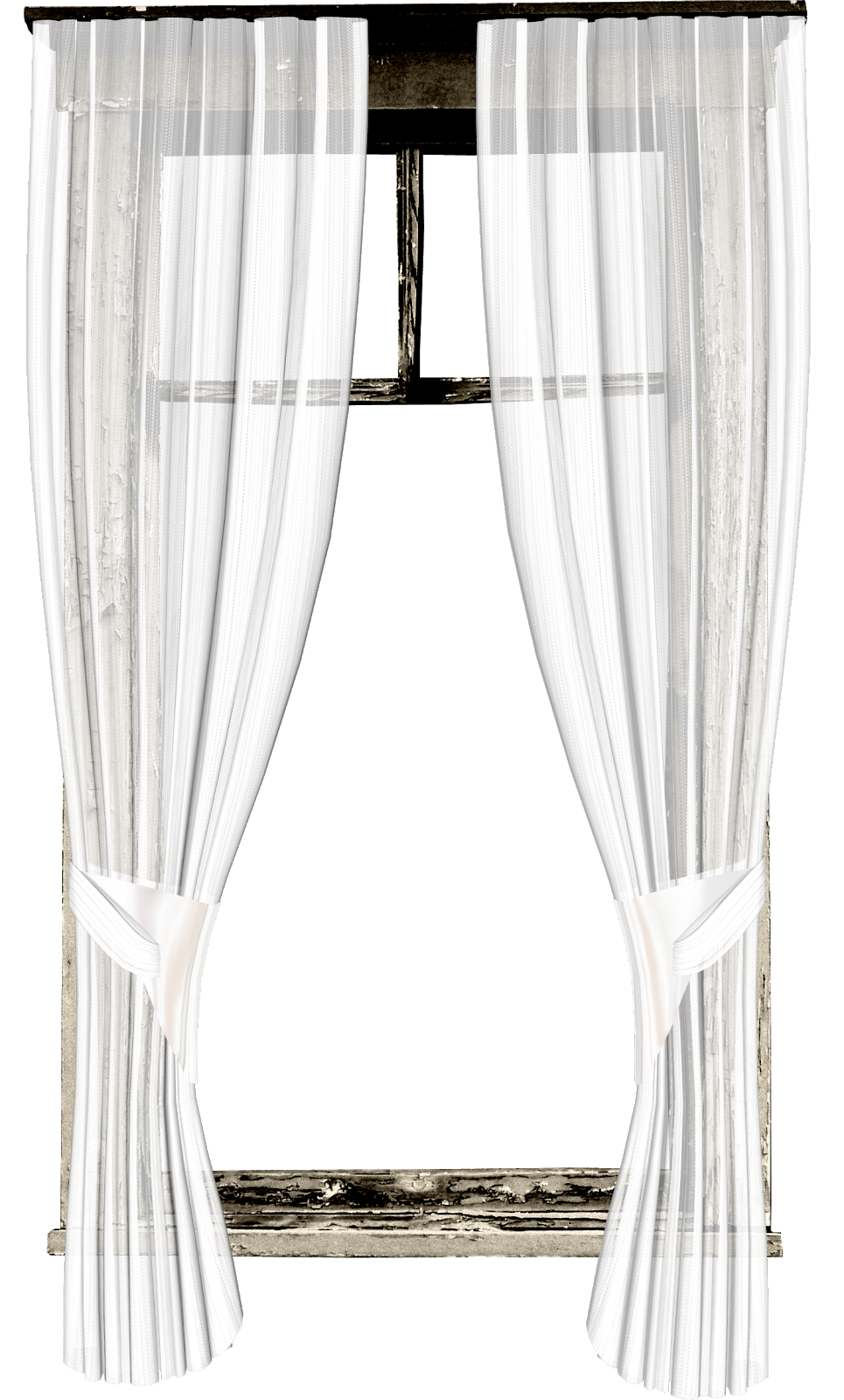 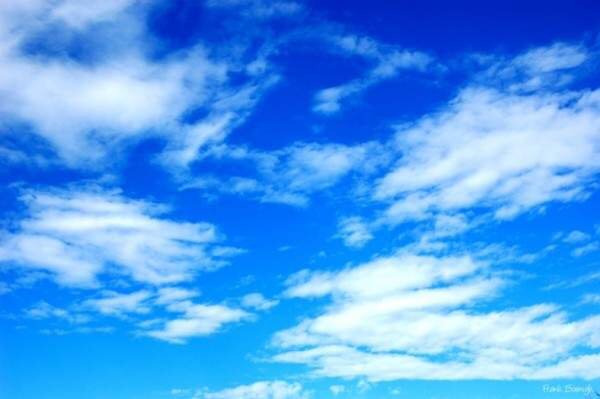 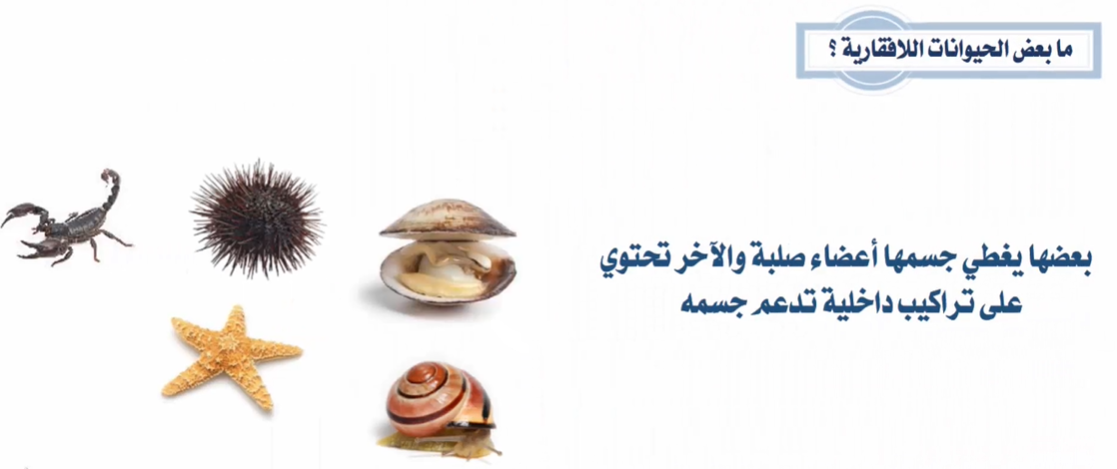 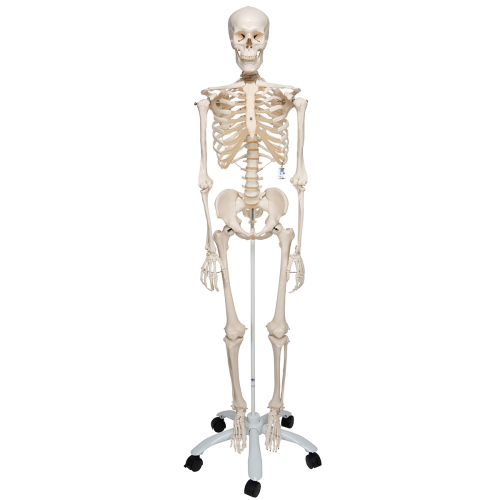 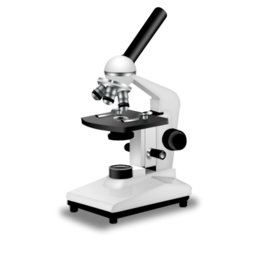 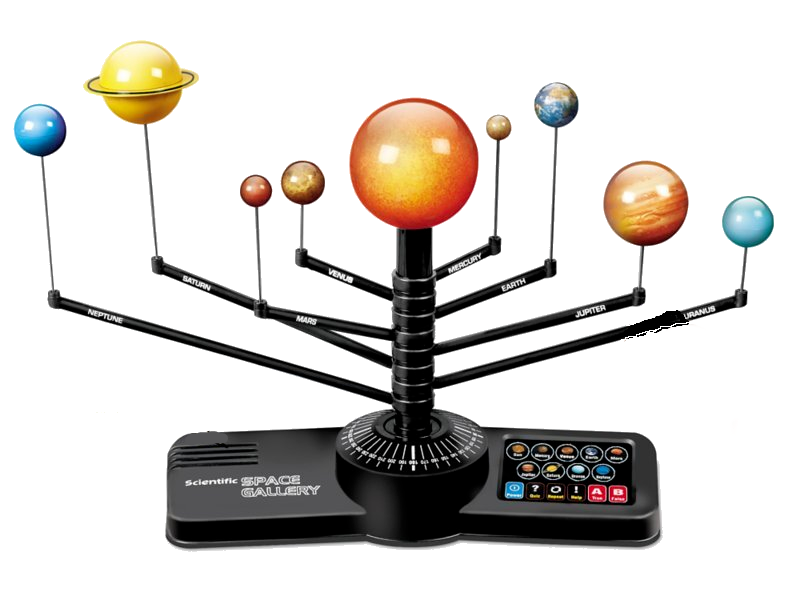 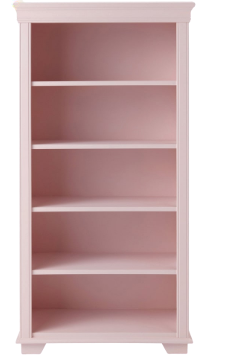 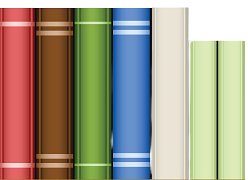 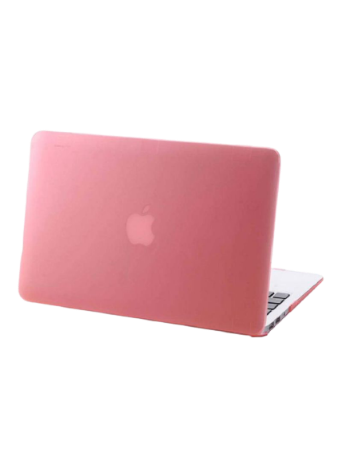 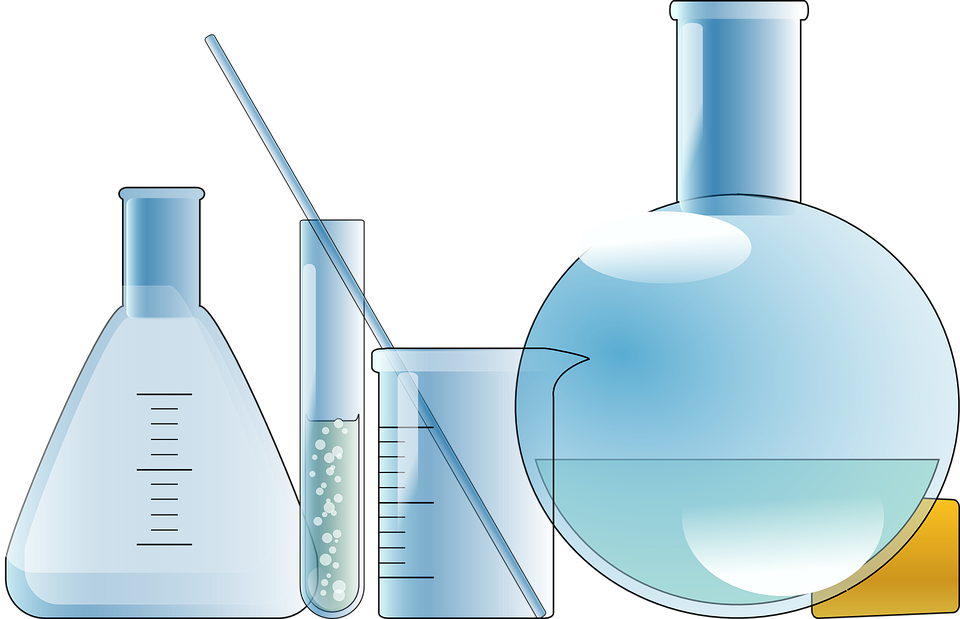 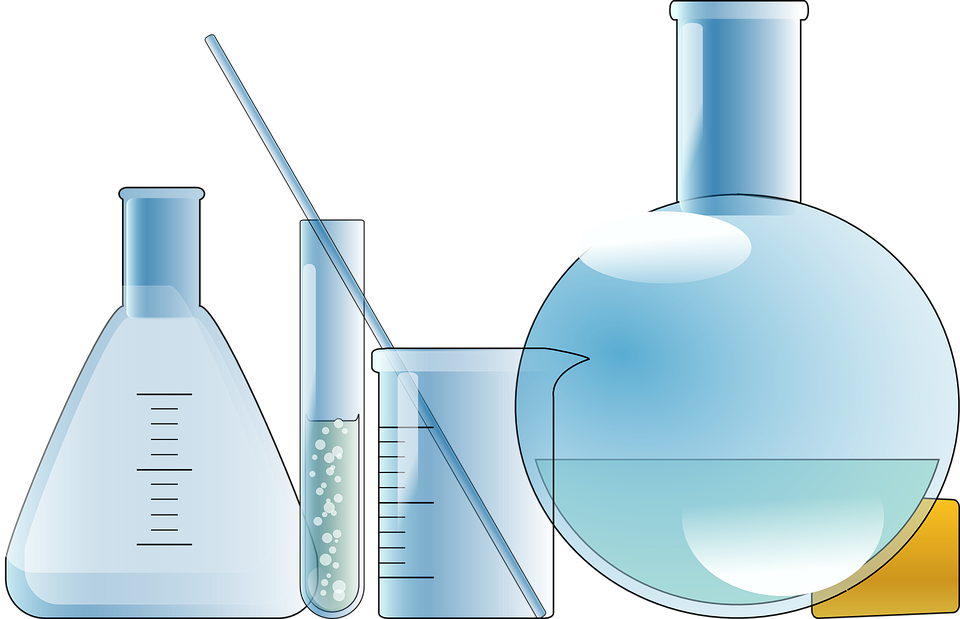 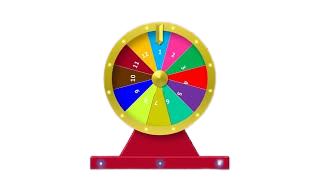 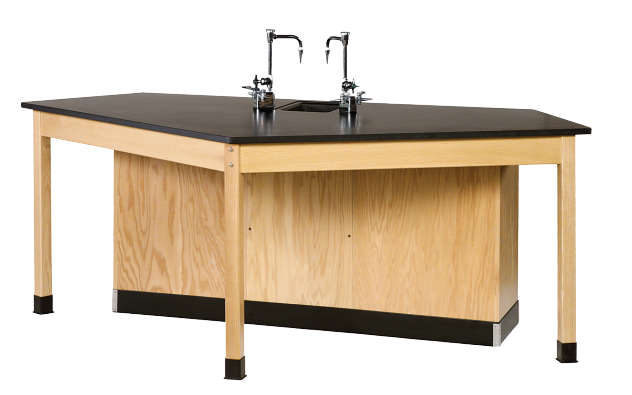 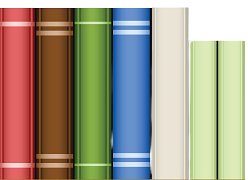 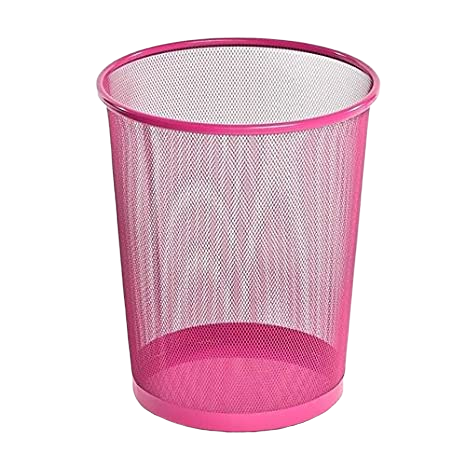 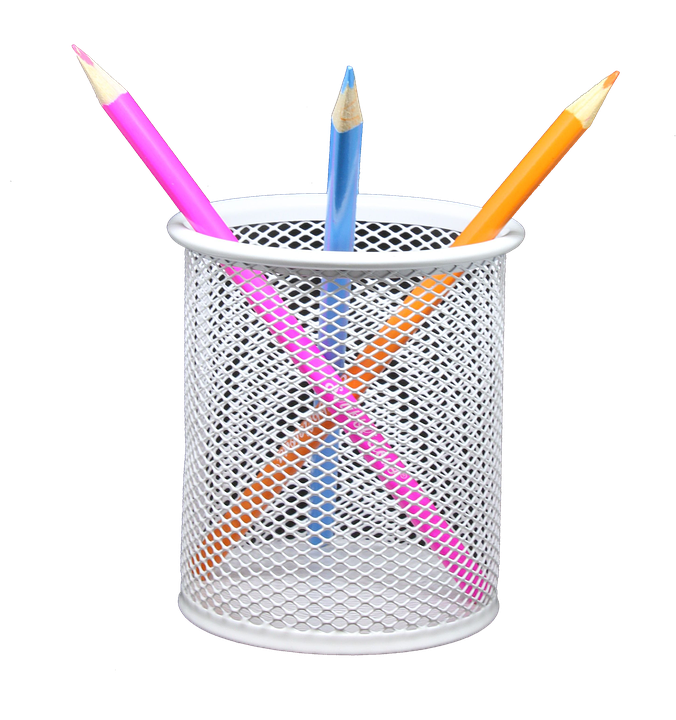 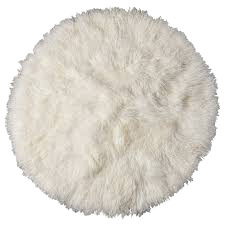 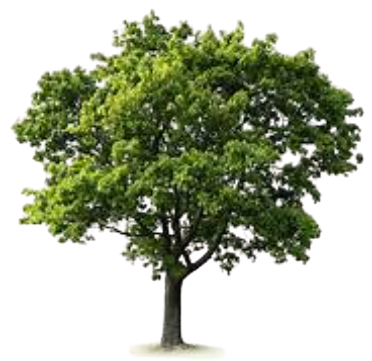 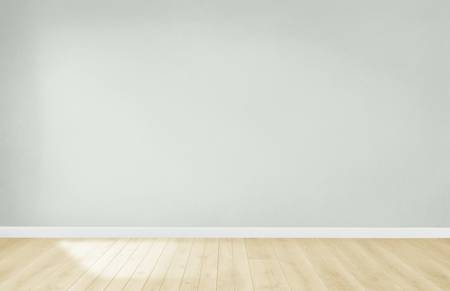 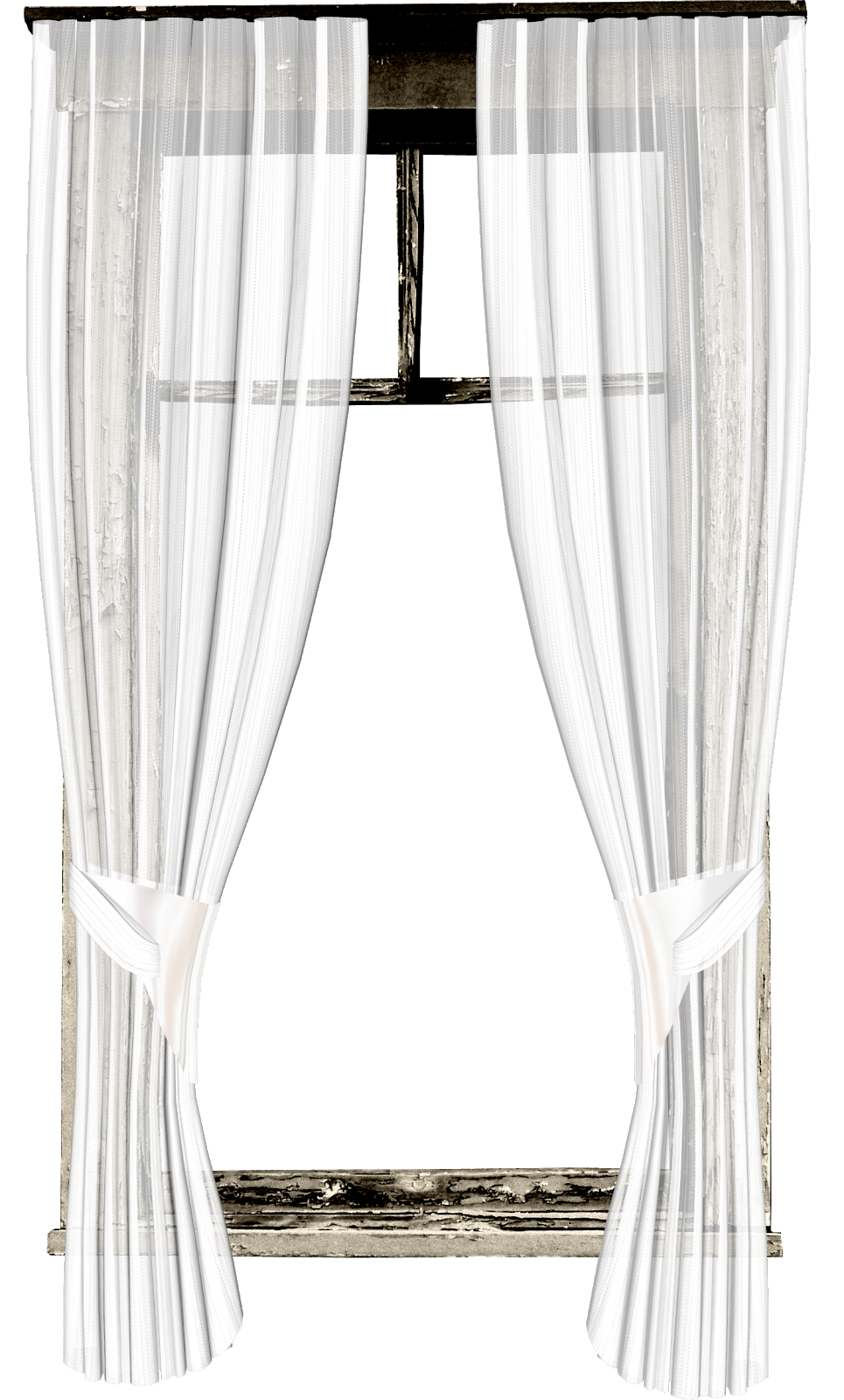 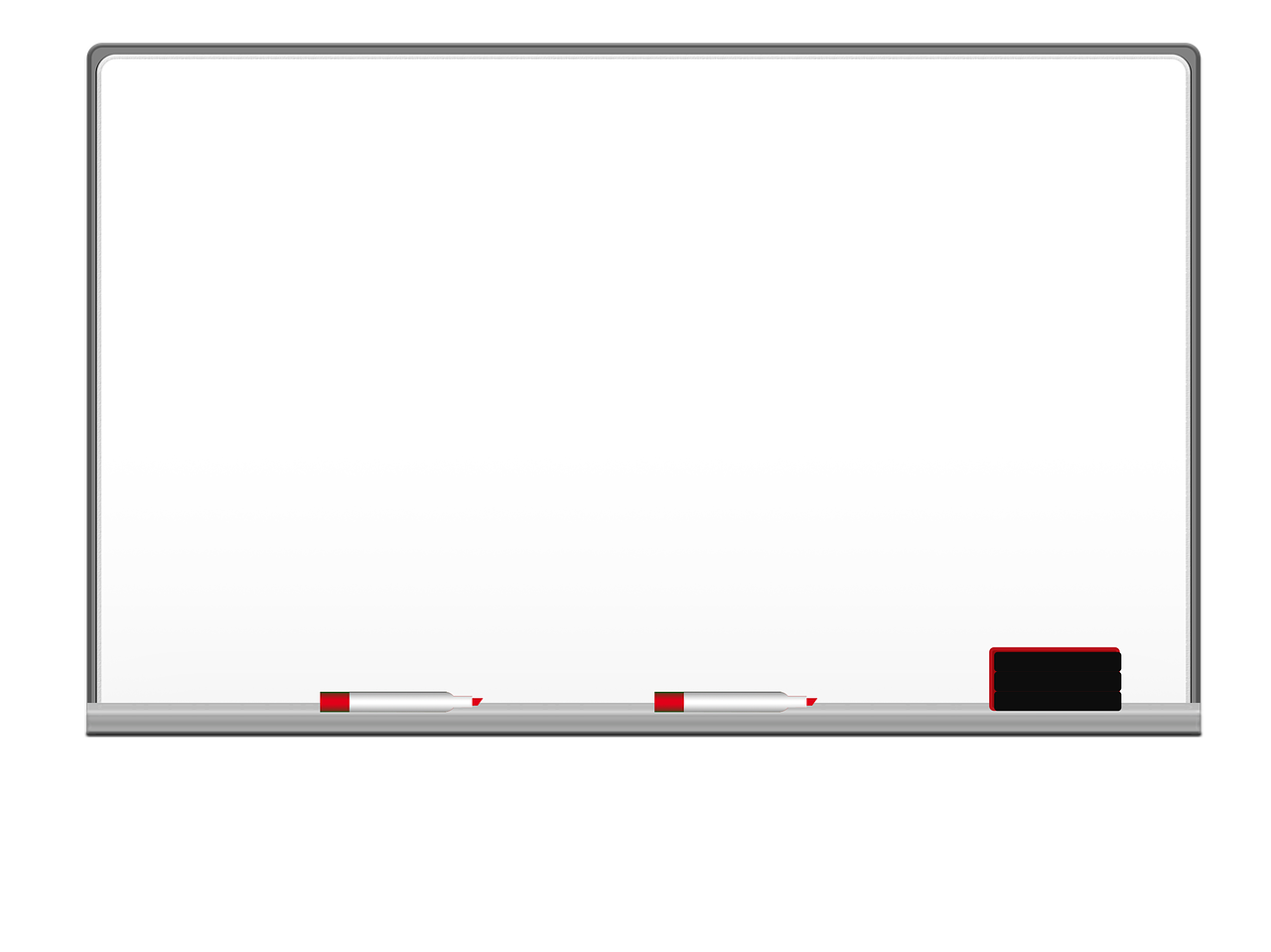 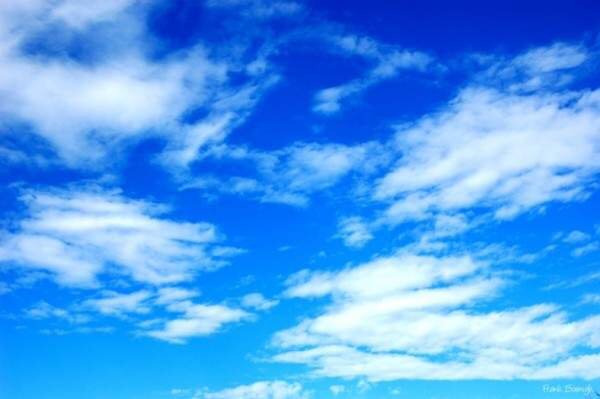 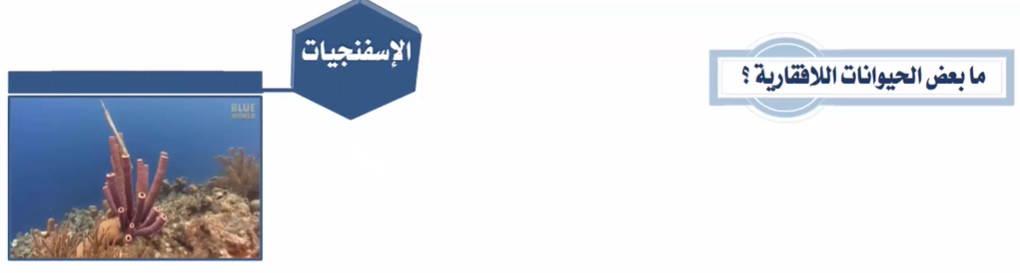 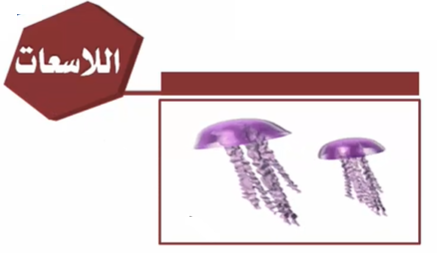 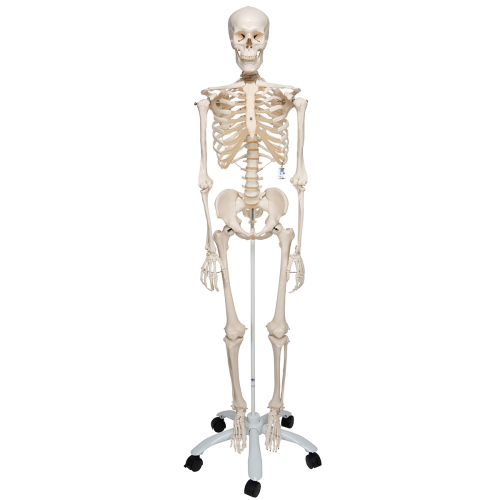 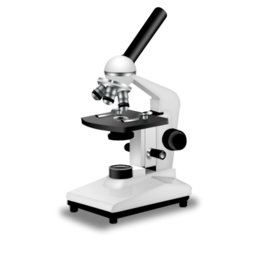 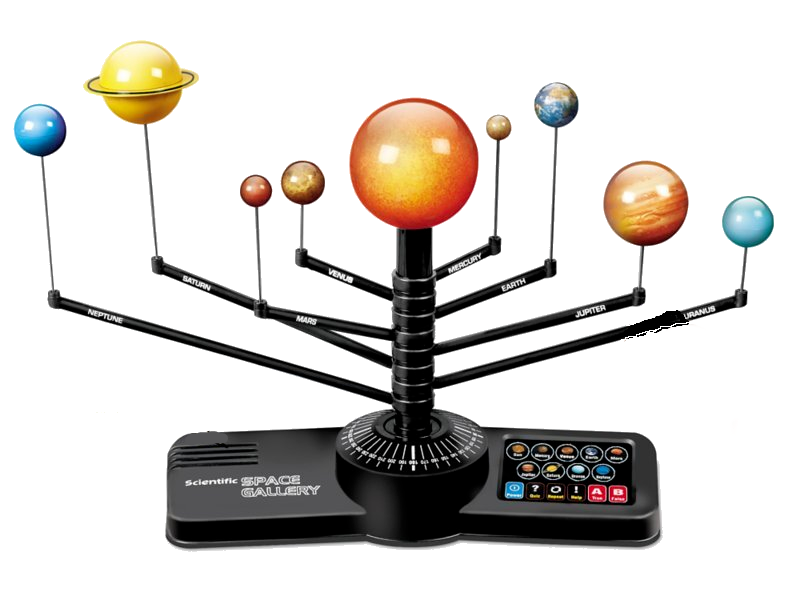 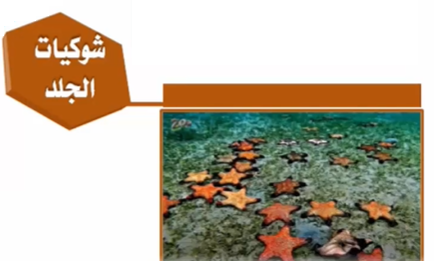 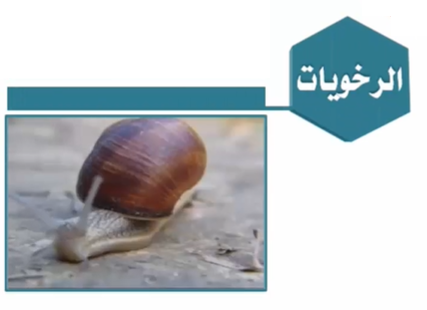 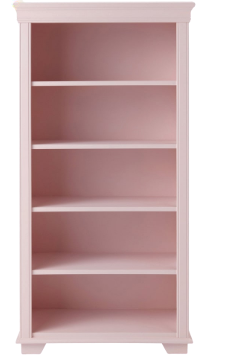 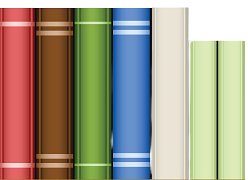 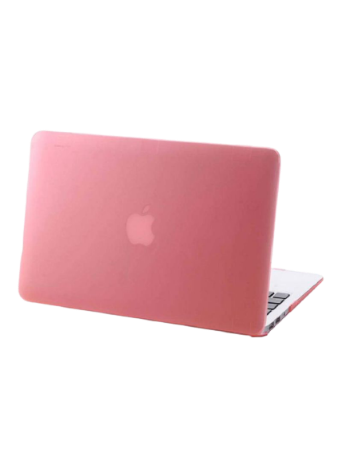 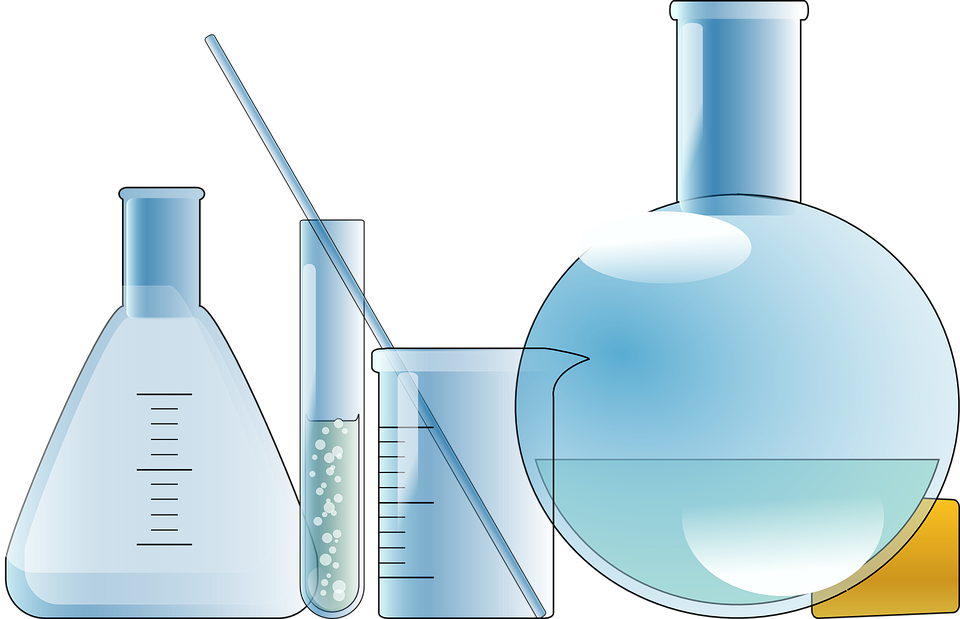 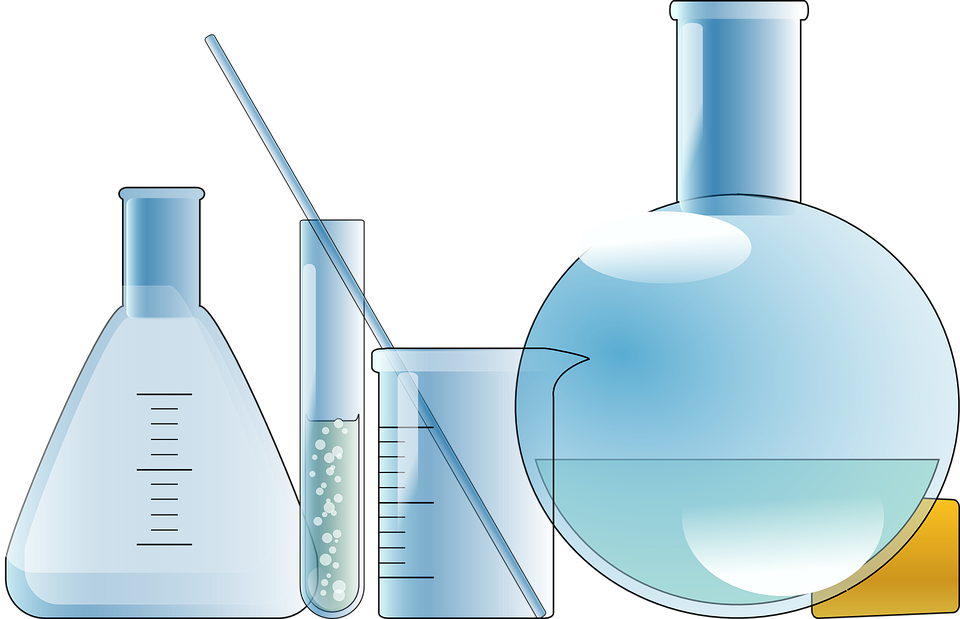 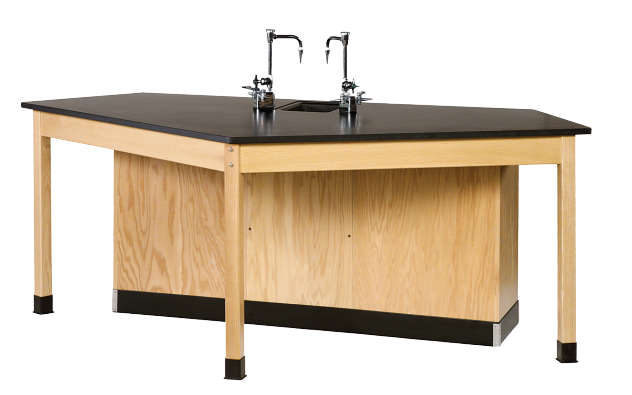 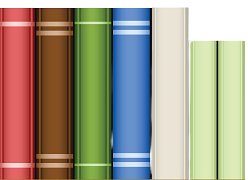 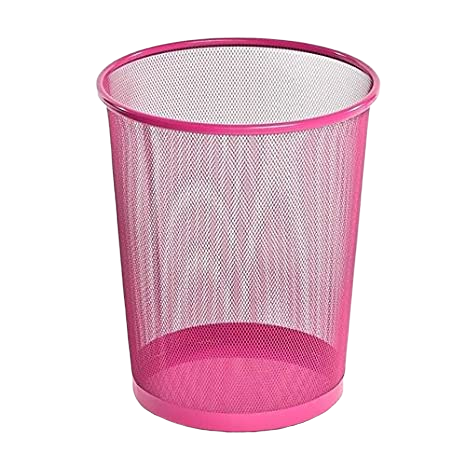 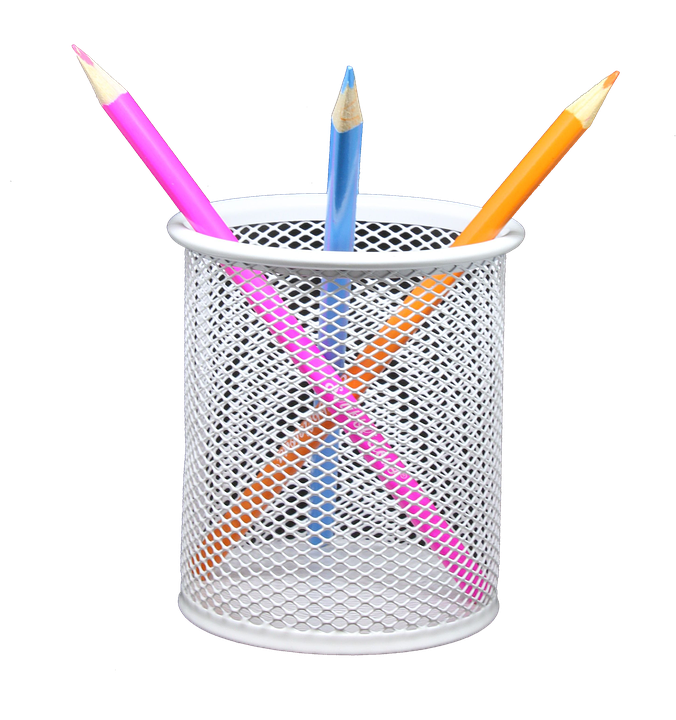 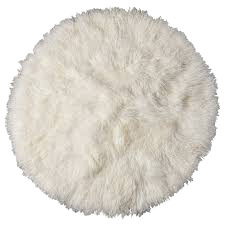 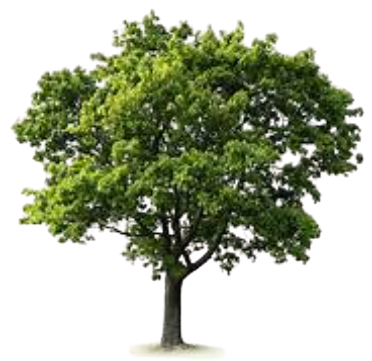 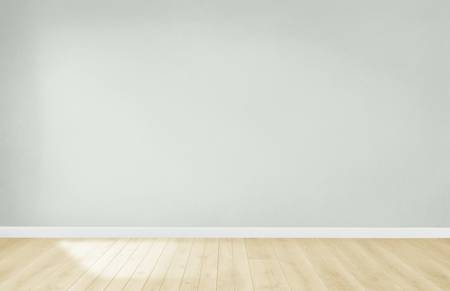 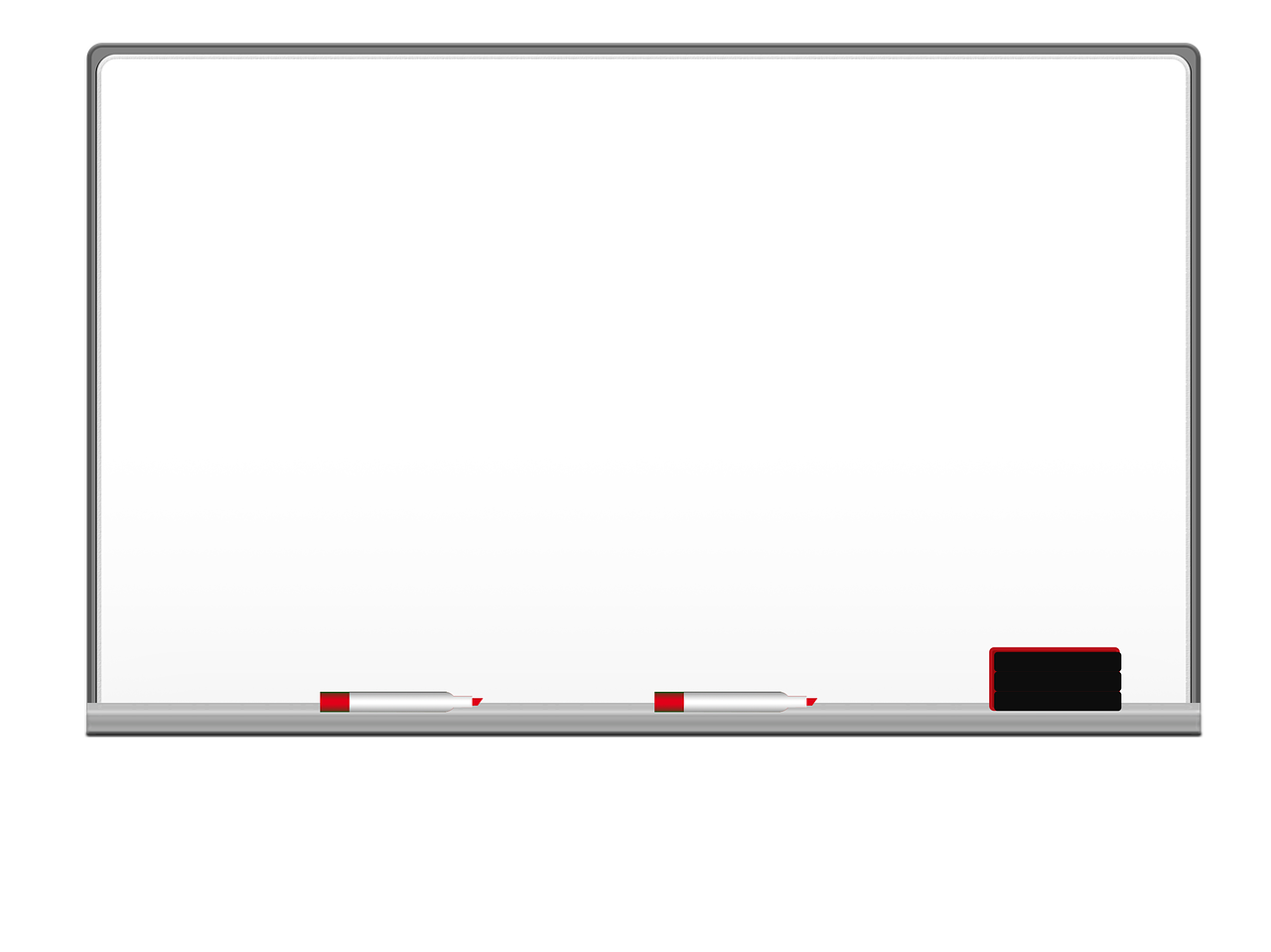 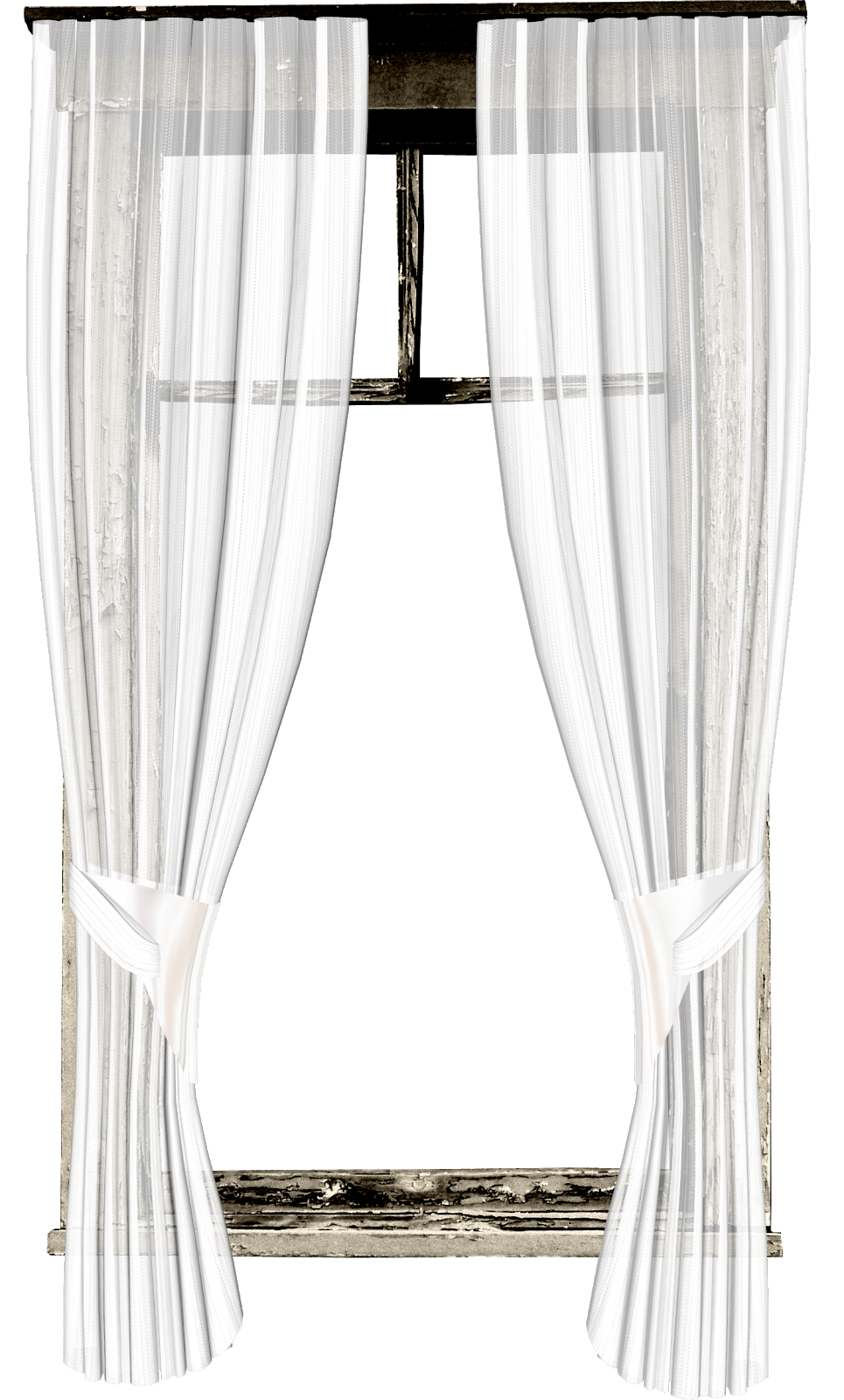 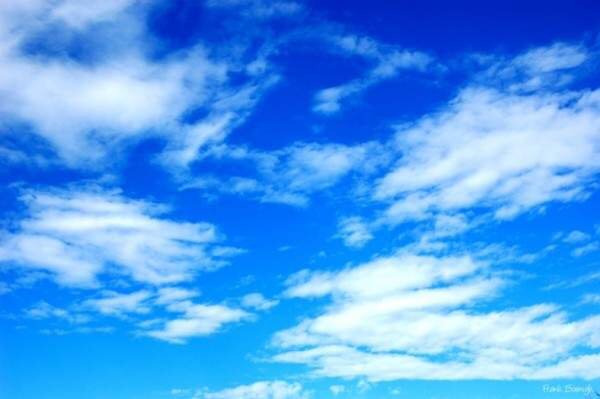 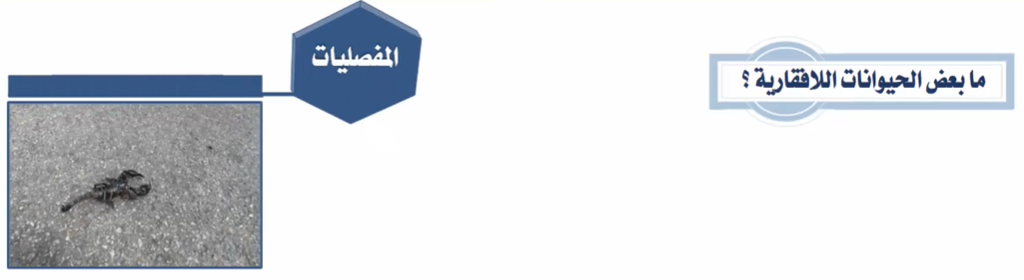 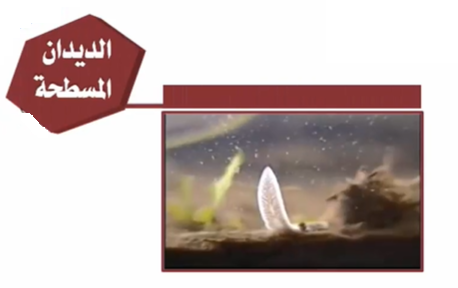 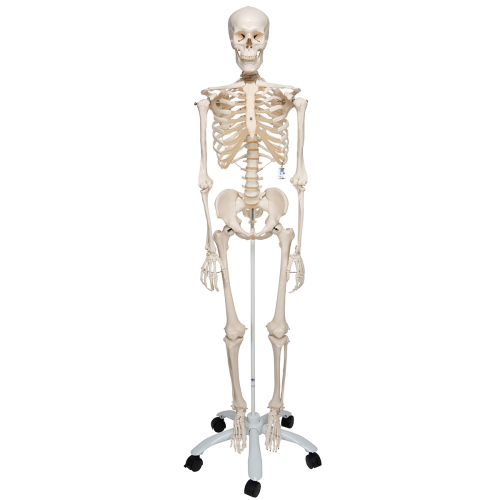 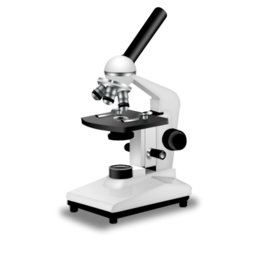 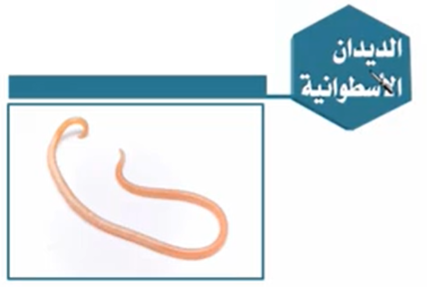 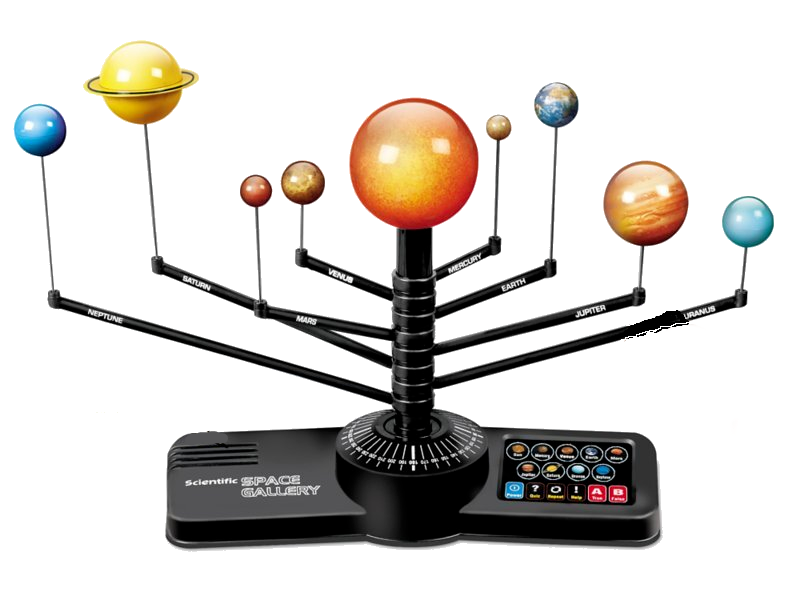 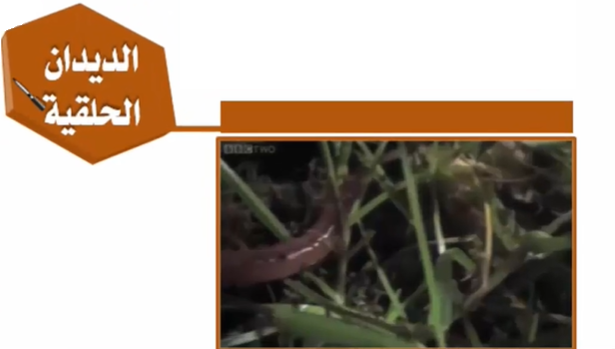 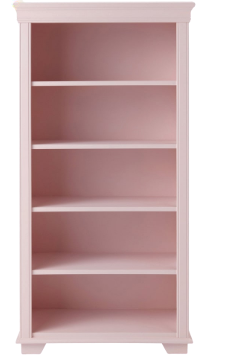 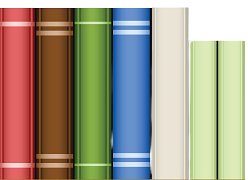 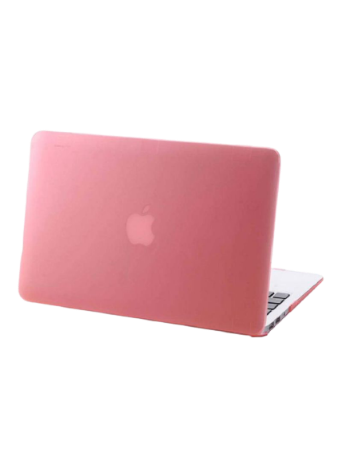 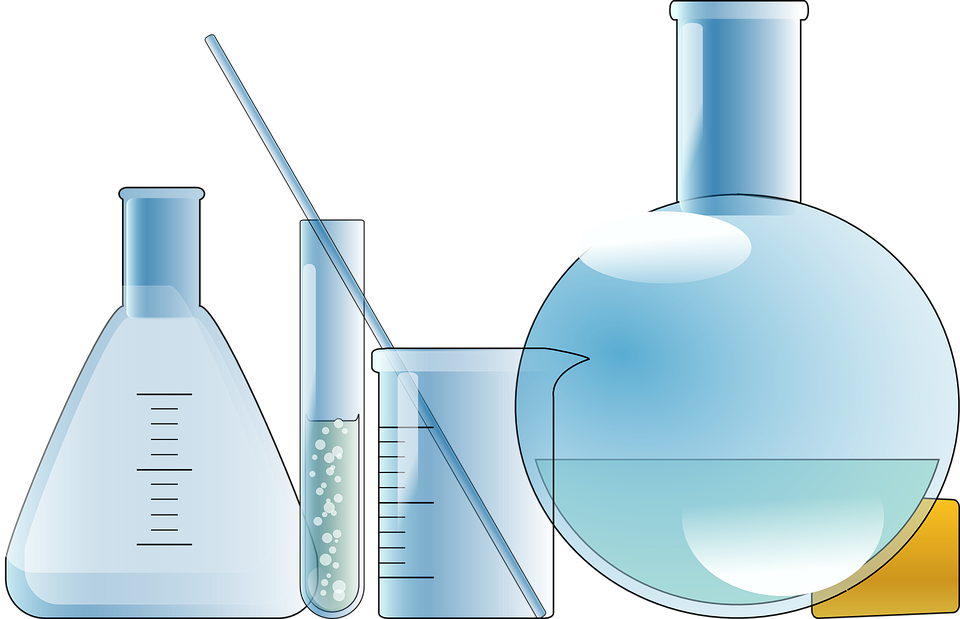 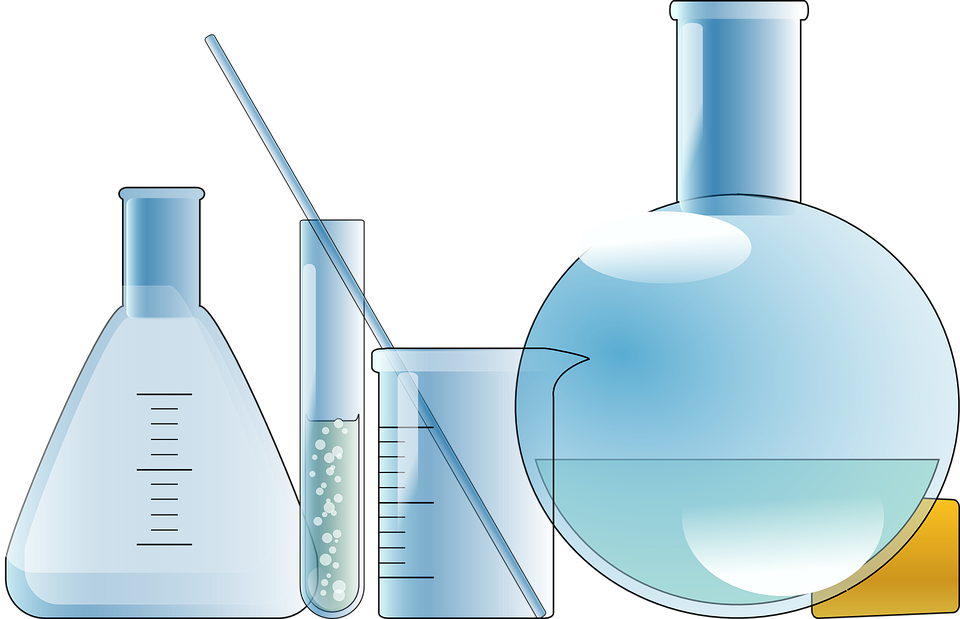 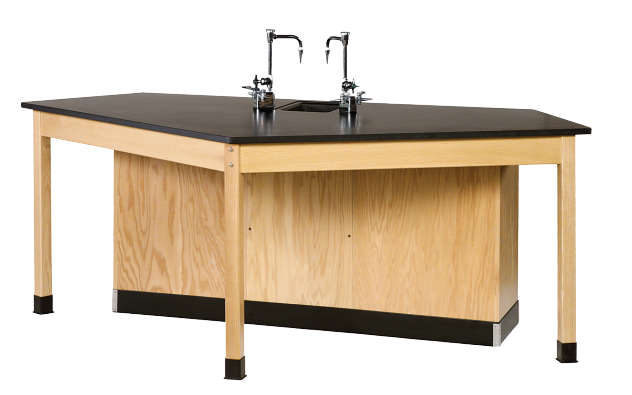 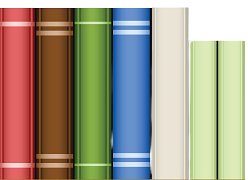 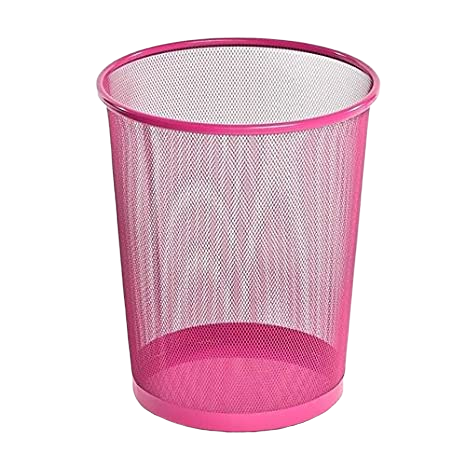 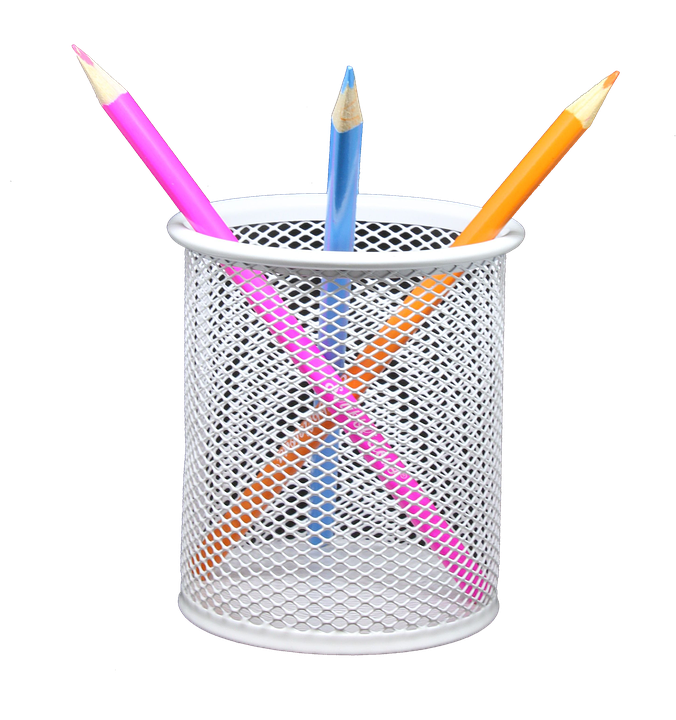 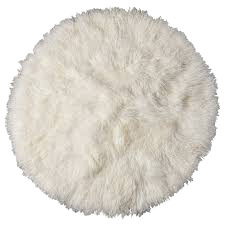 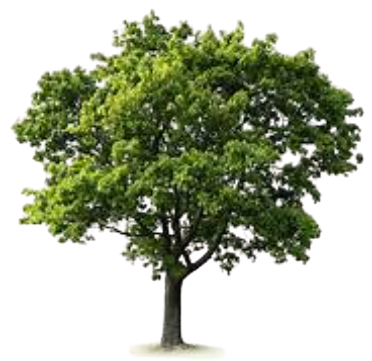 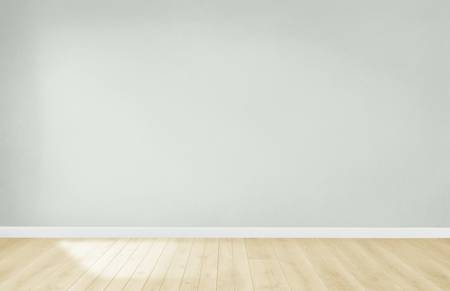 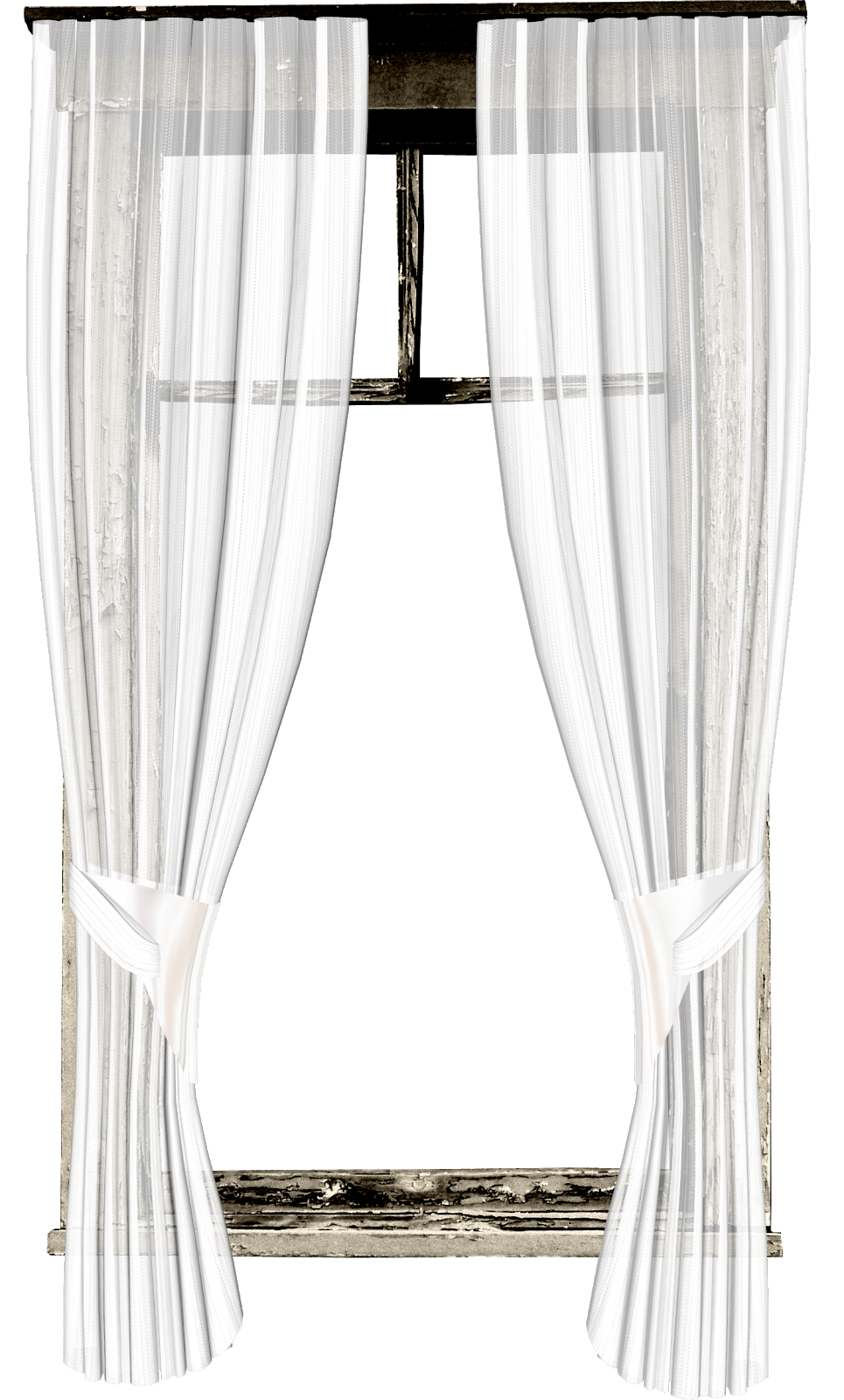 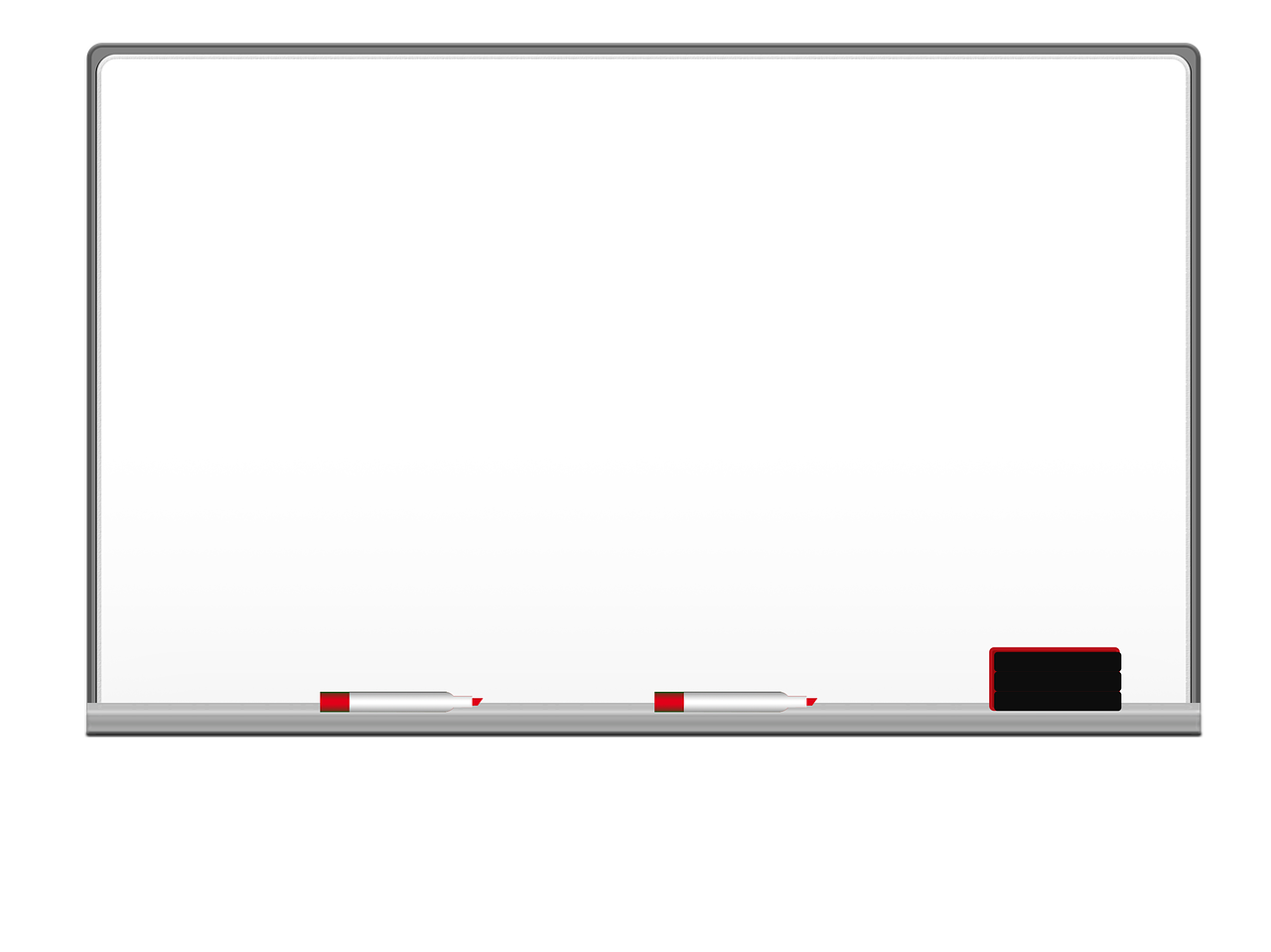 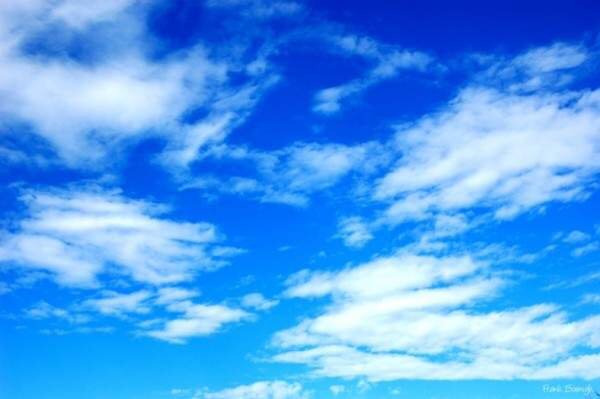 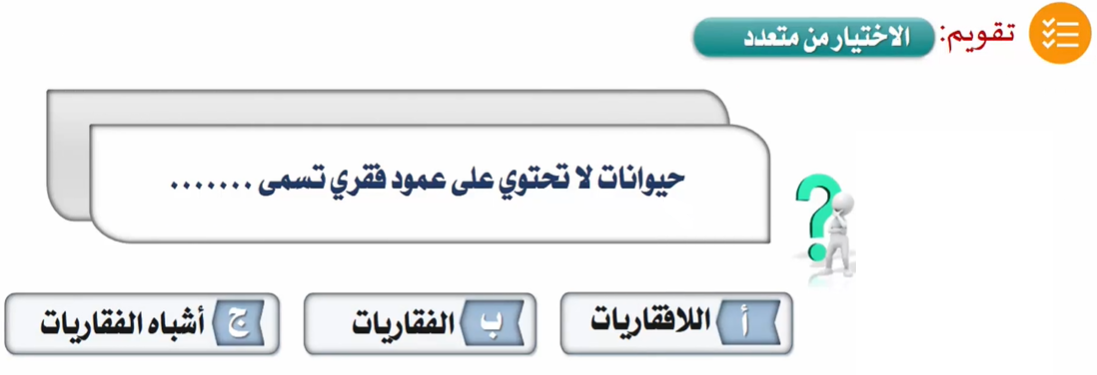 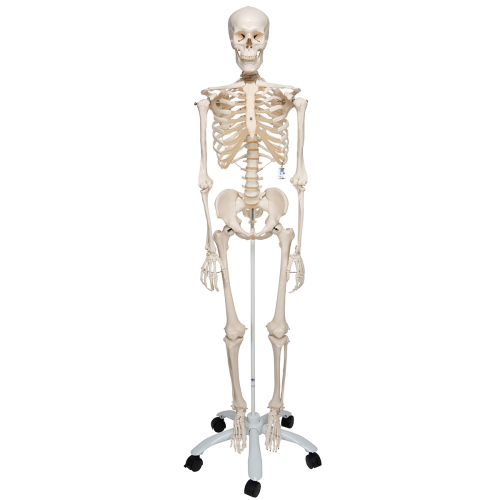 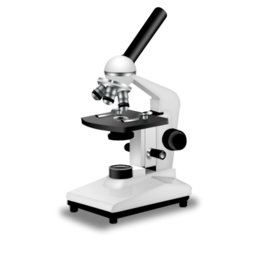 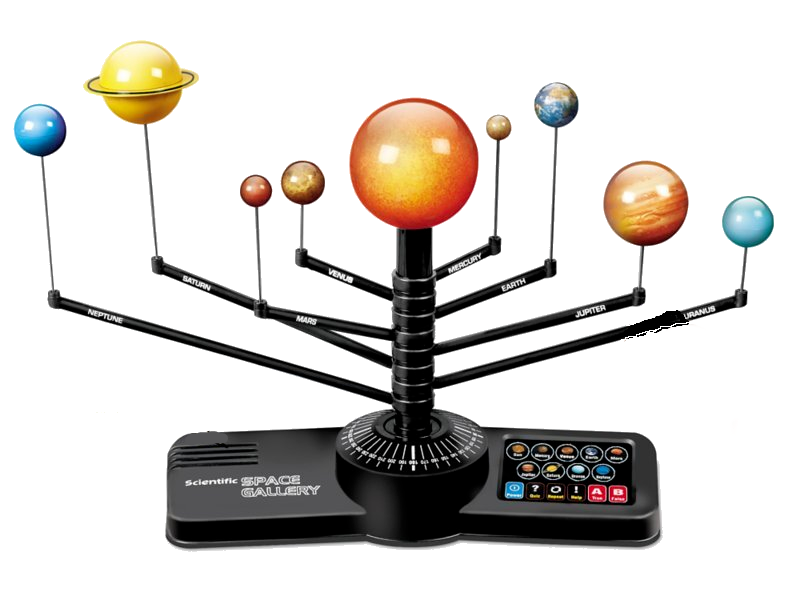 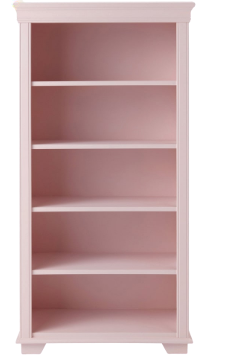 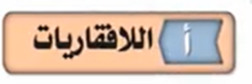 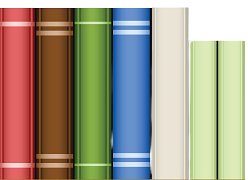 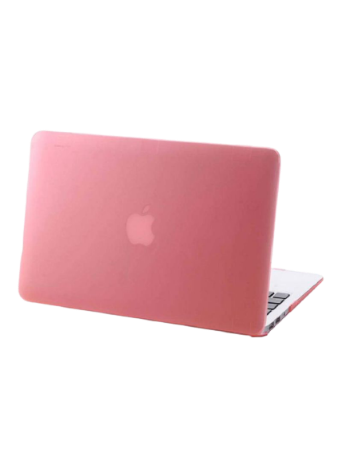 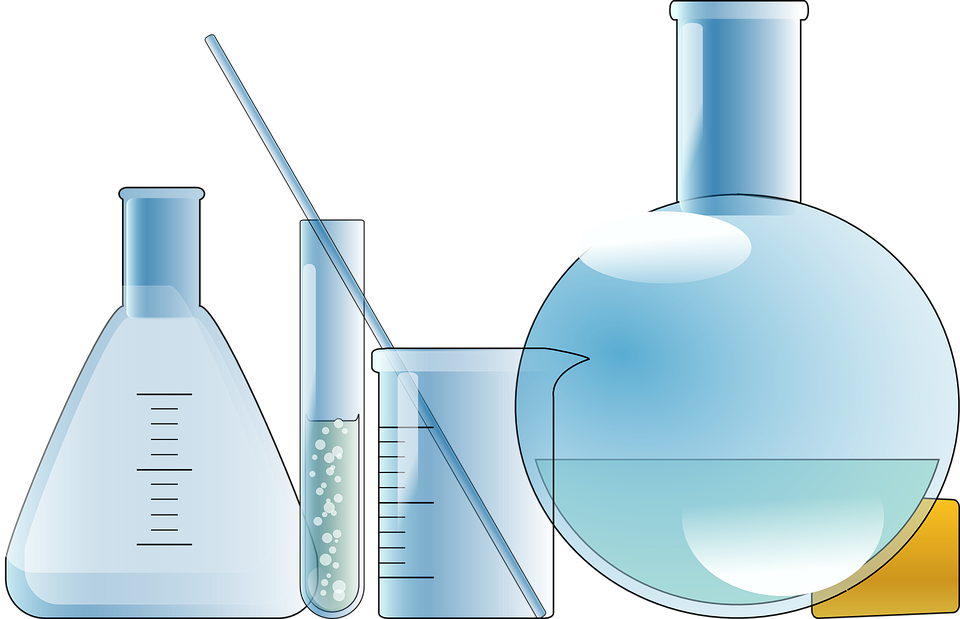 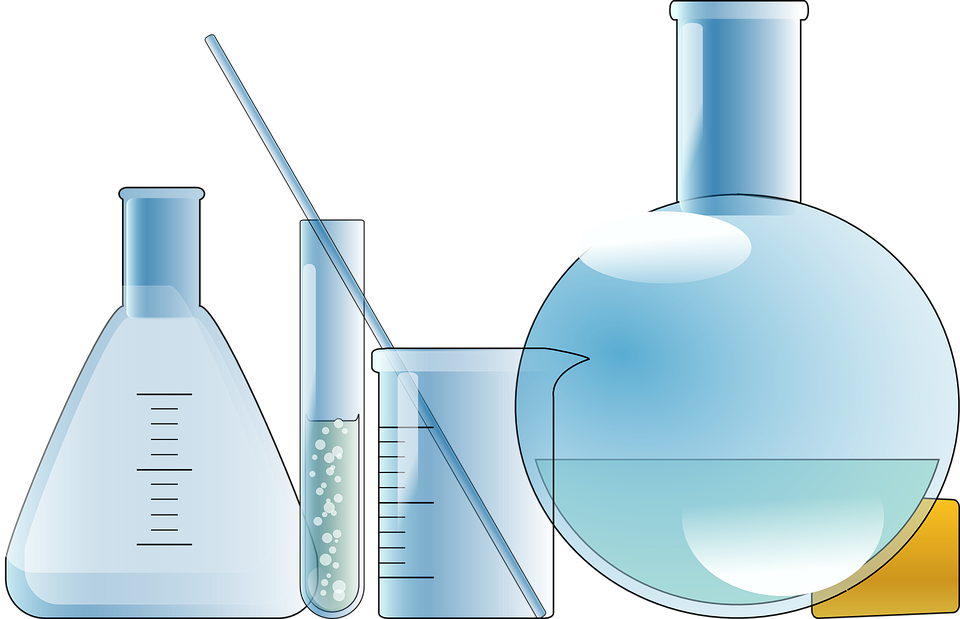 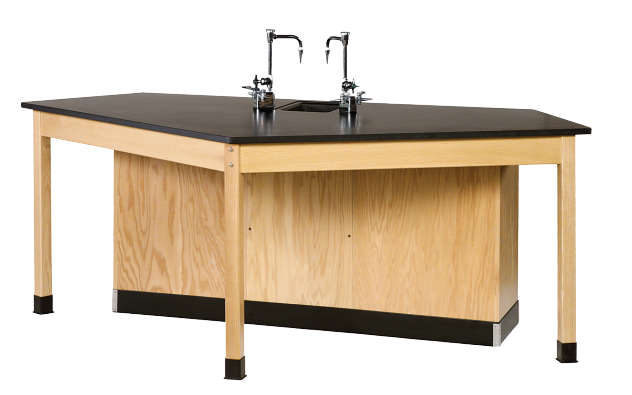 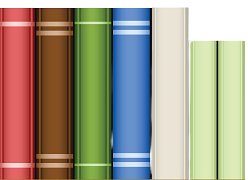 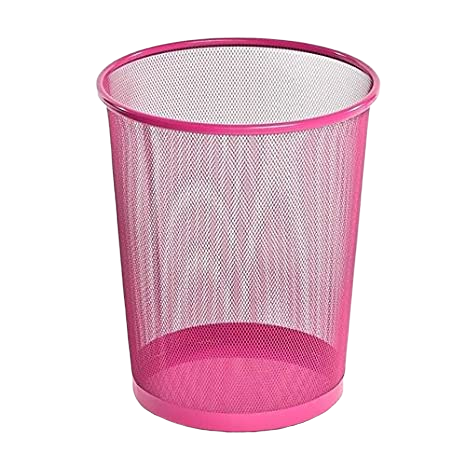 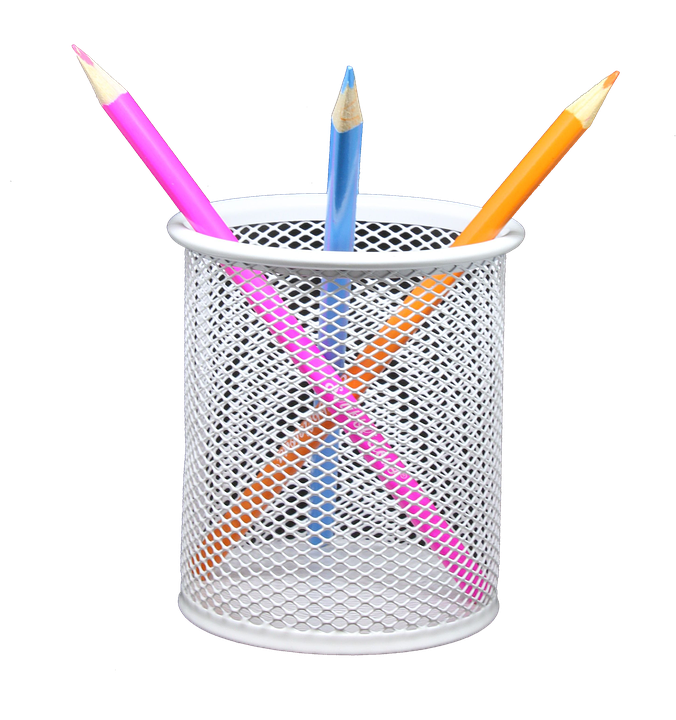 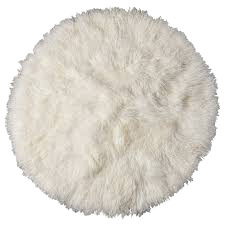 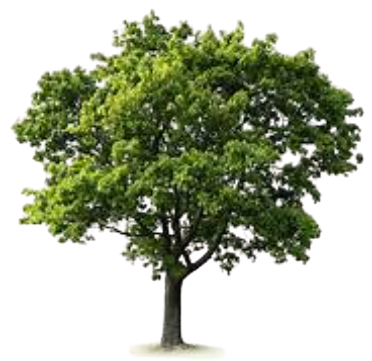 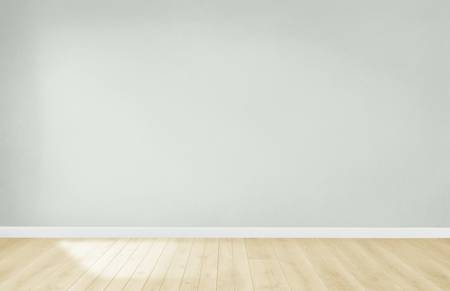 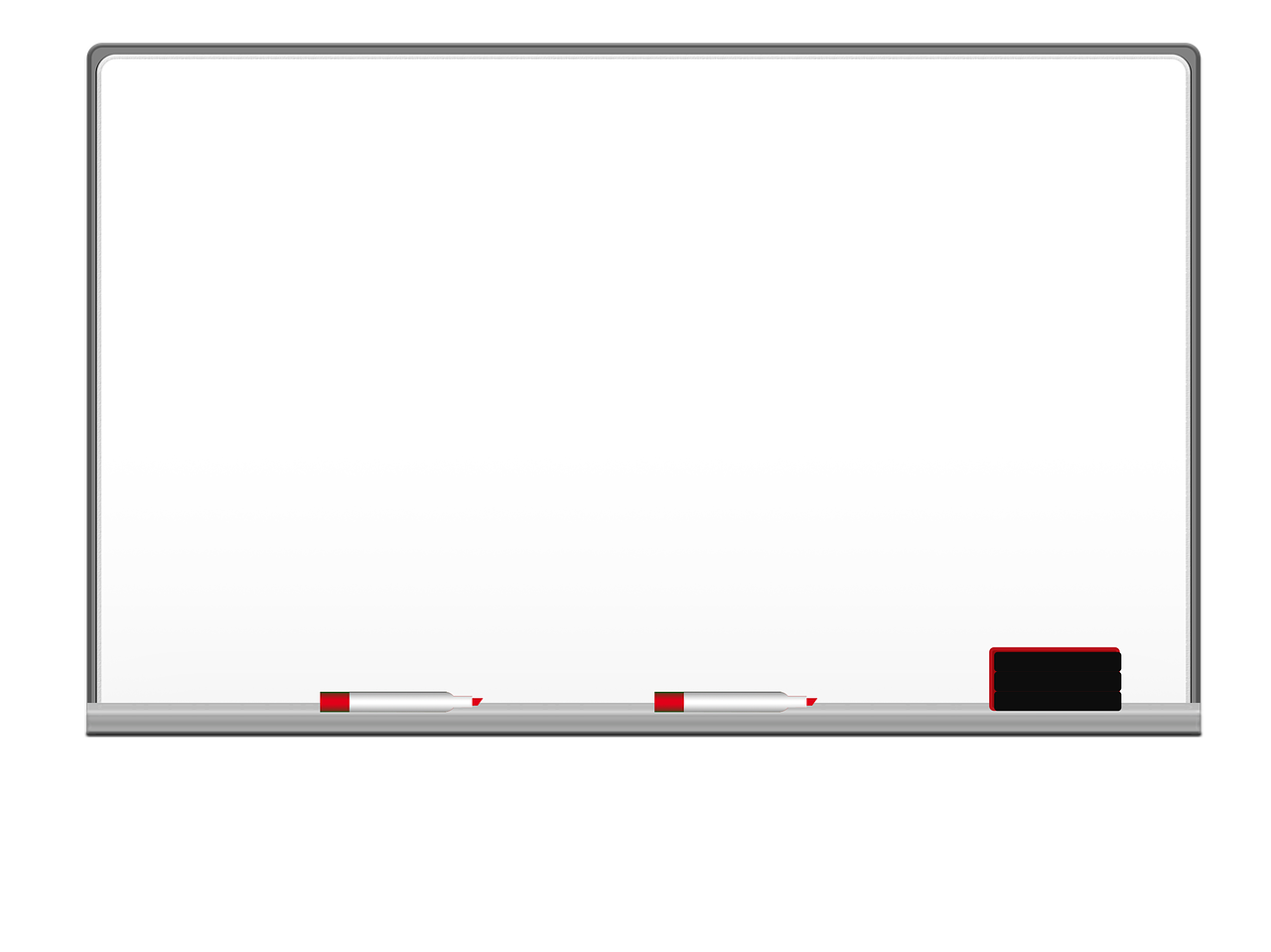 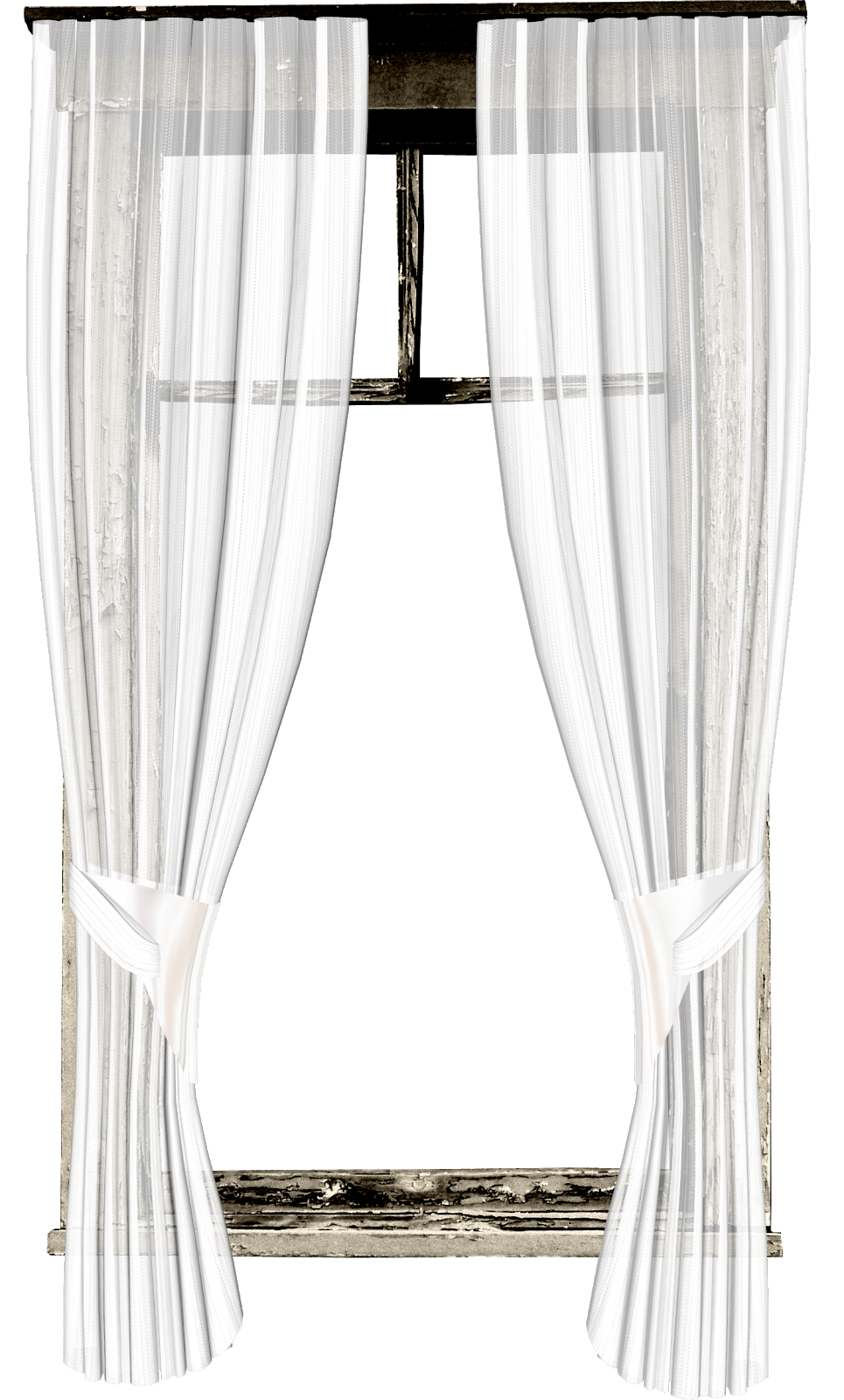 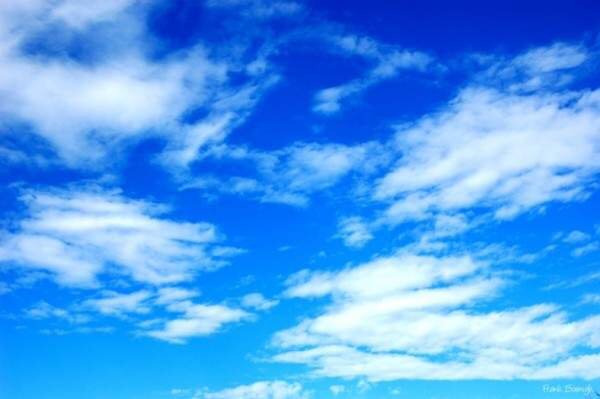 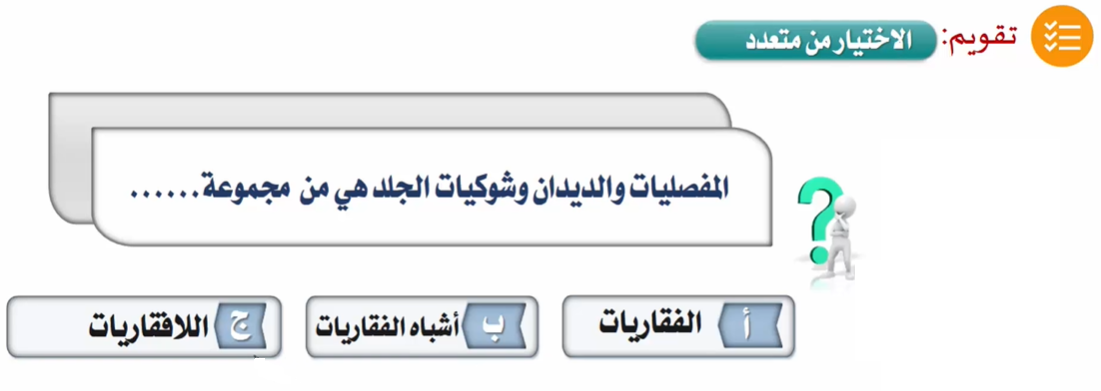 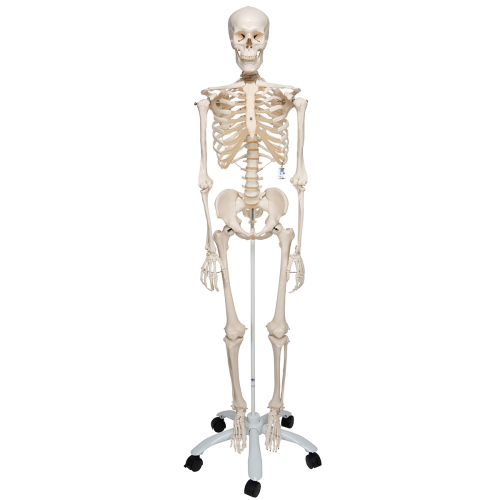 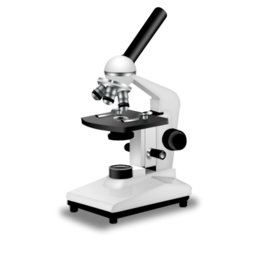 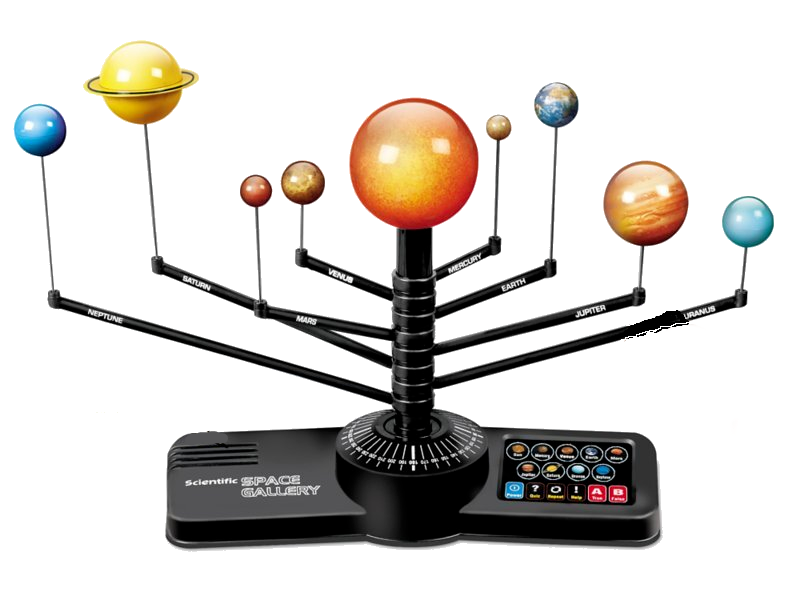 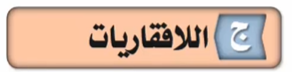 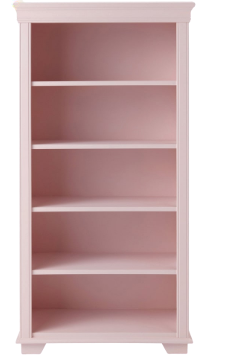 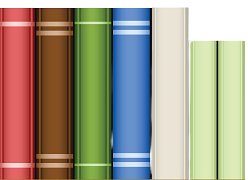 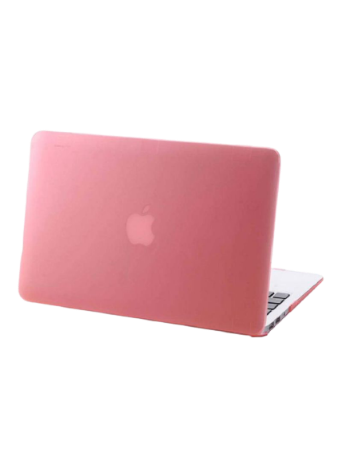 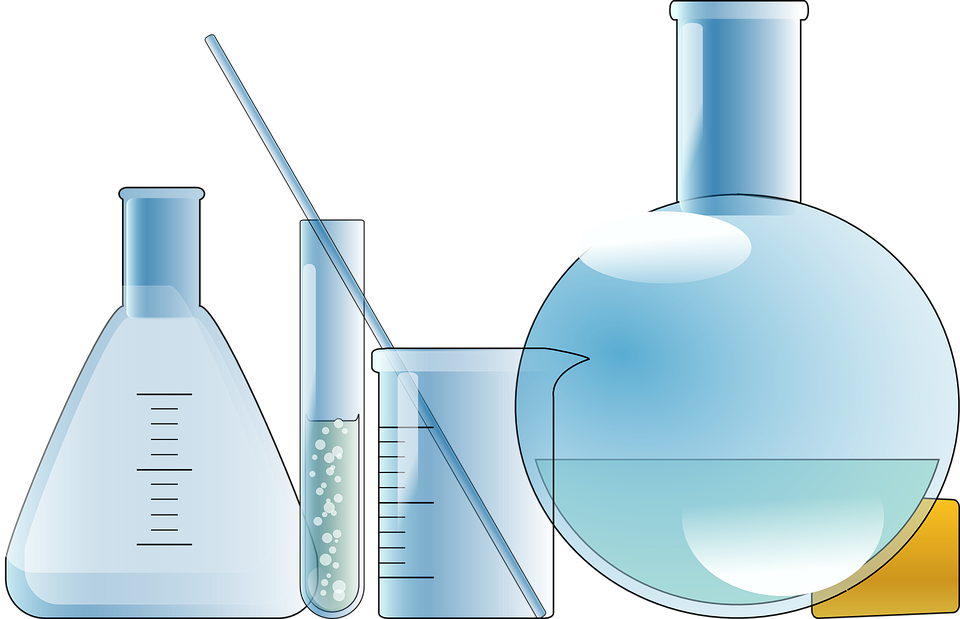 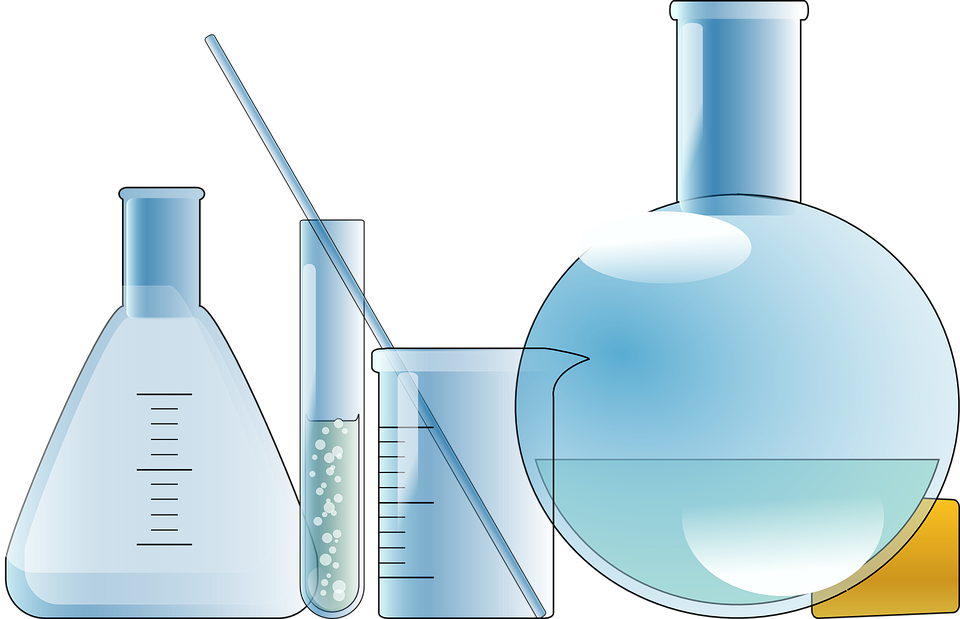 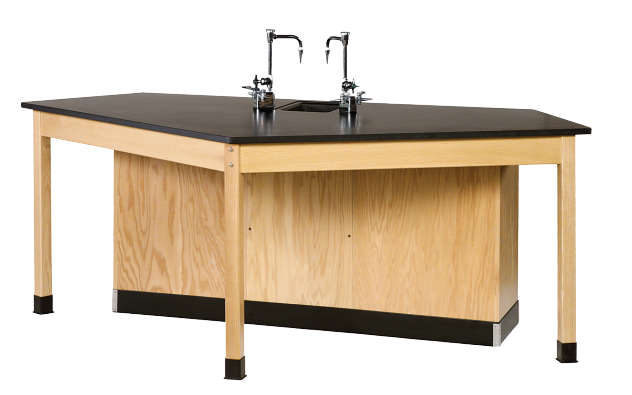 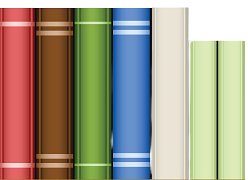 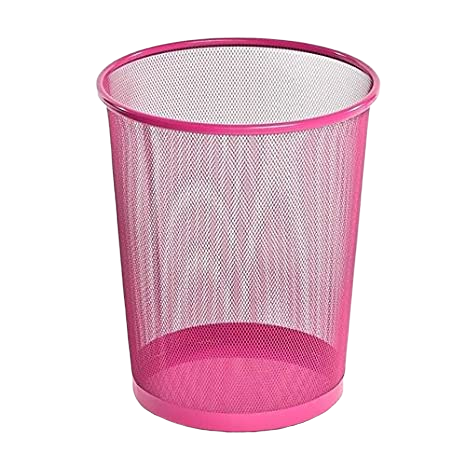 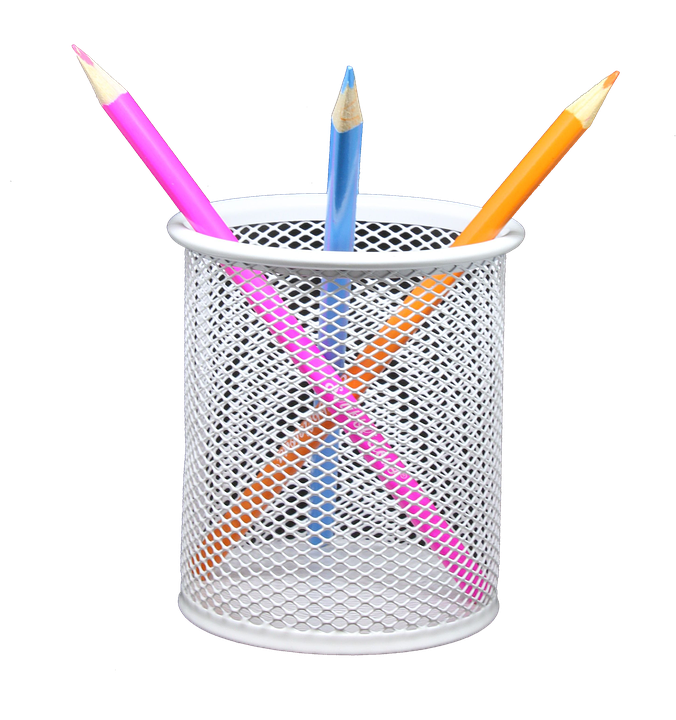 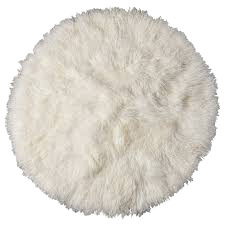 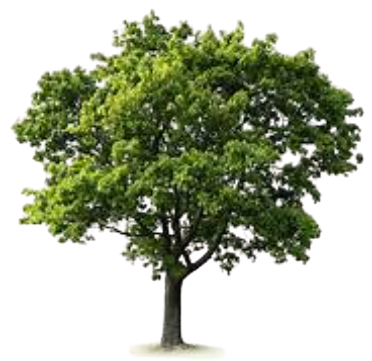 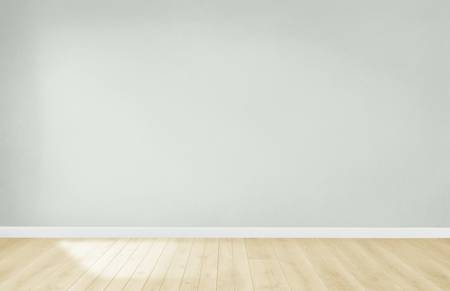 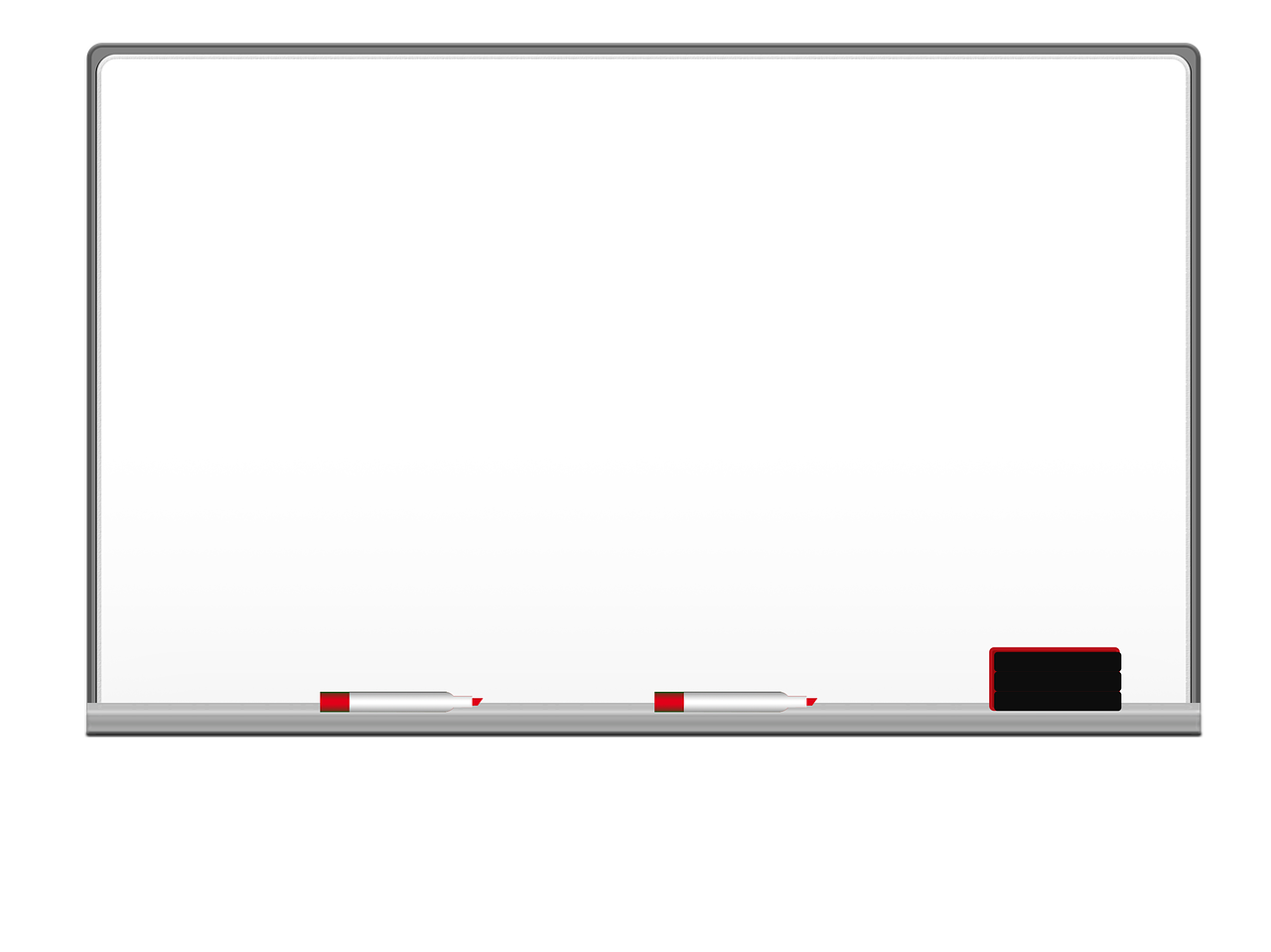 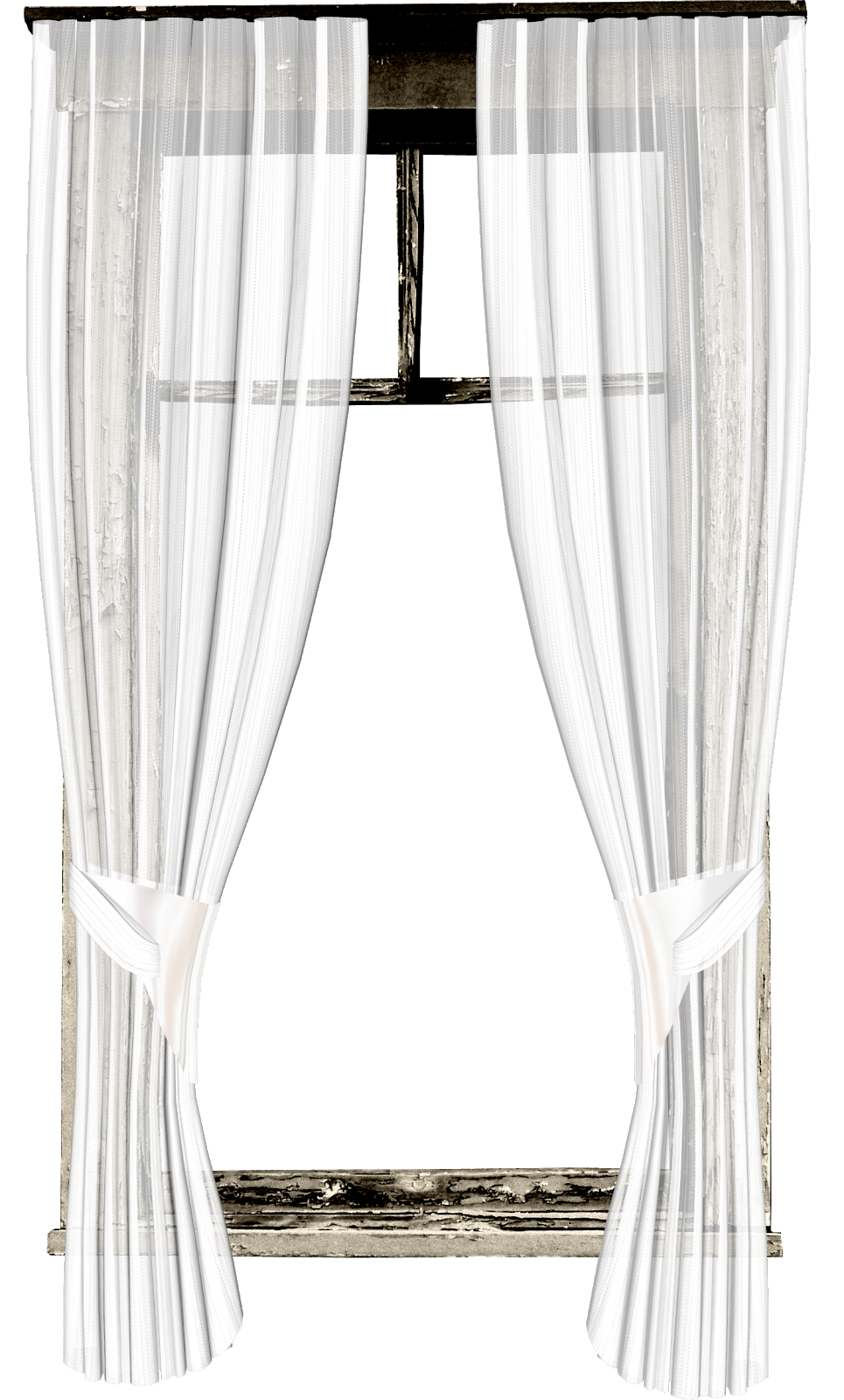 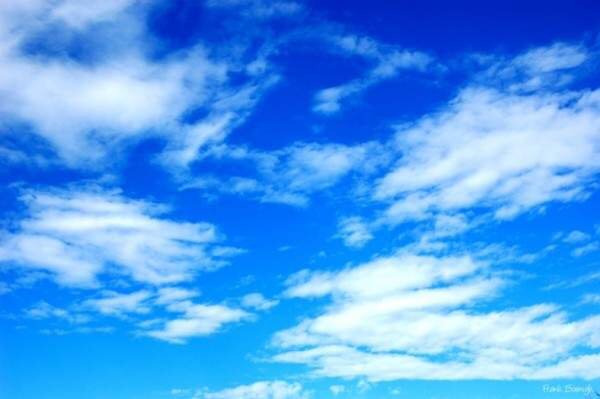 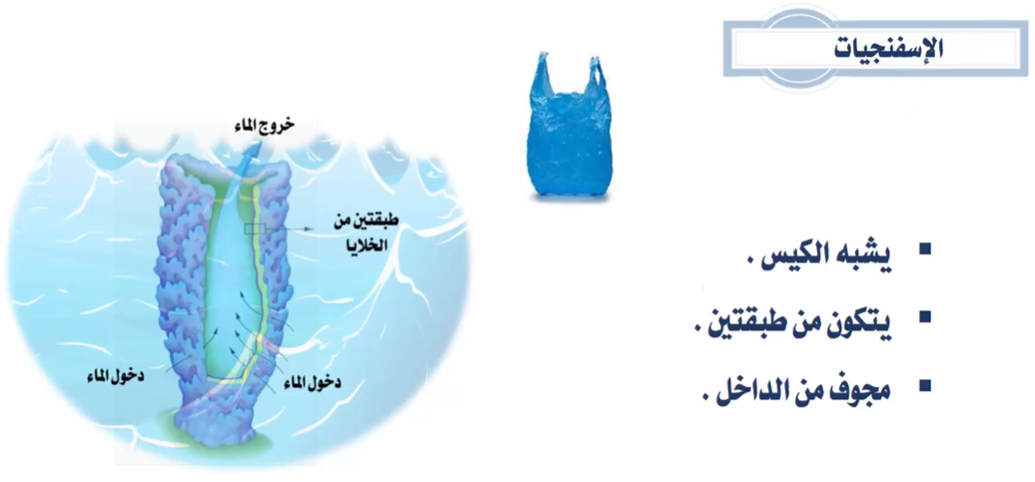 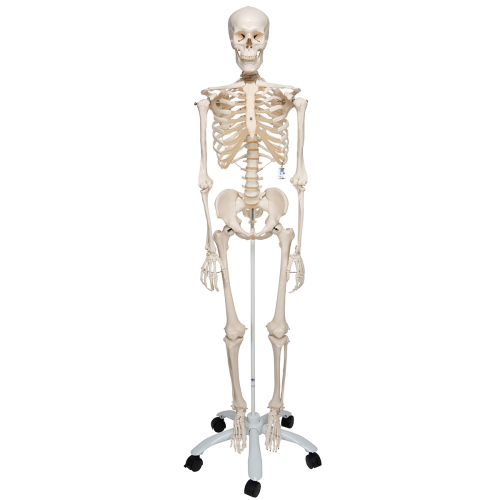 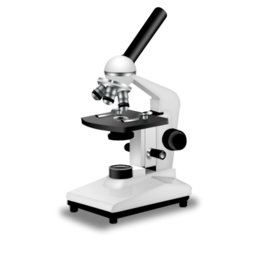 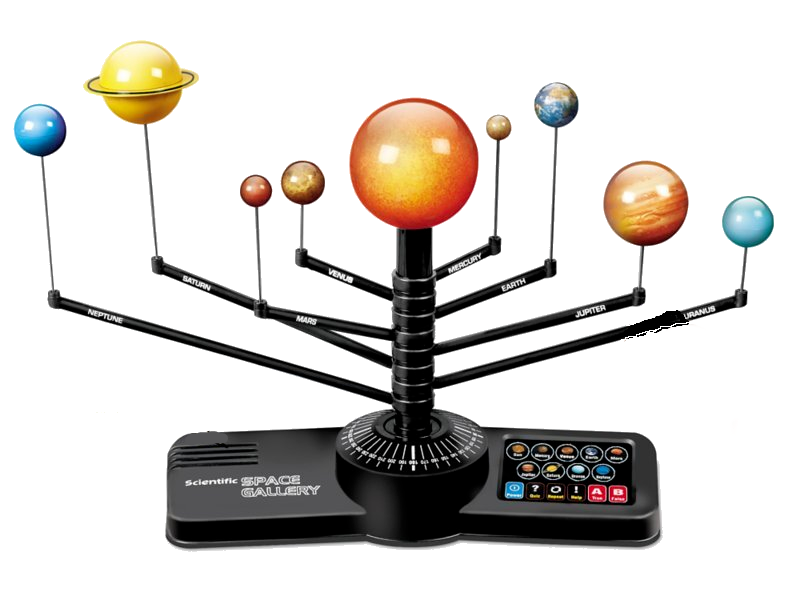 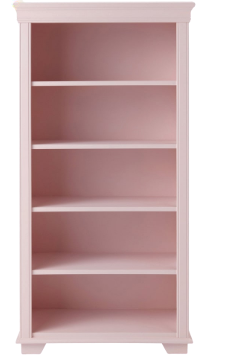 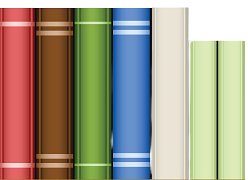 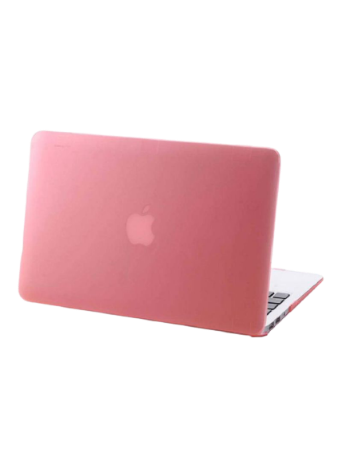 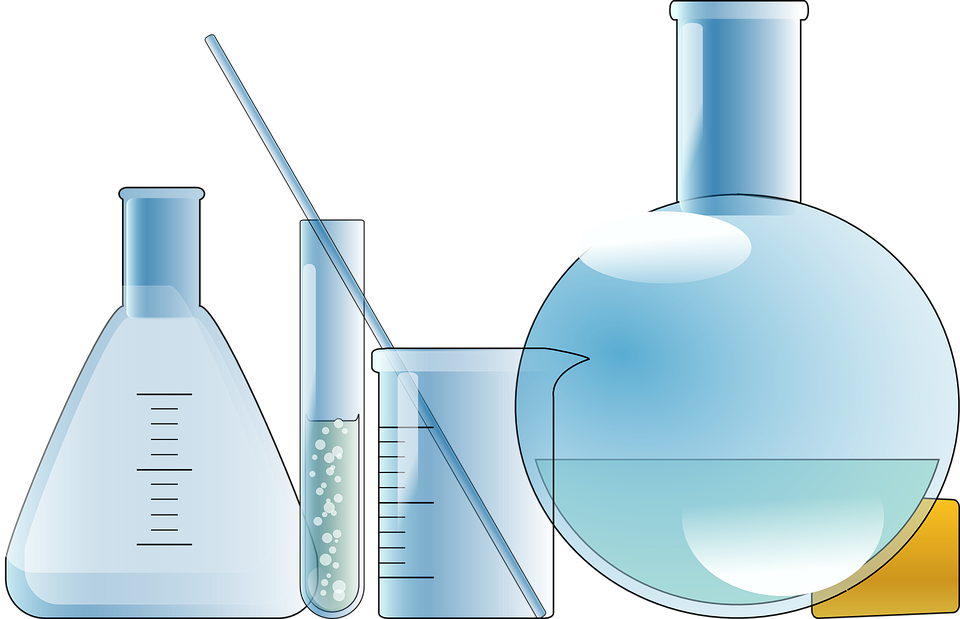 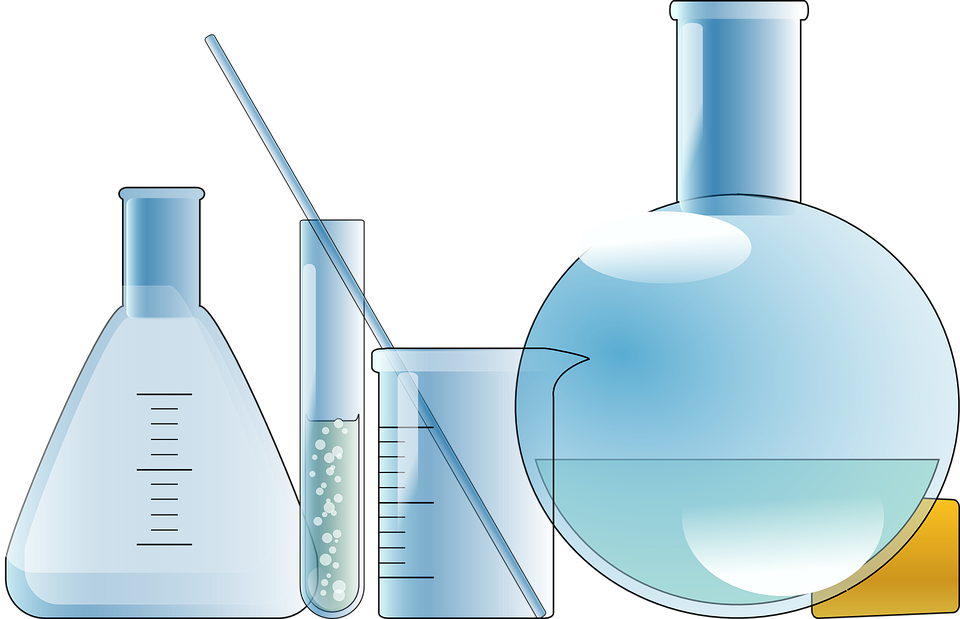 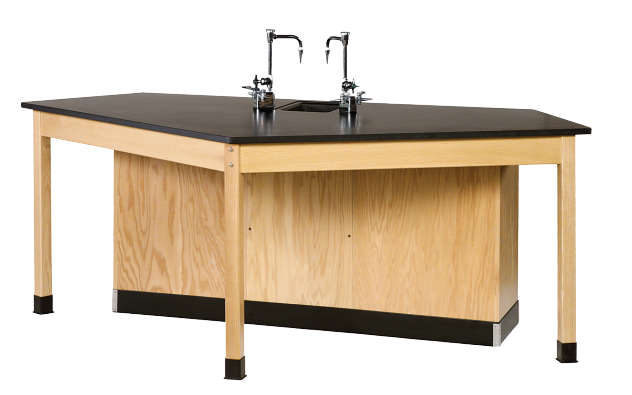 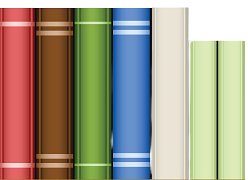 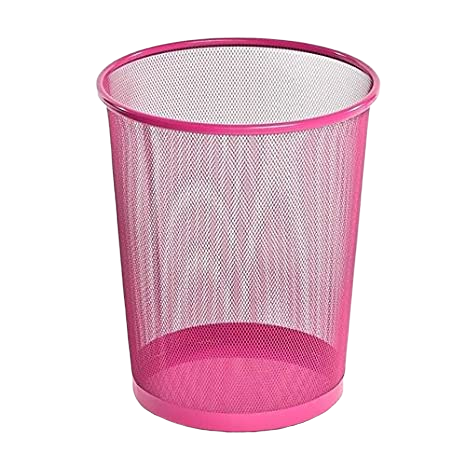 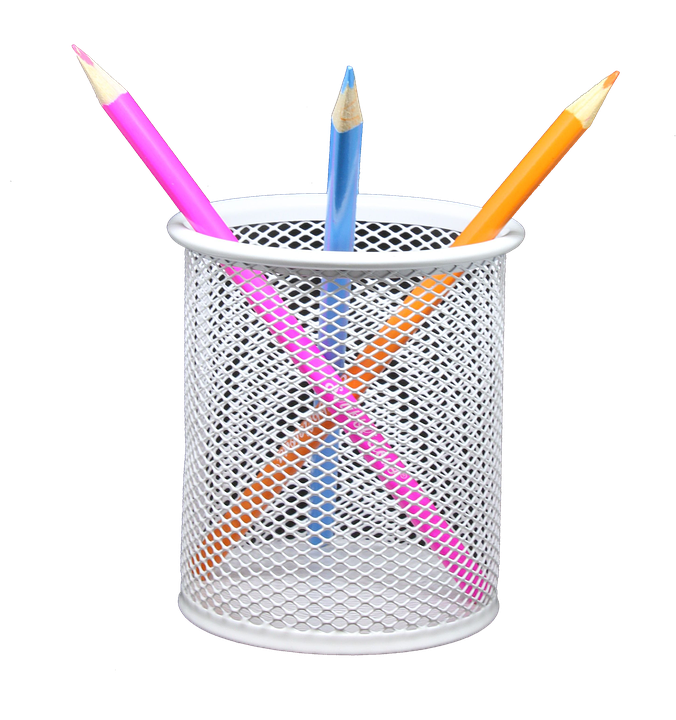 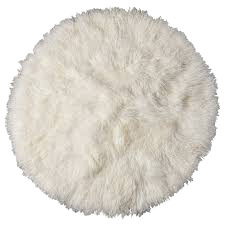 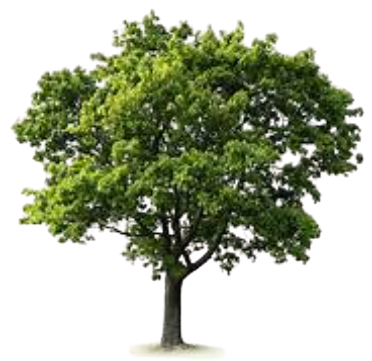 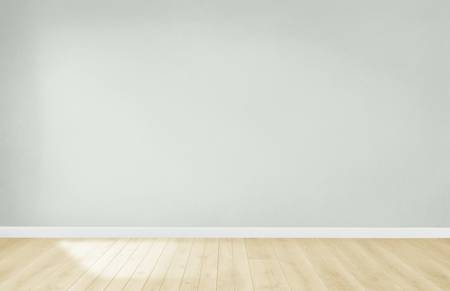 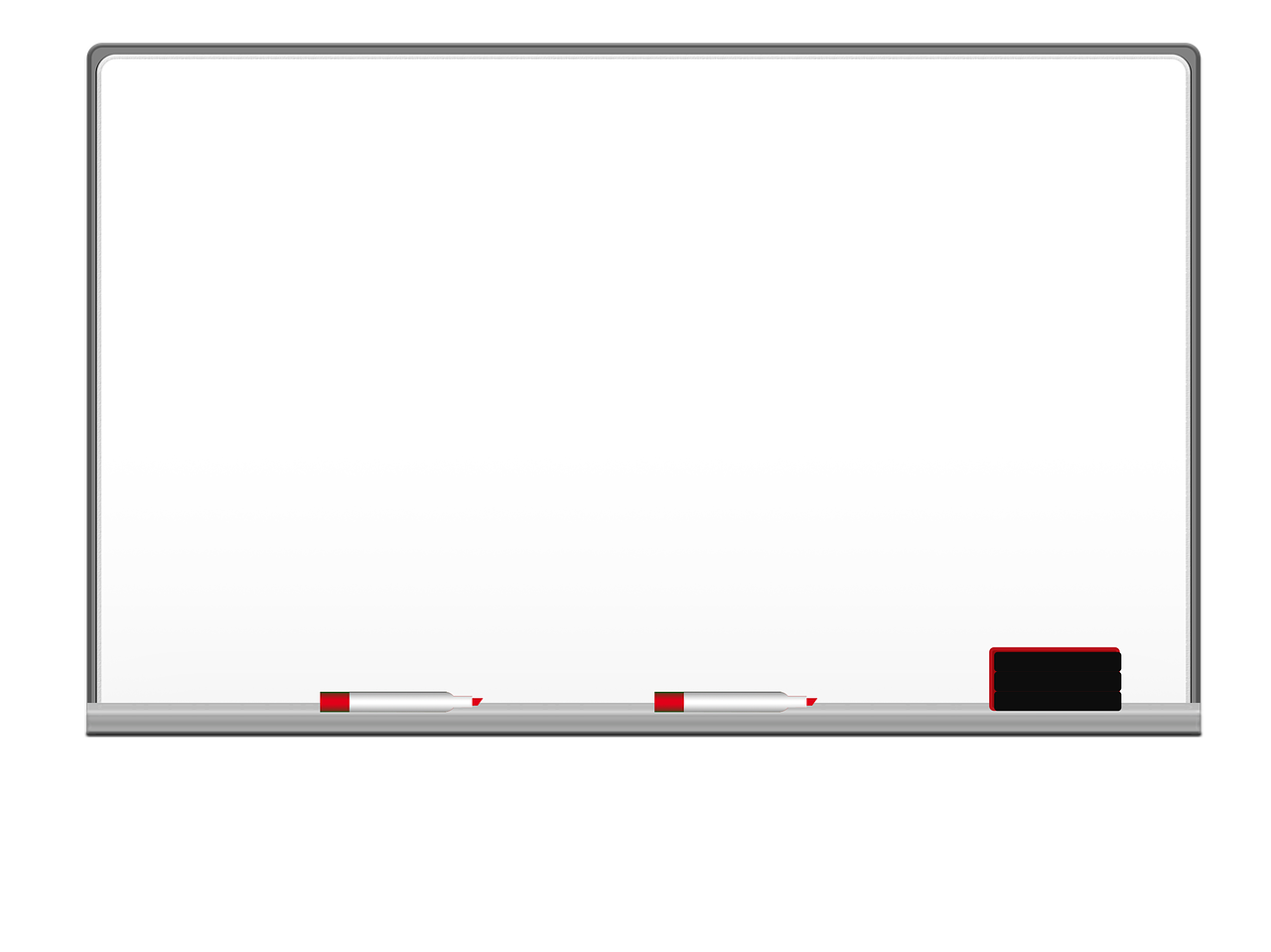 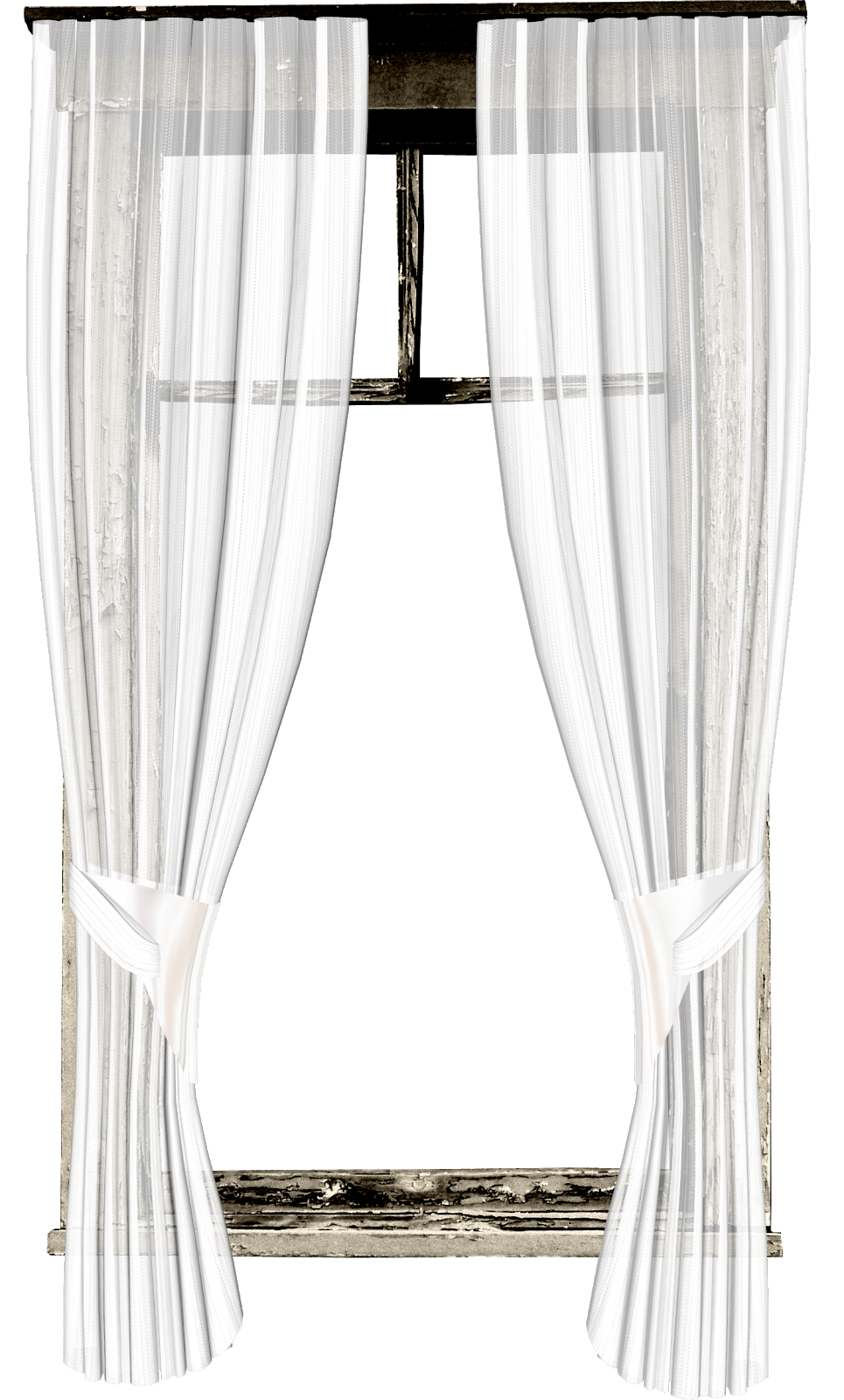 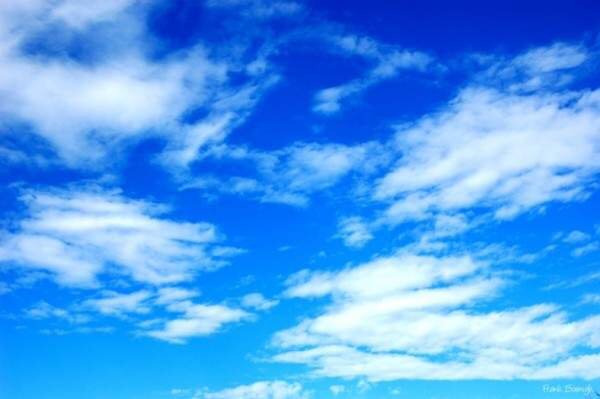 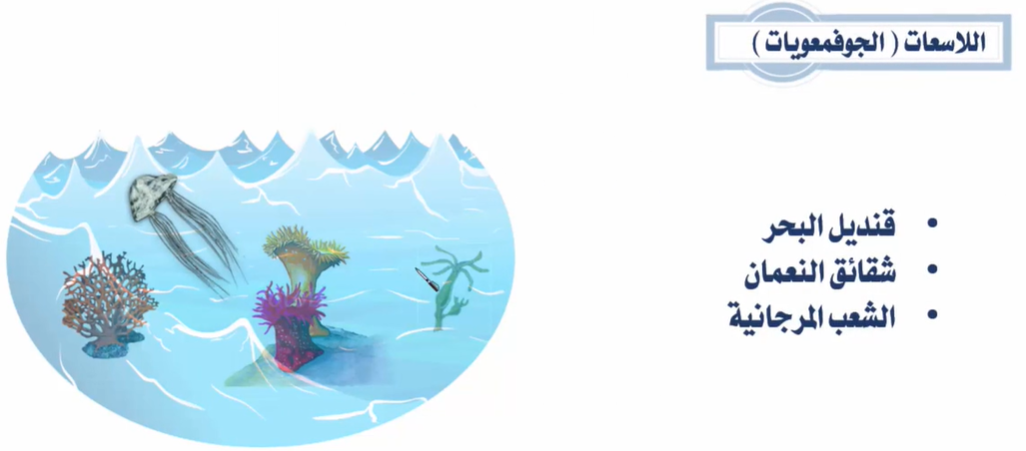 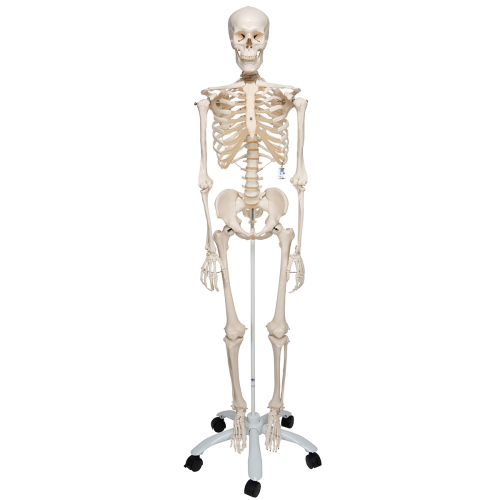 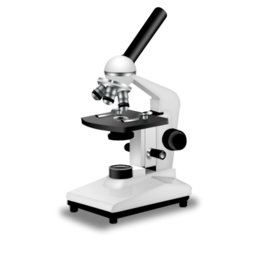 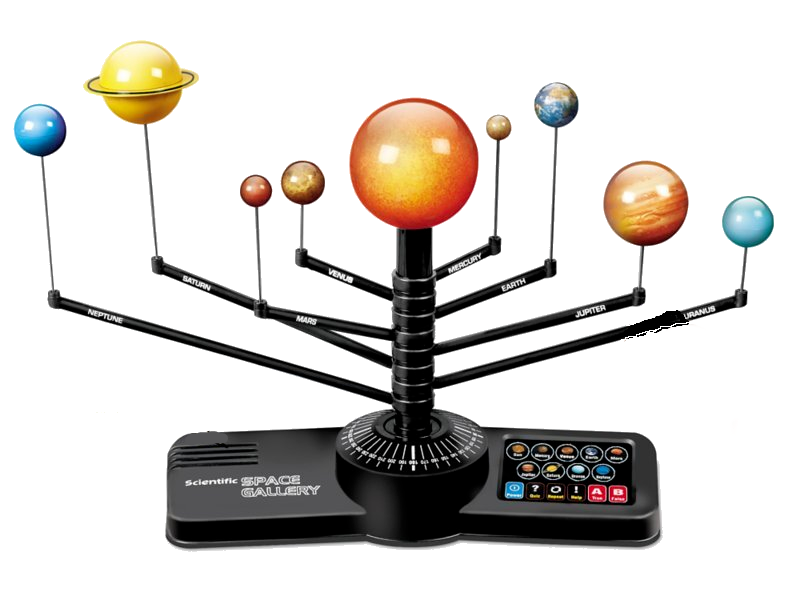 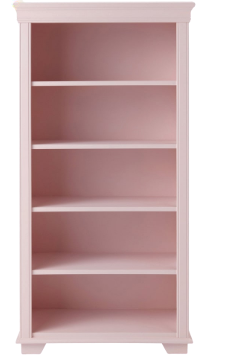 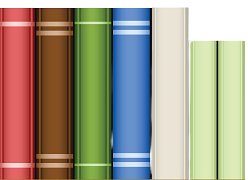 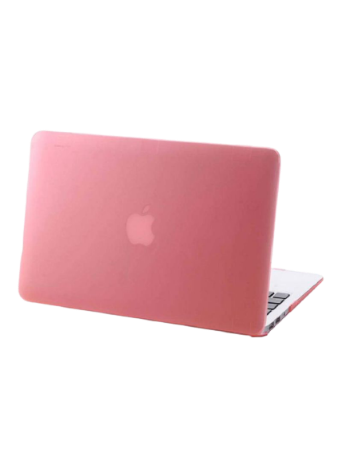 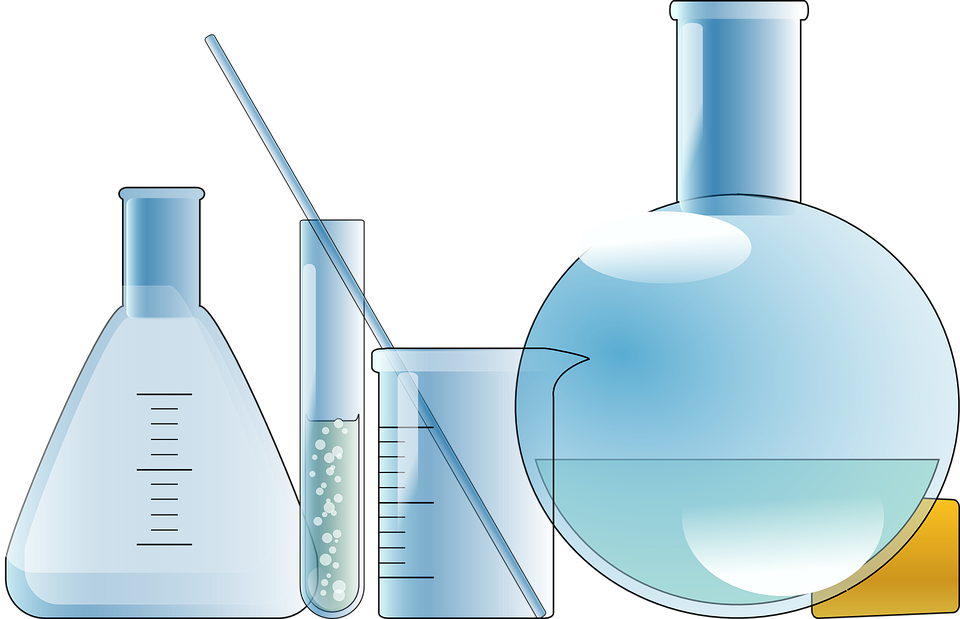 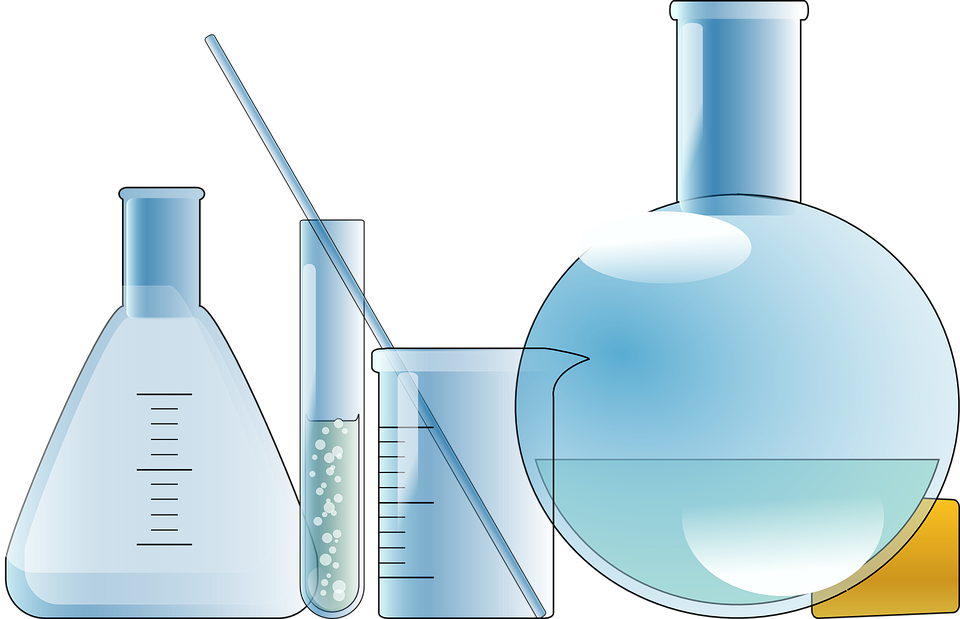 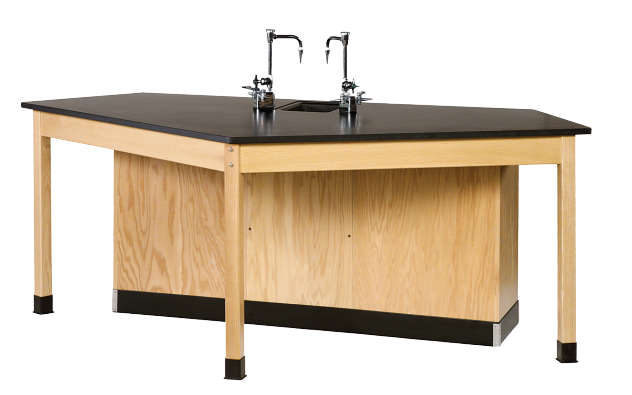 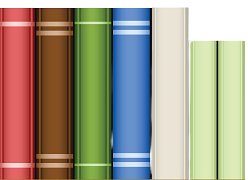 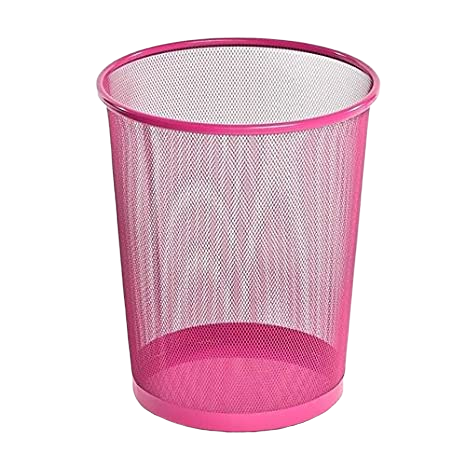 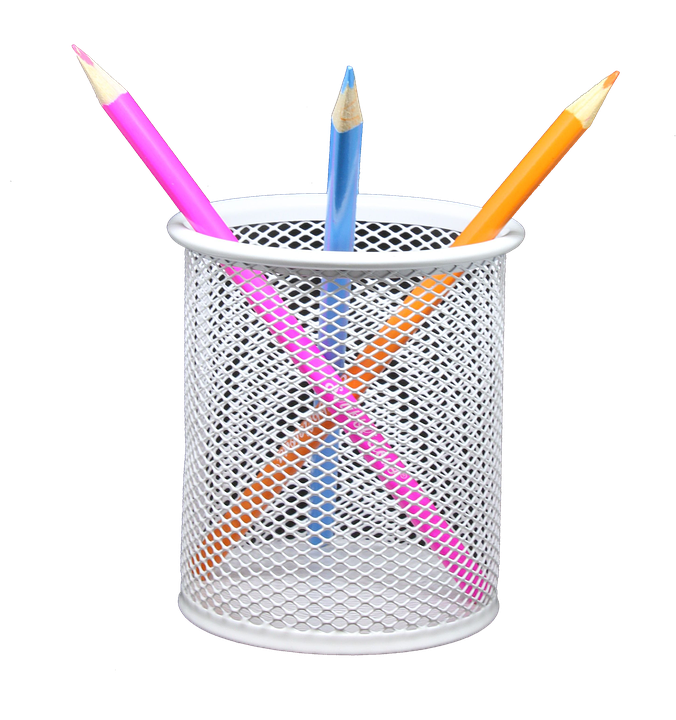 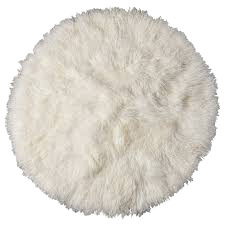 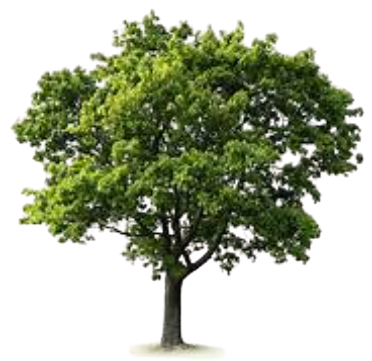 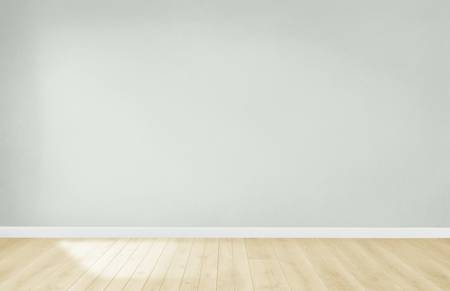 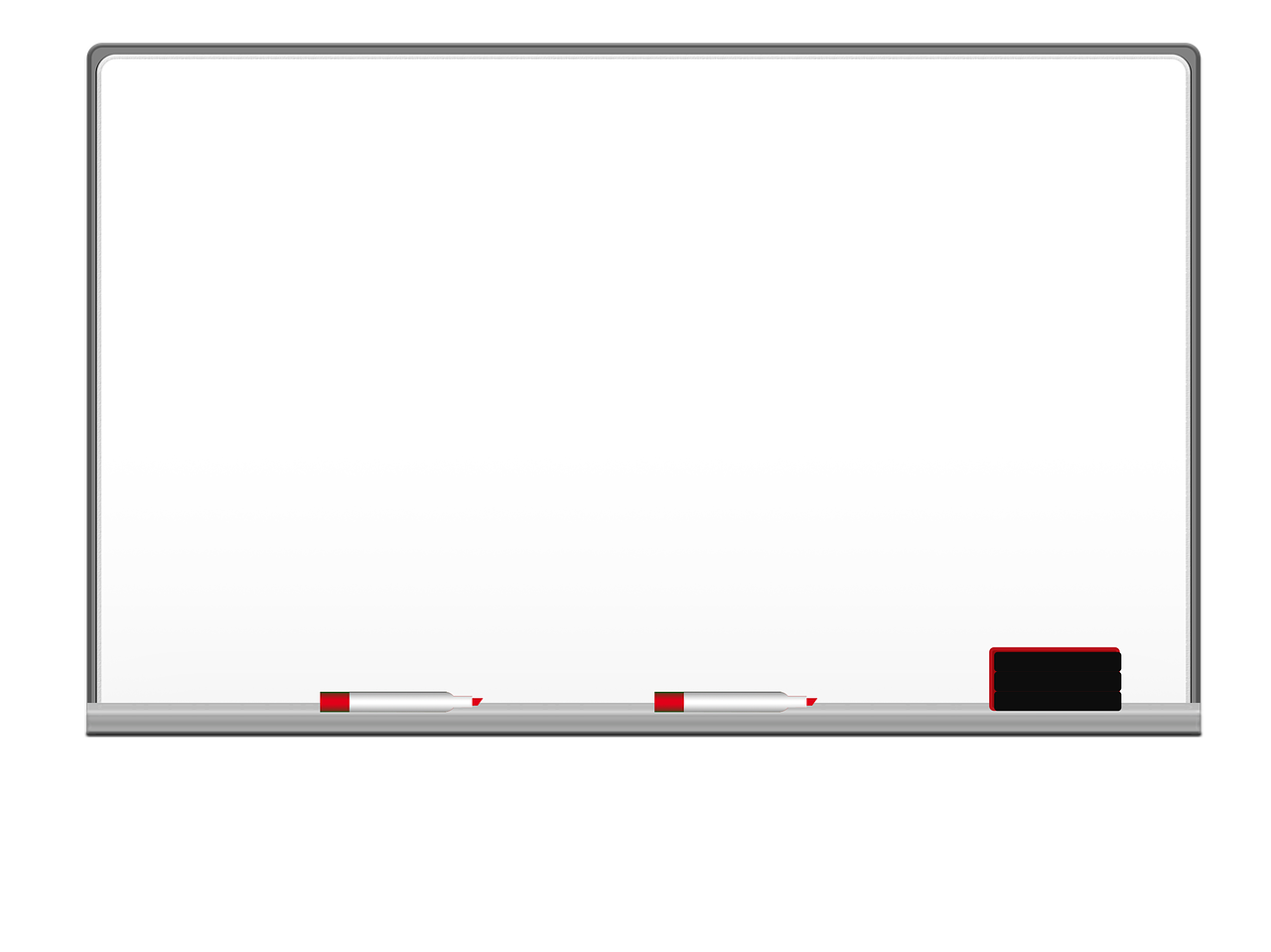 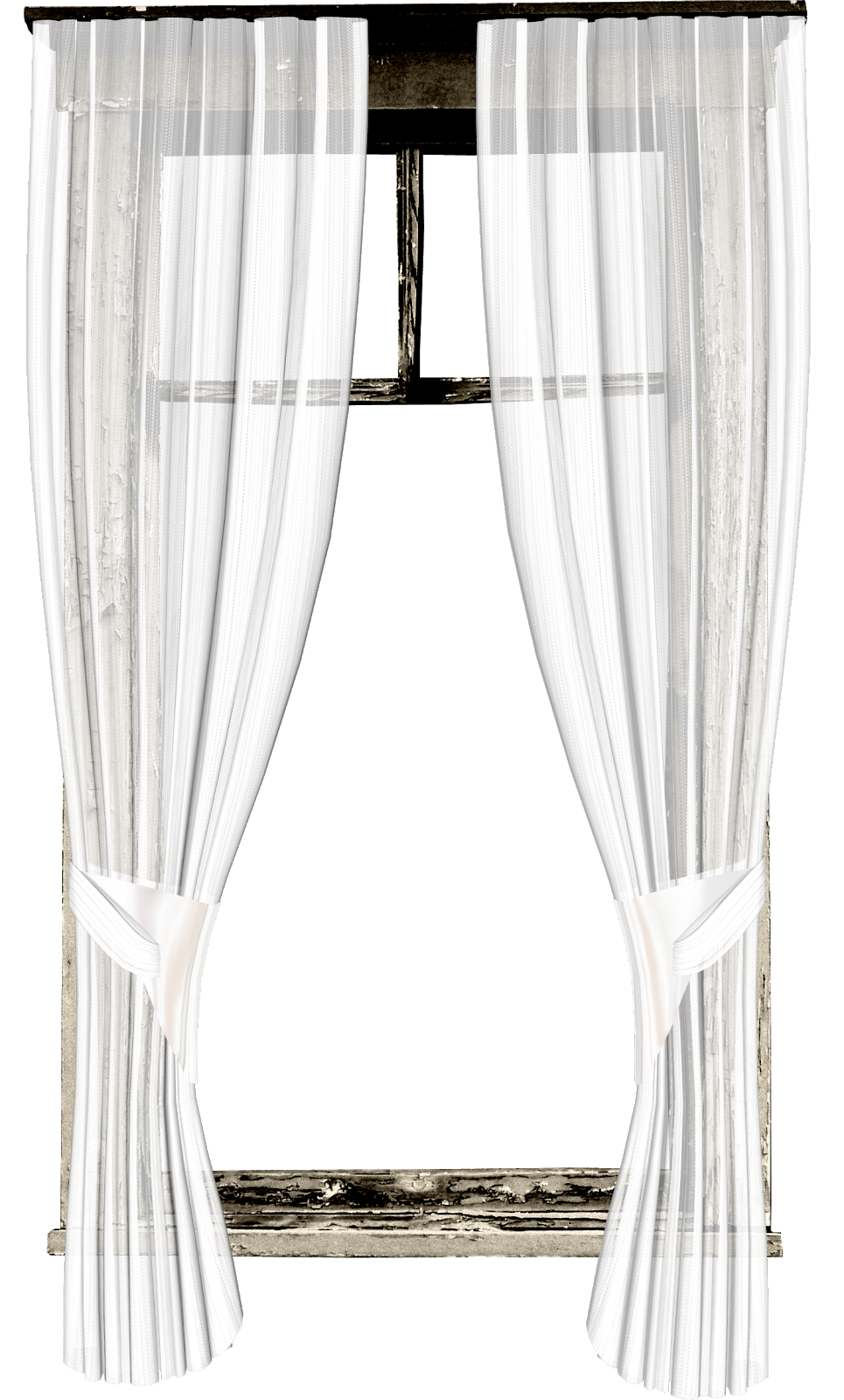 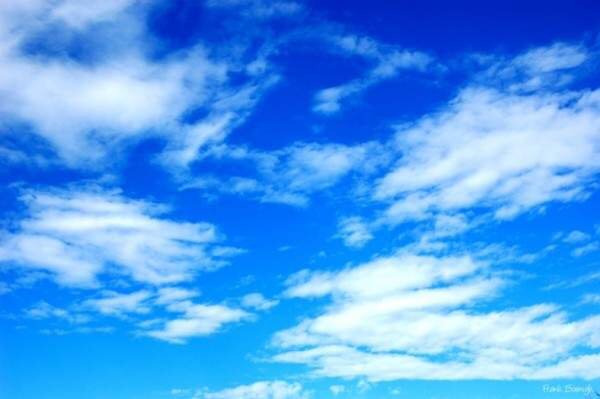 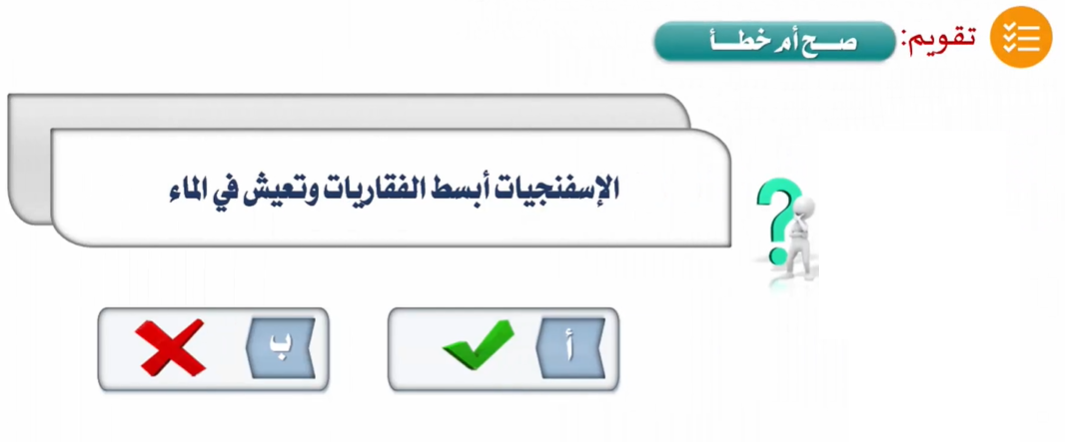 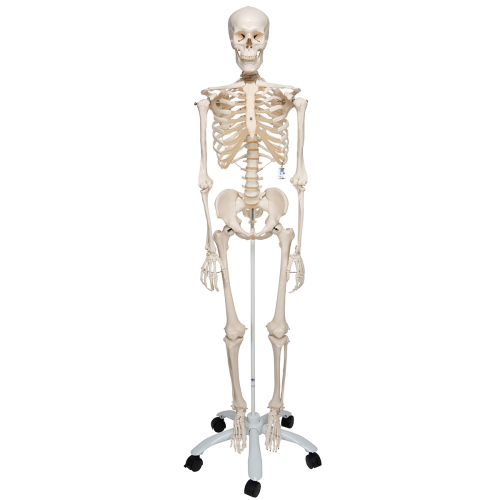 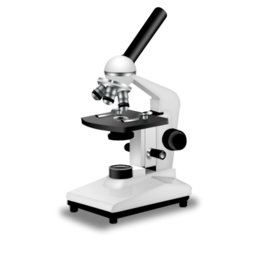 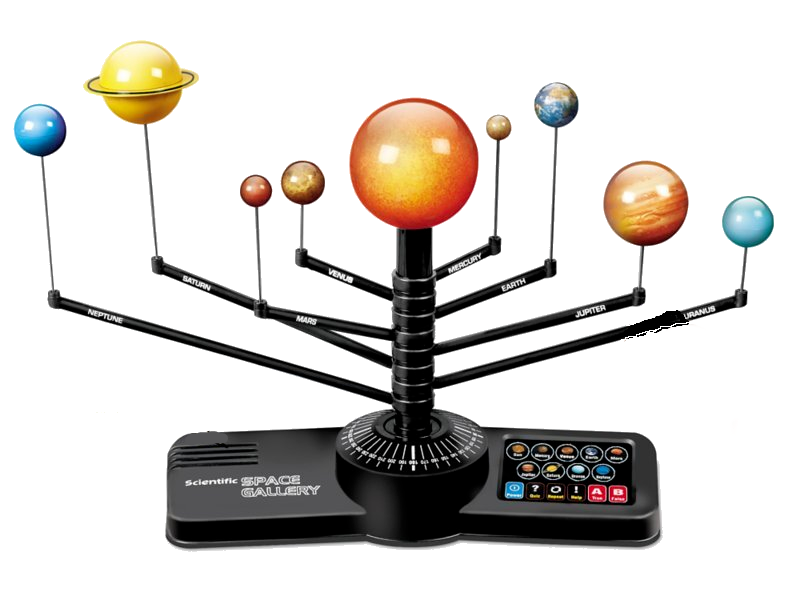 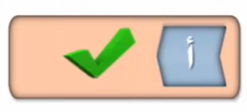 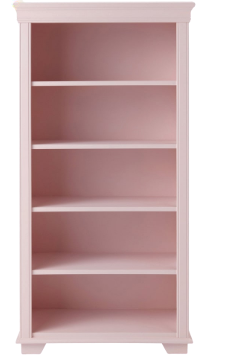 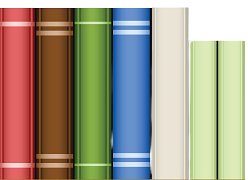 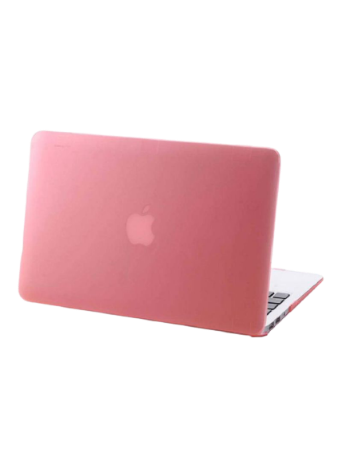 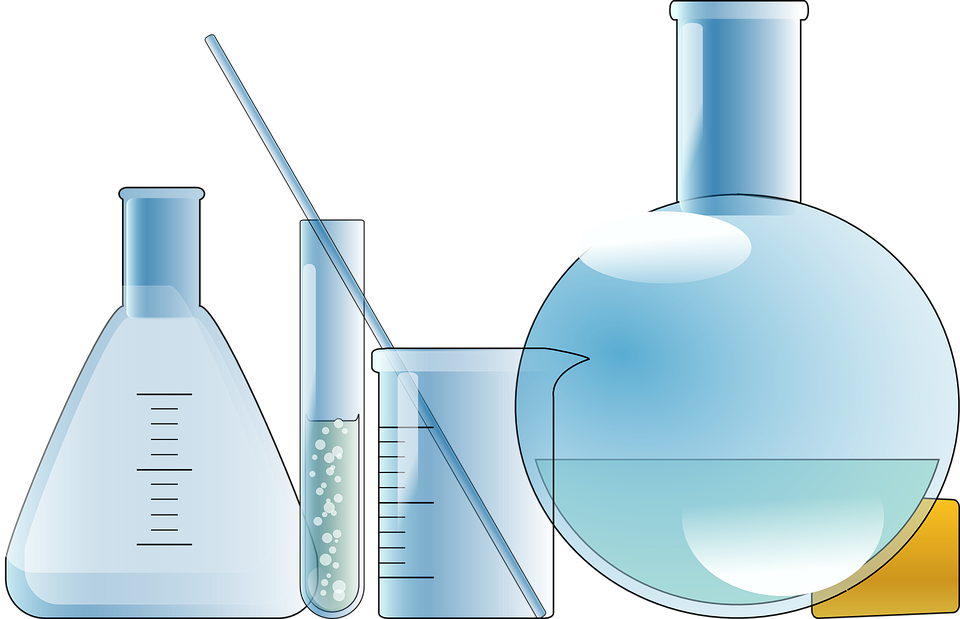 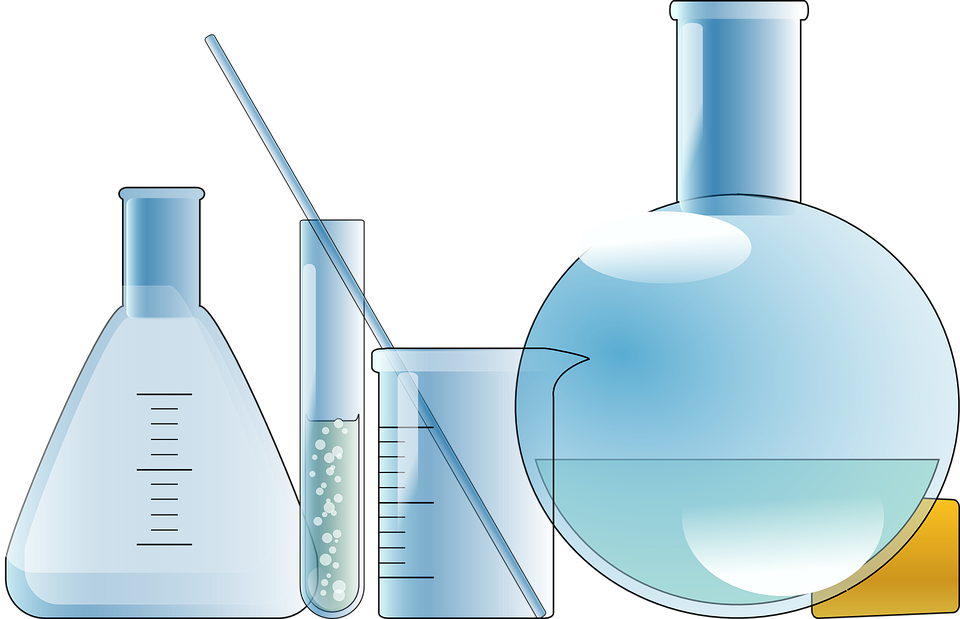 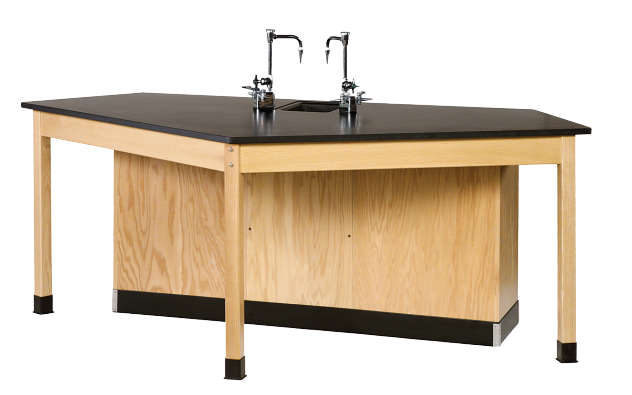 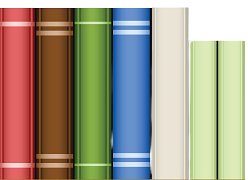 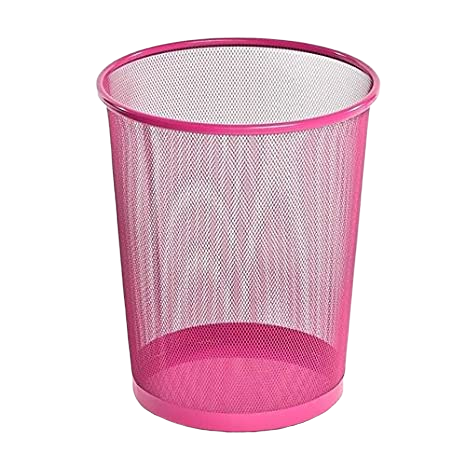 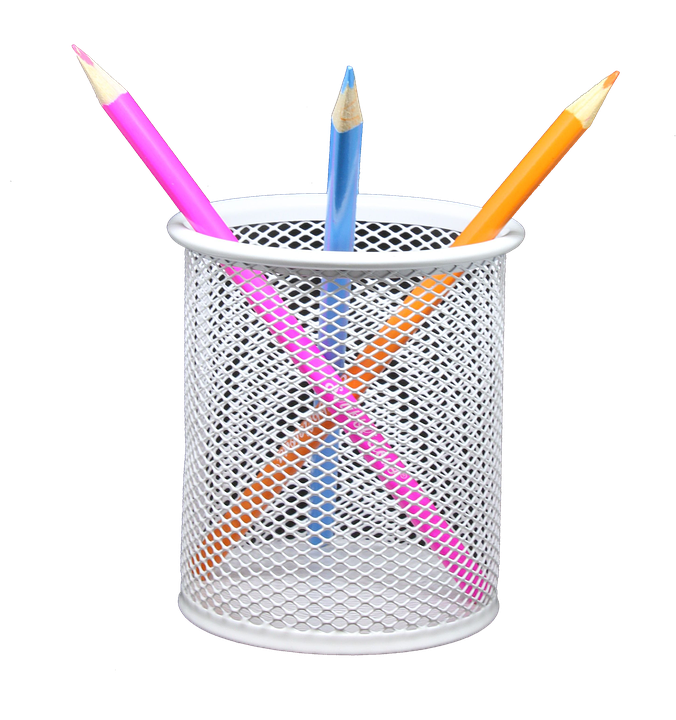 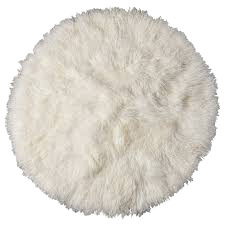 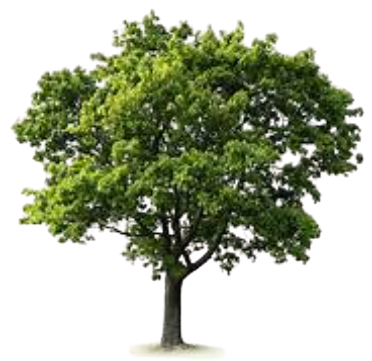 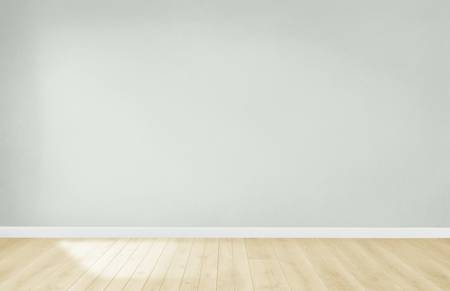 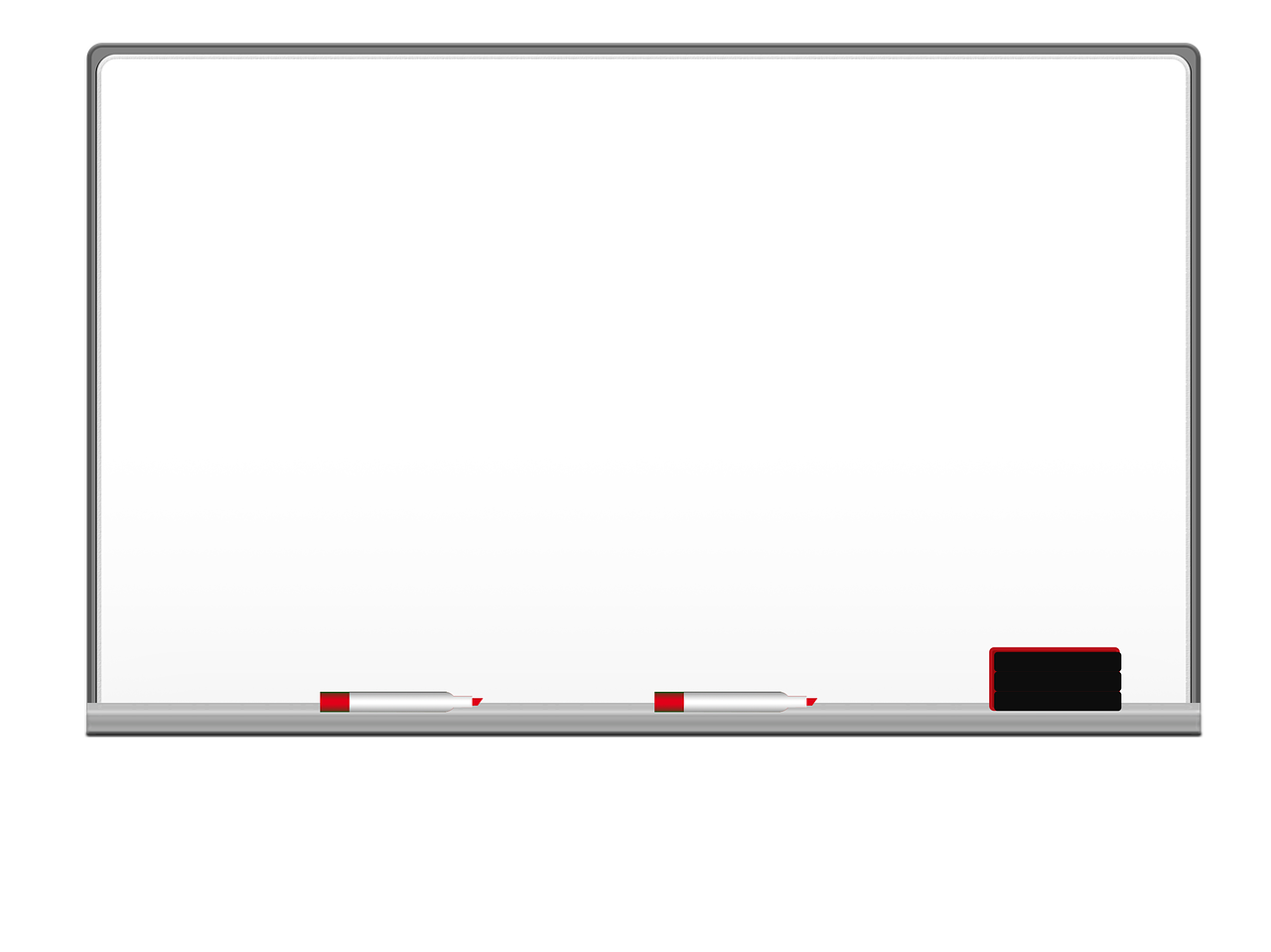 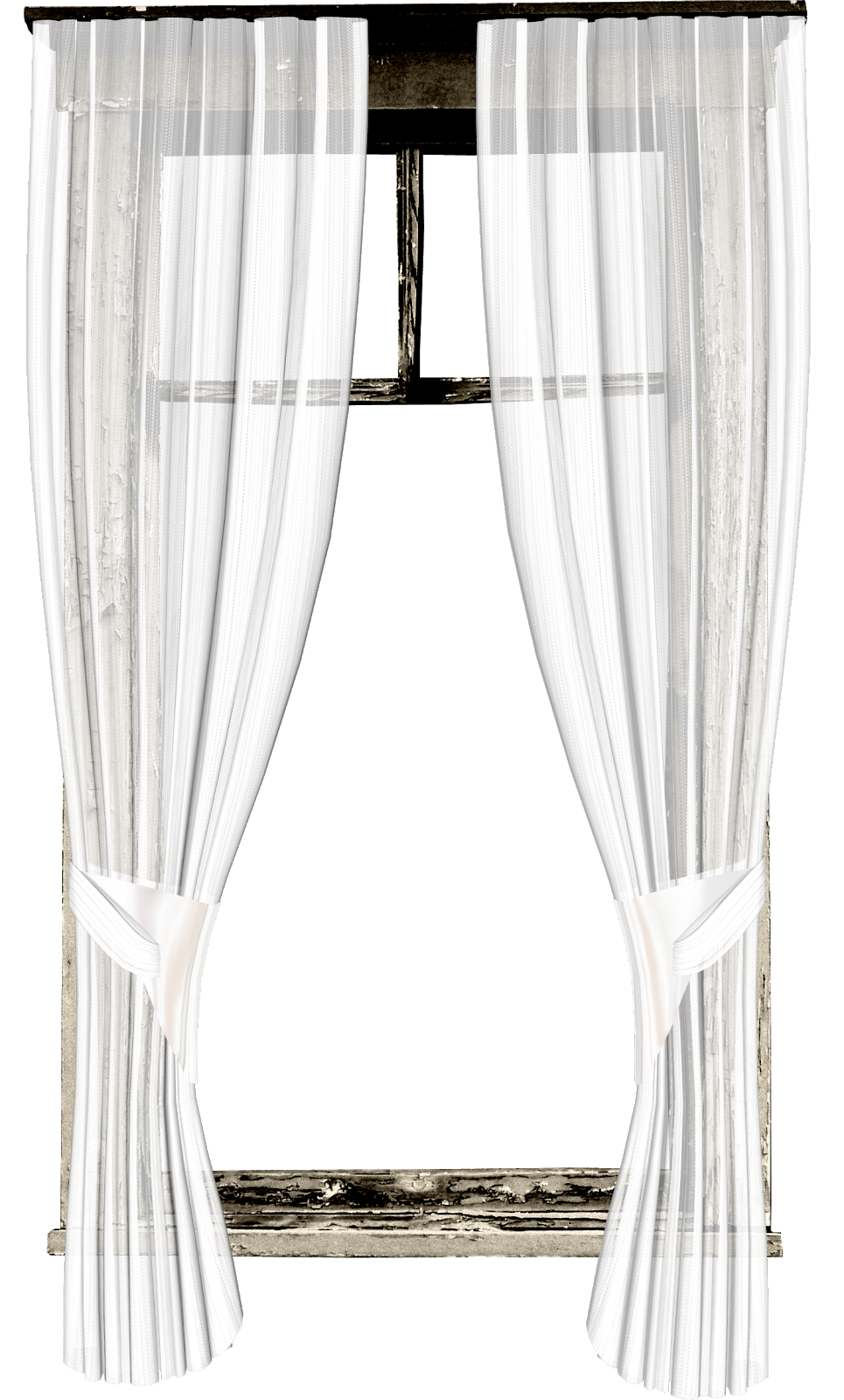 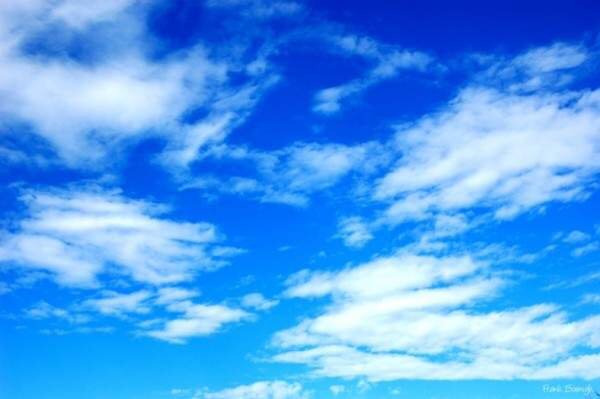 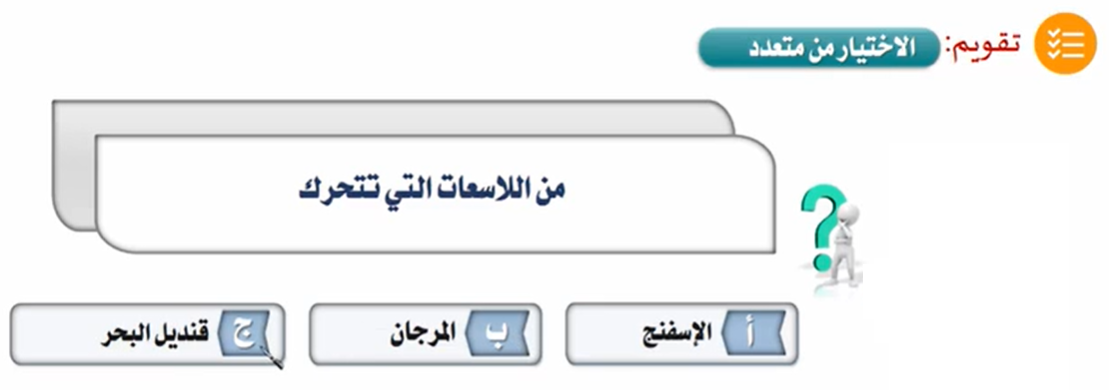 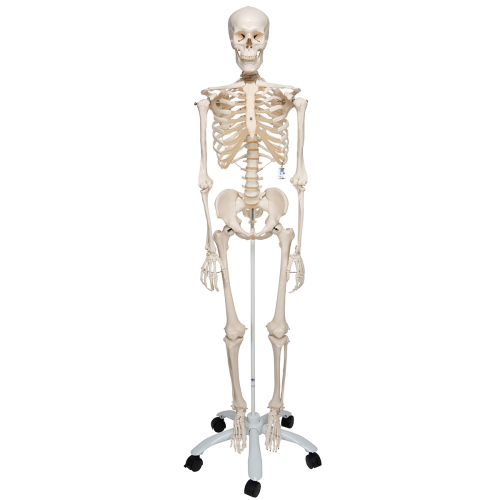 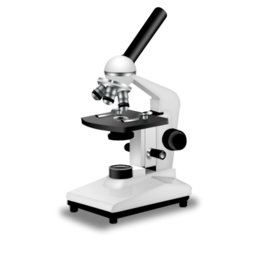 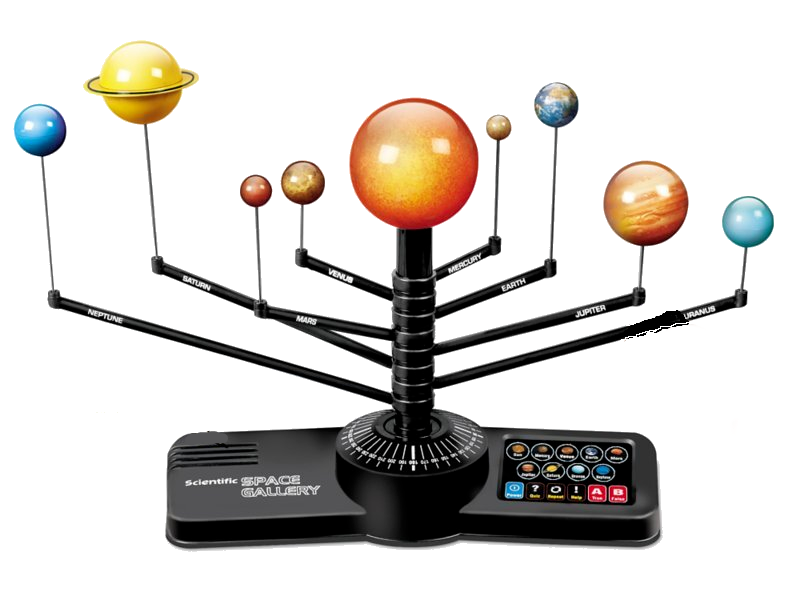 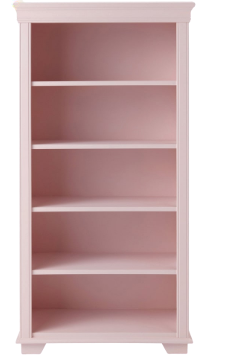 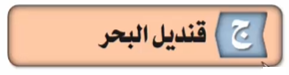 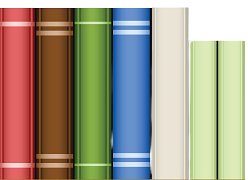 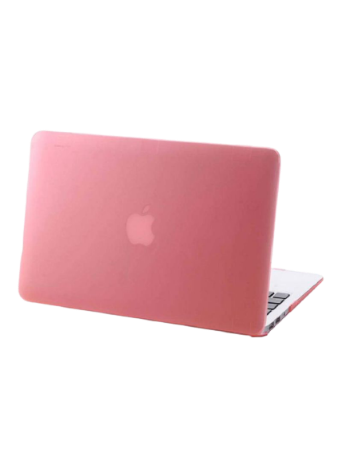 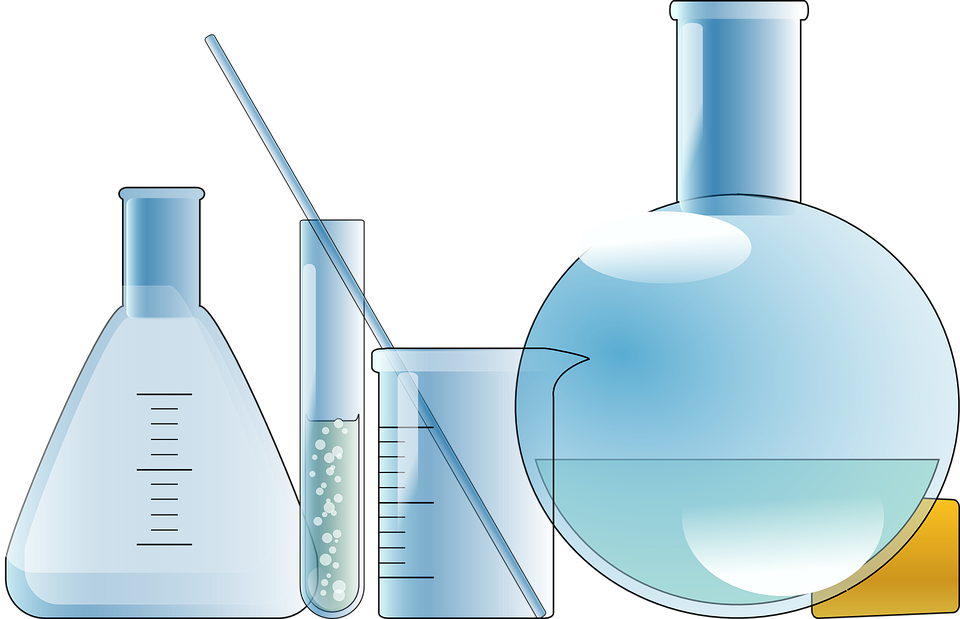 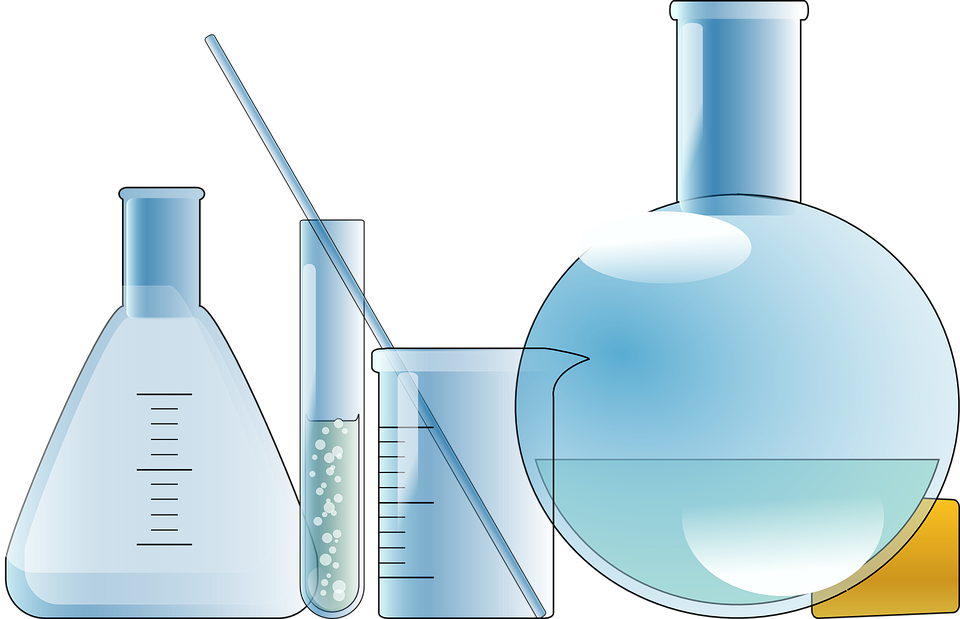 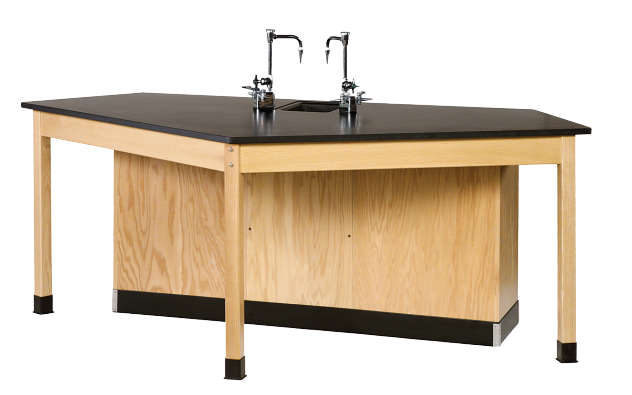 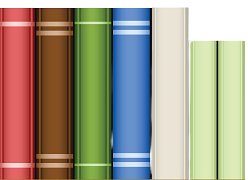 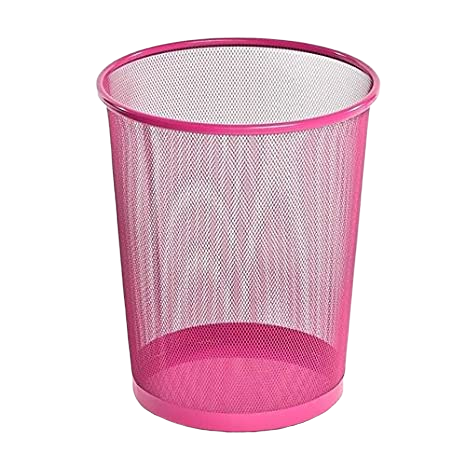 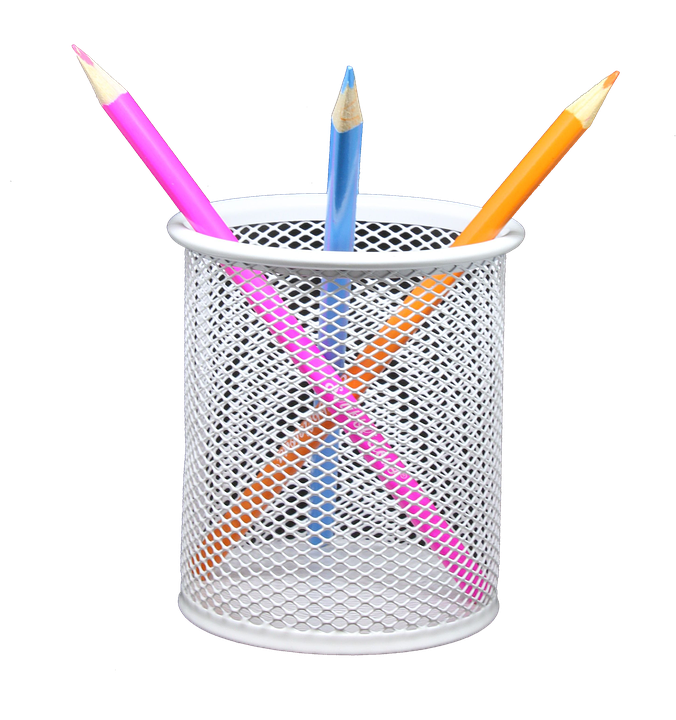 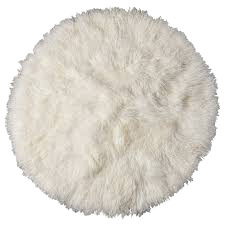 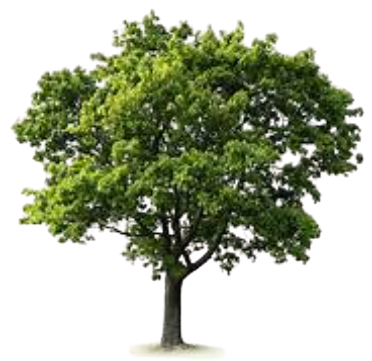 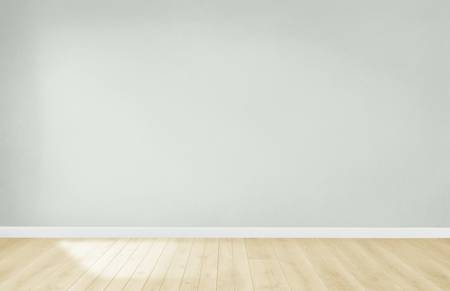 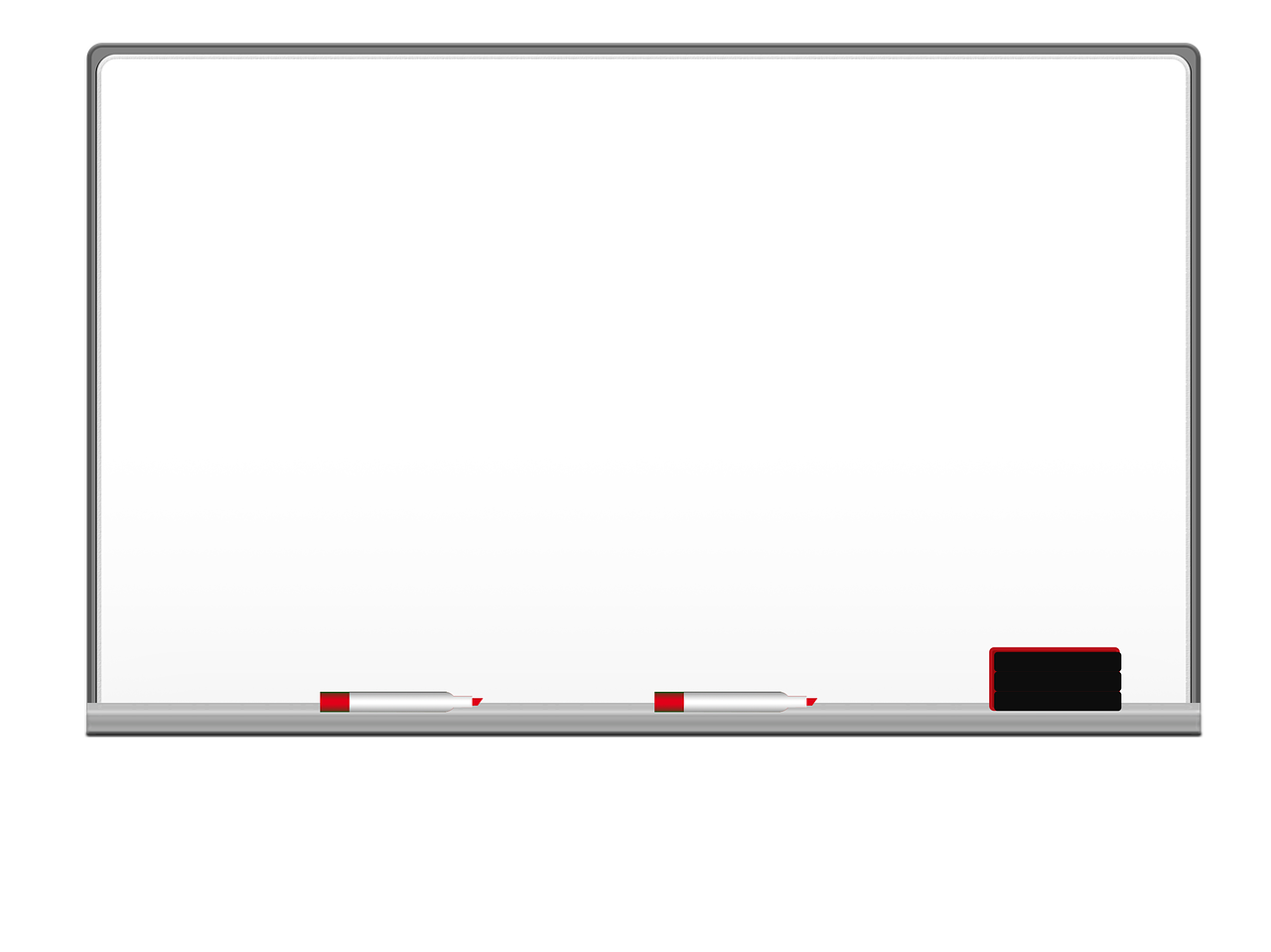 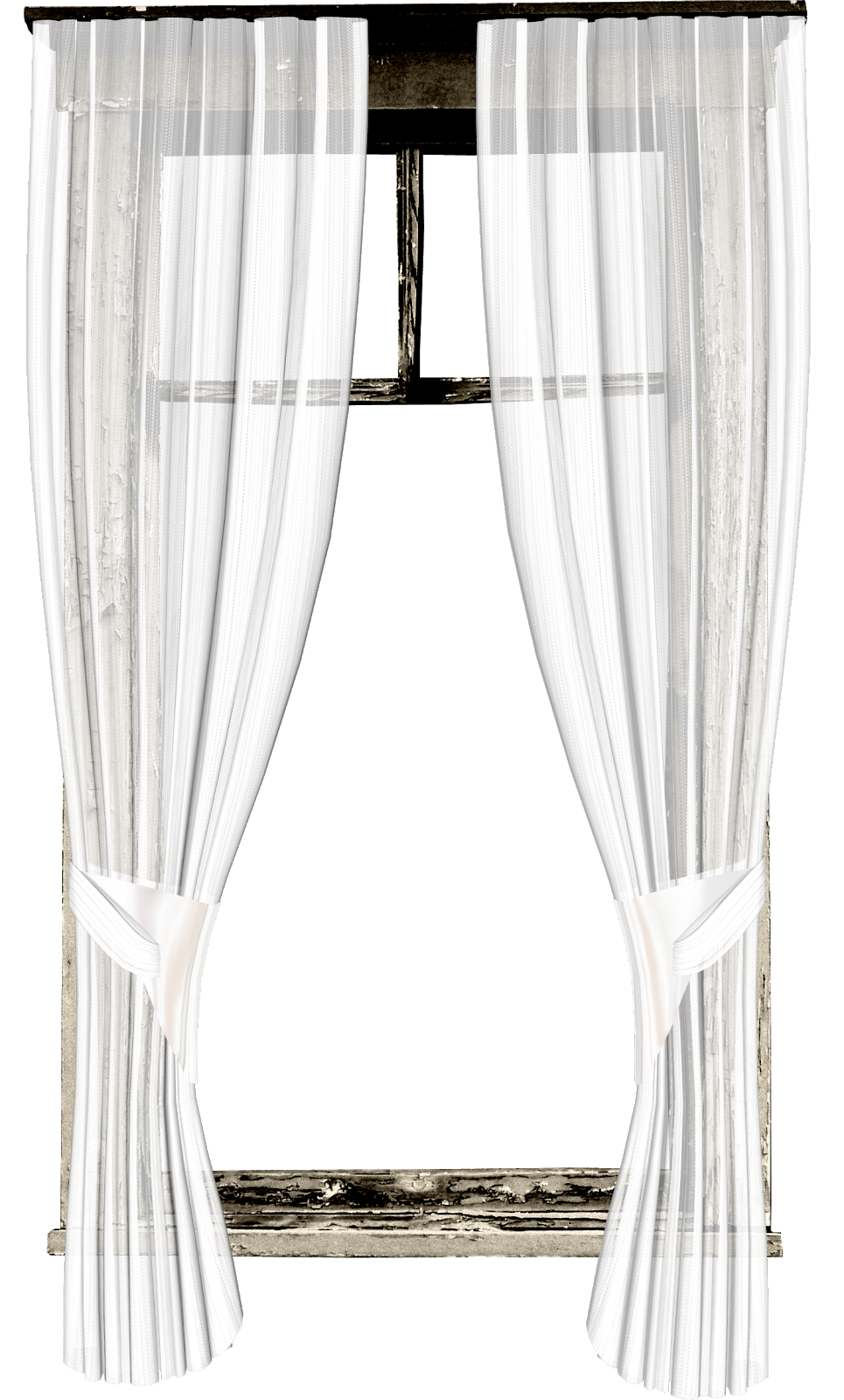 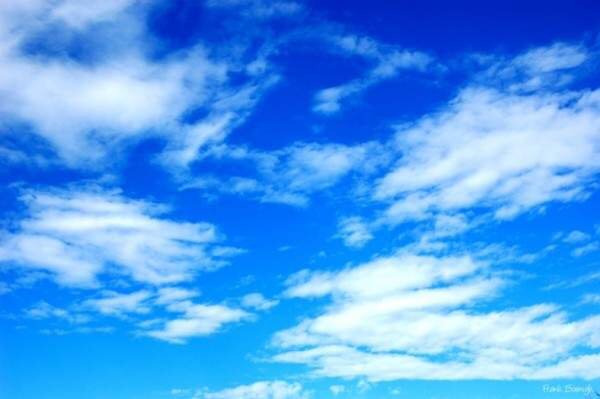 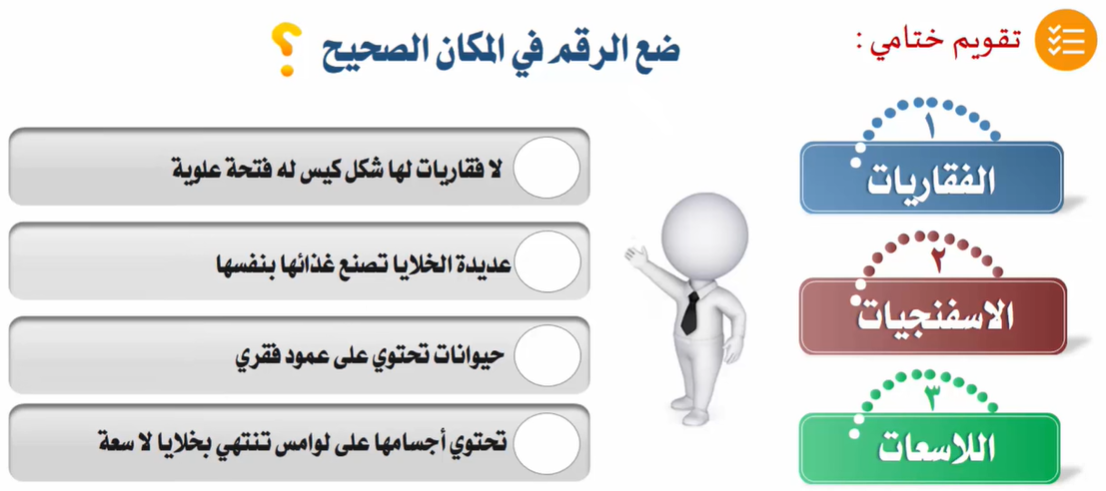 2
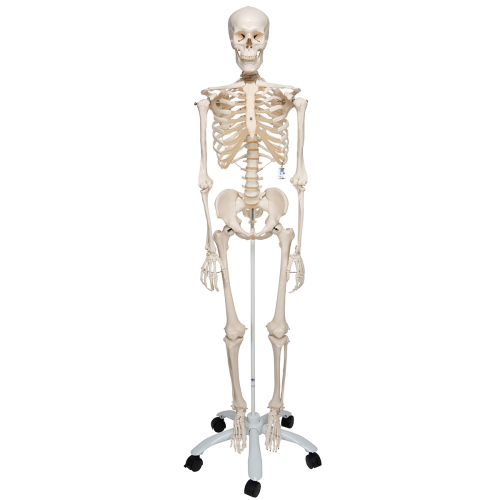 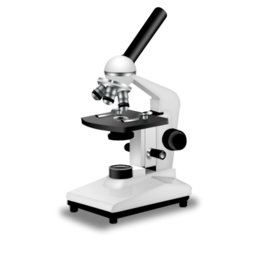 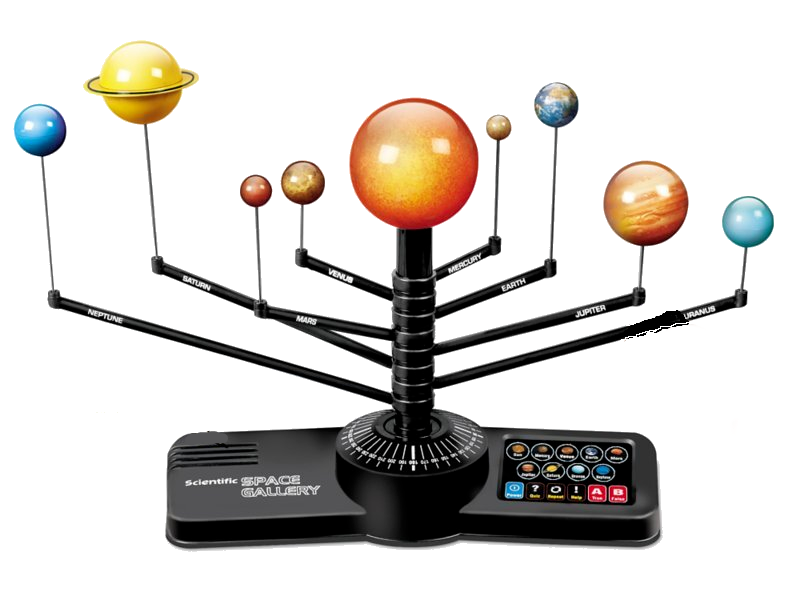 1
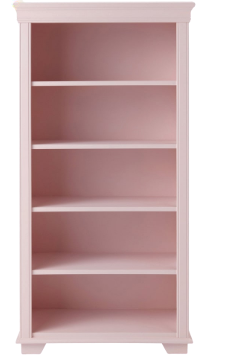 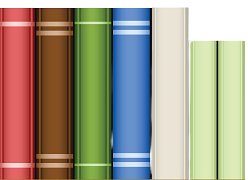 3
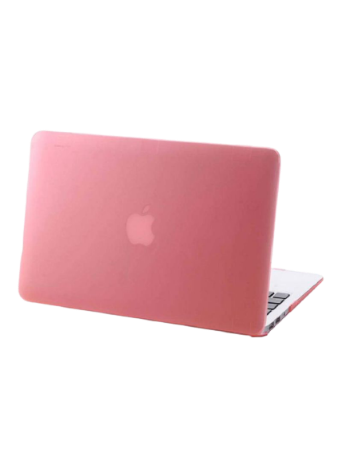 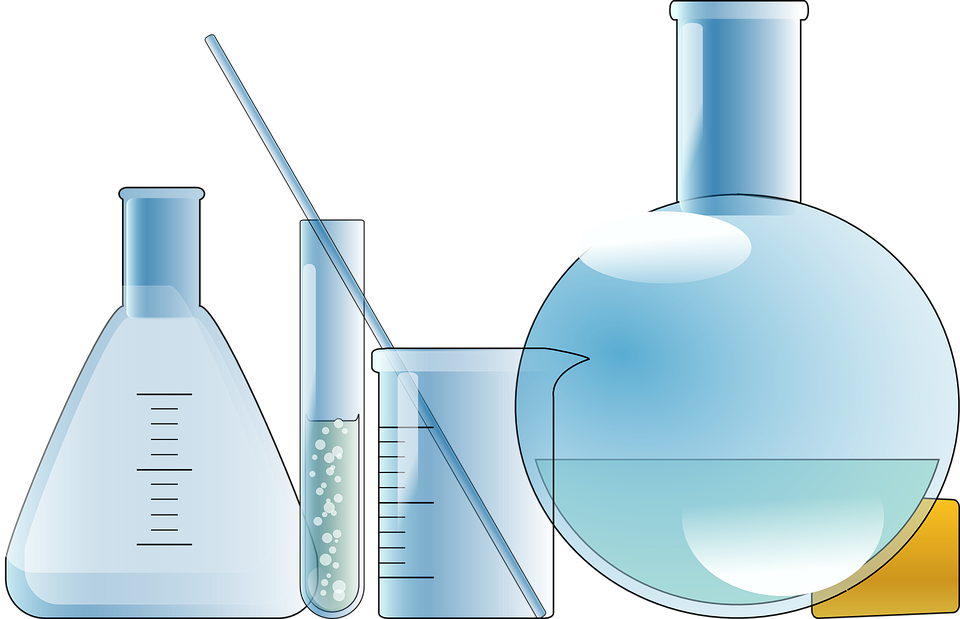 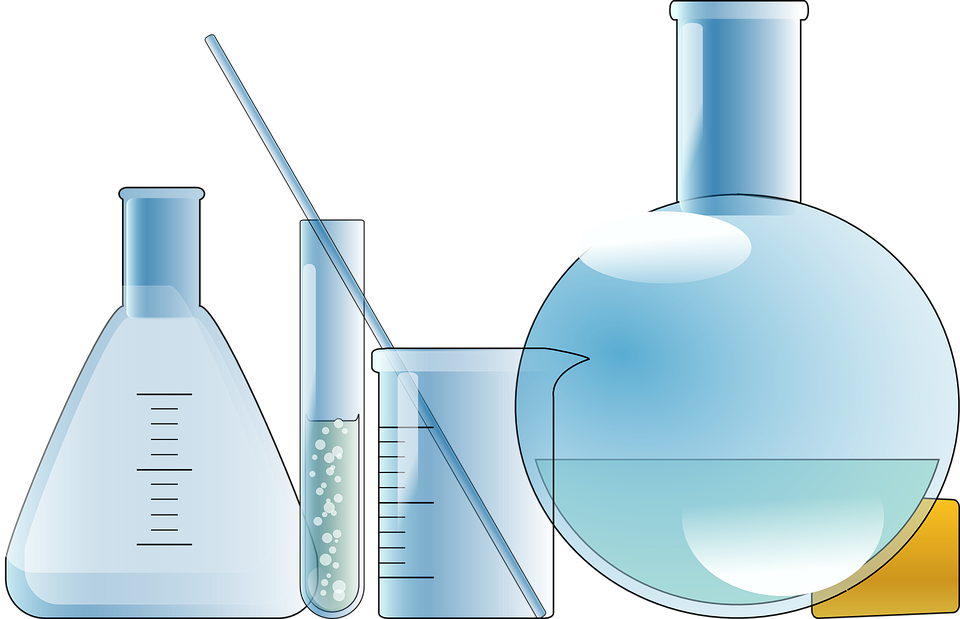 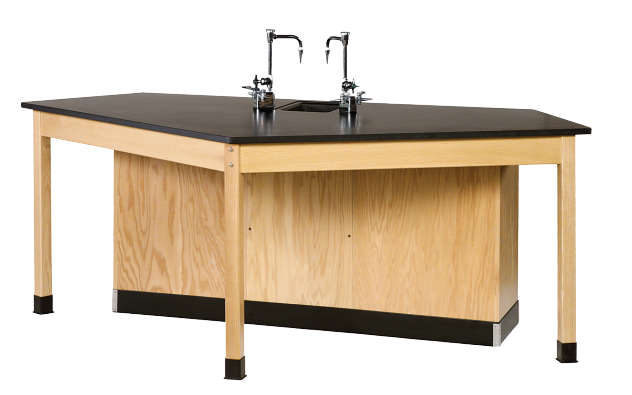 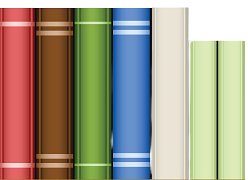 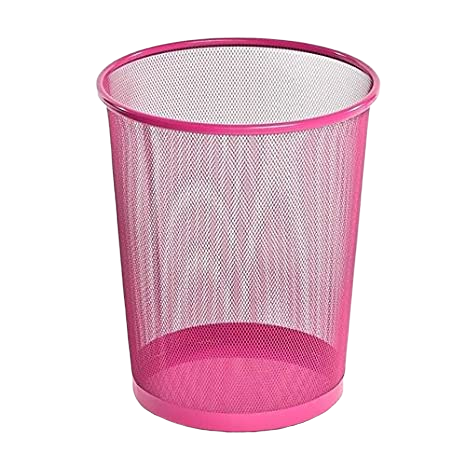 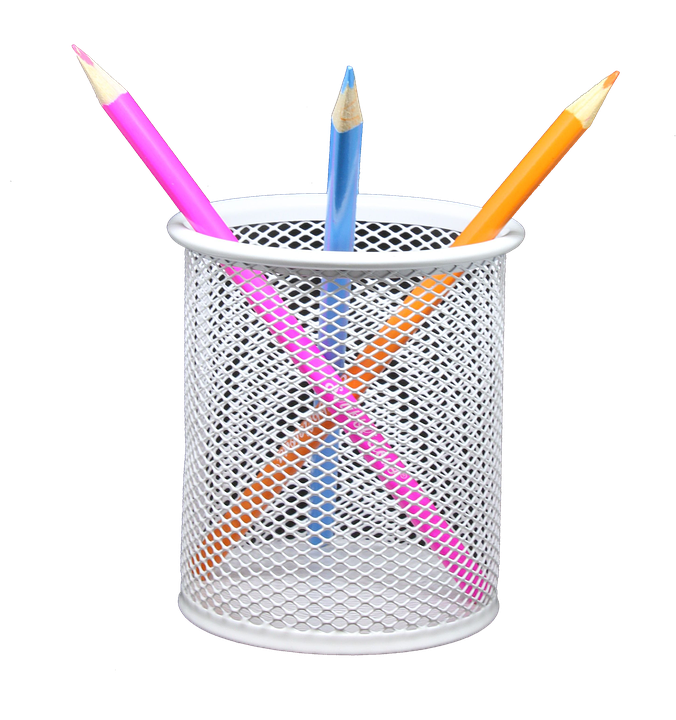 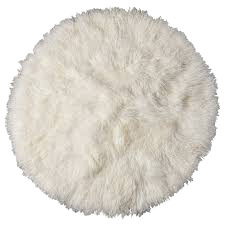 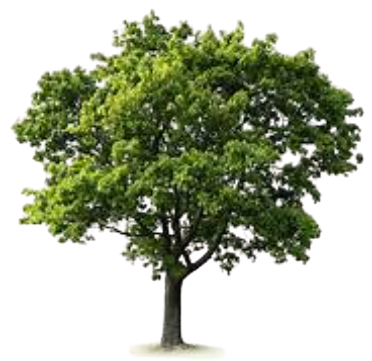 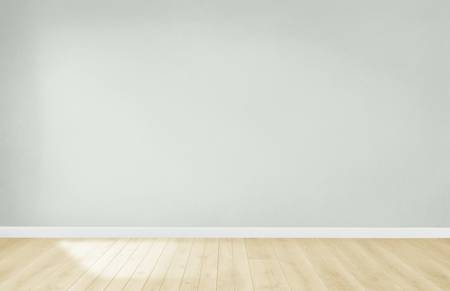 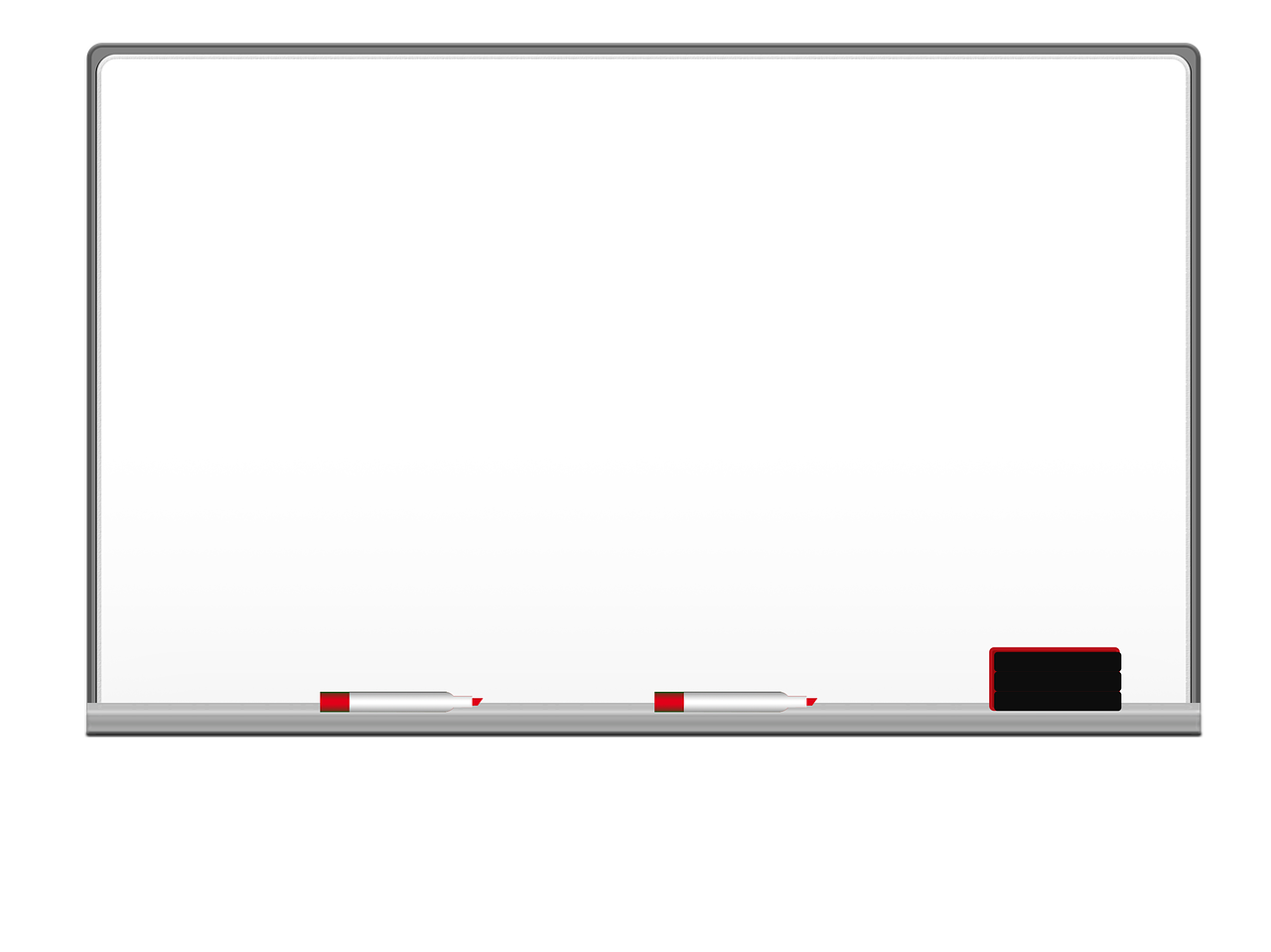 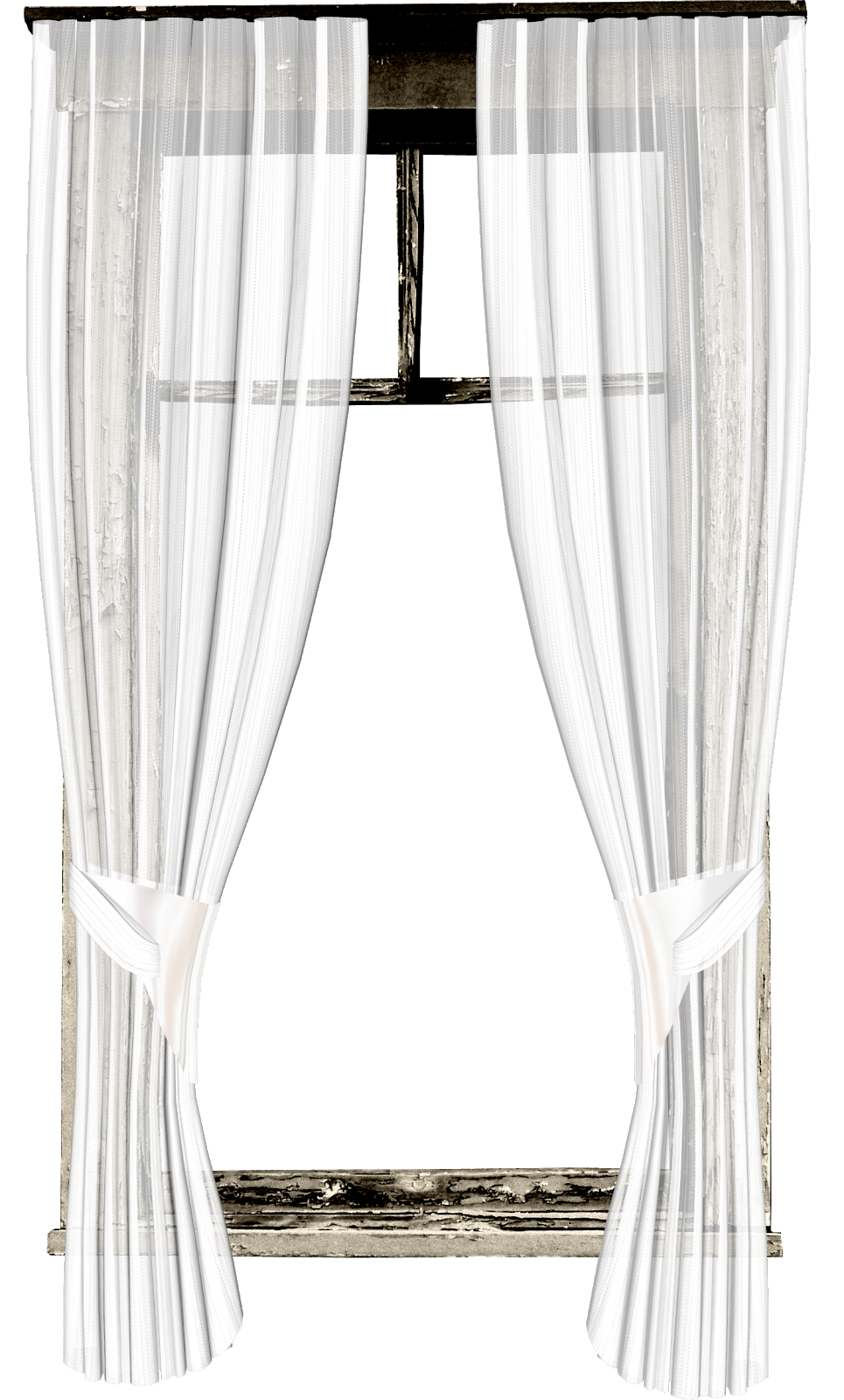 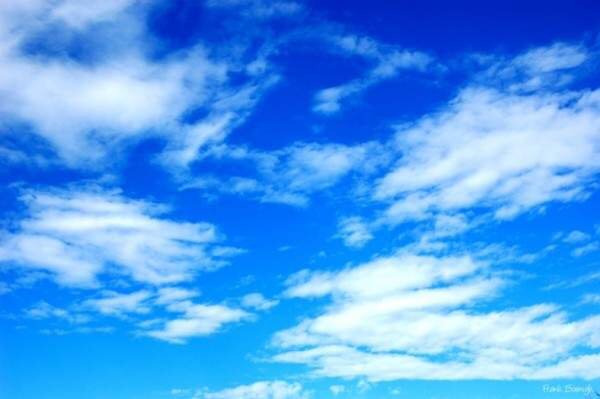 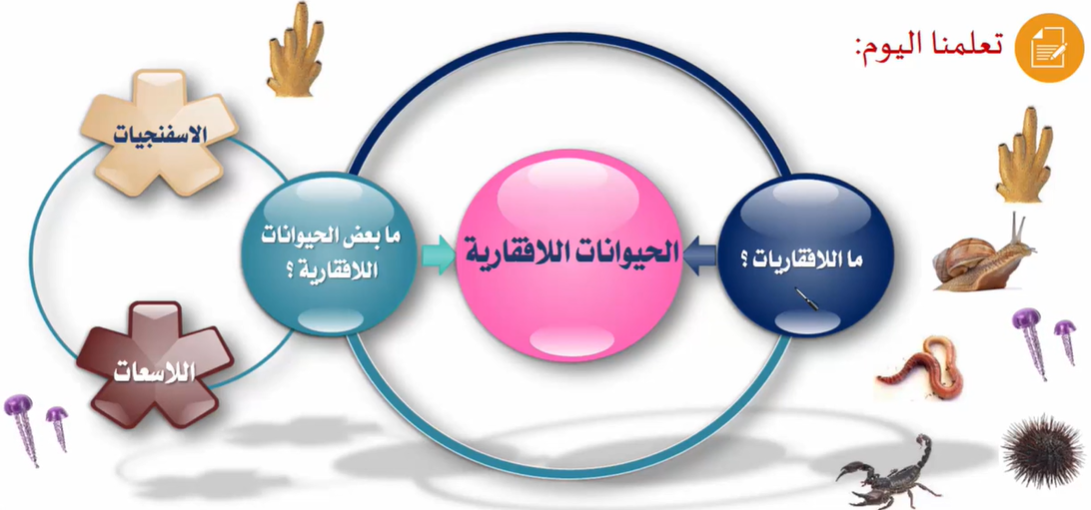 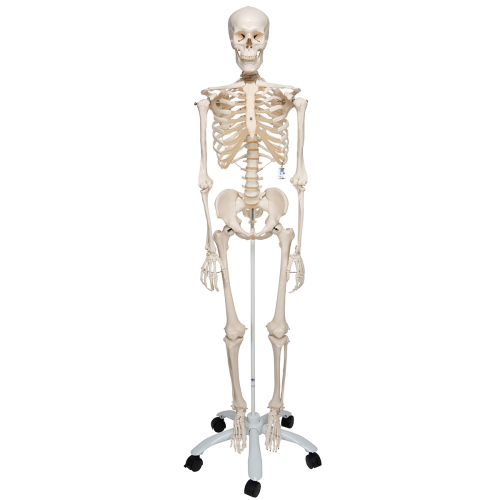 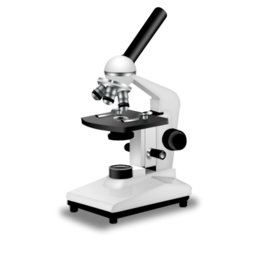 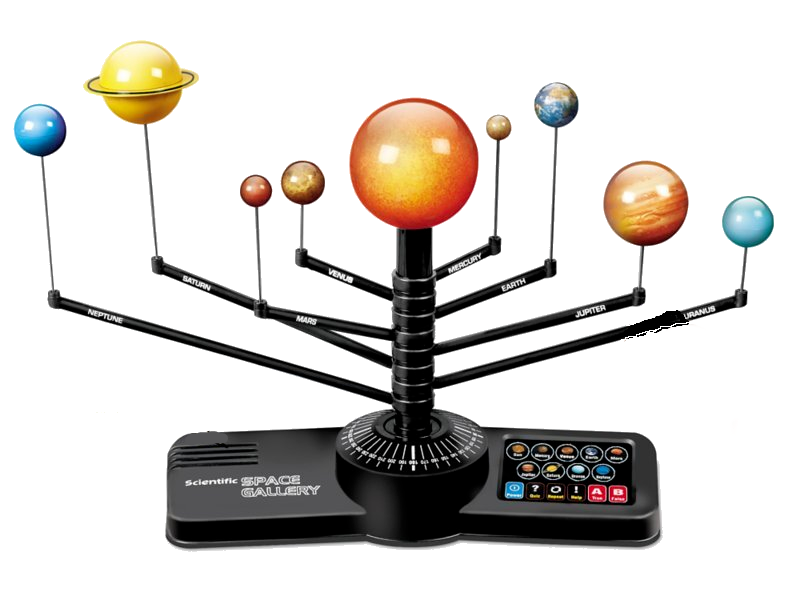 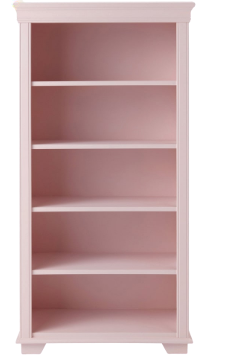 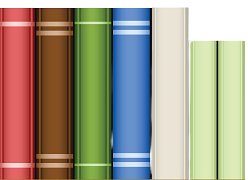 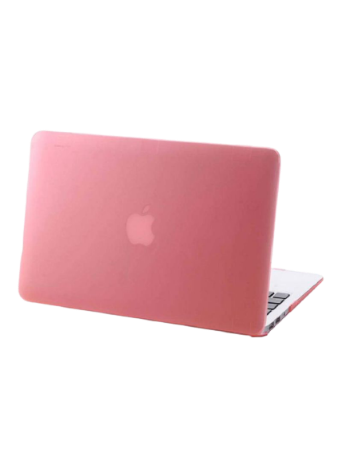 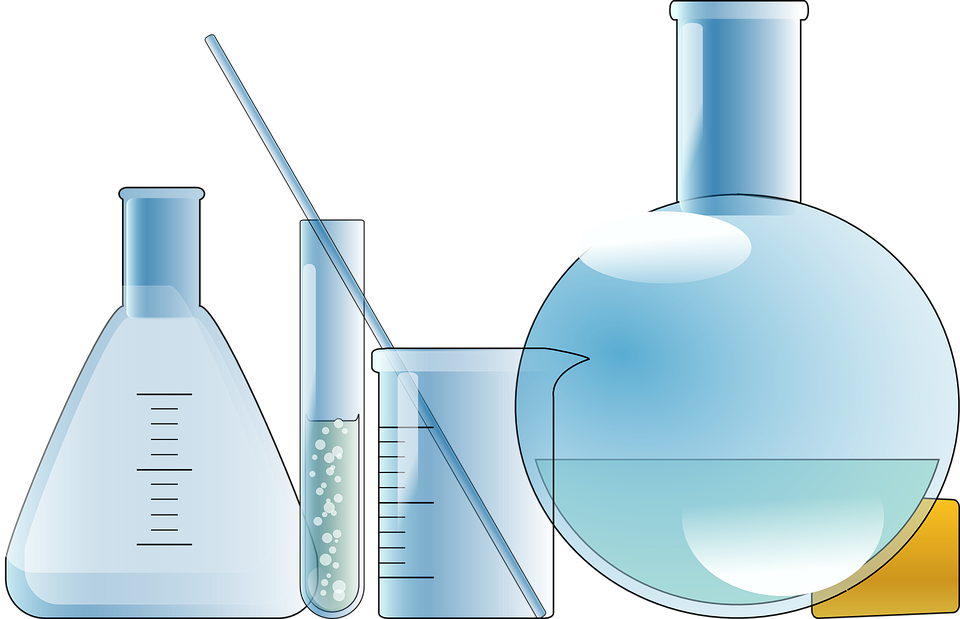 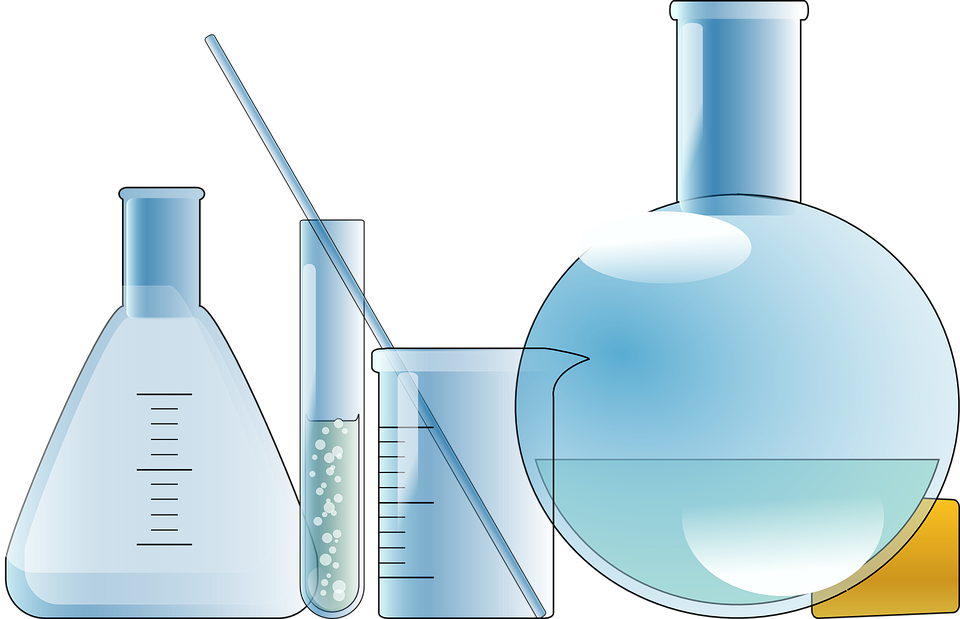 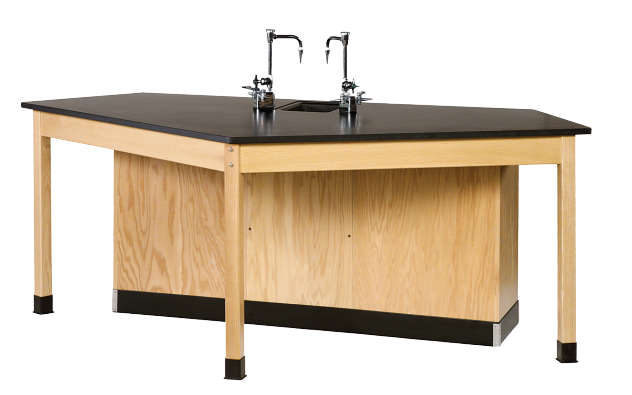 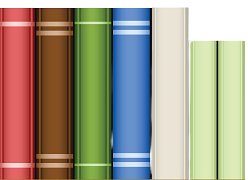 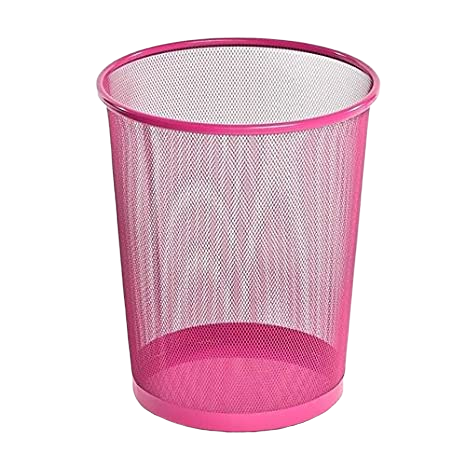 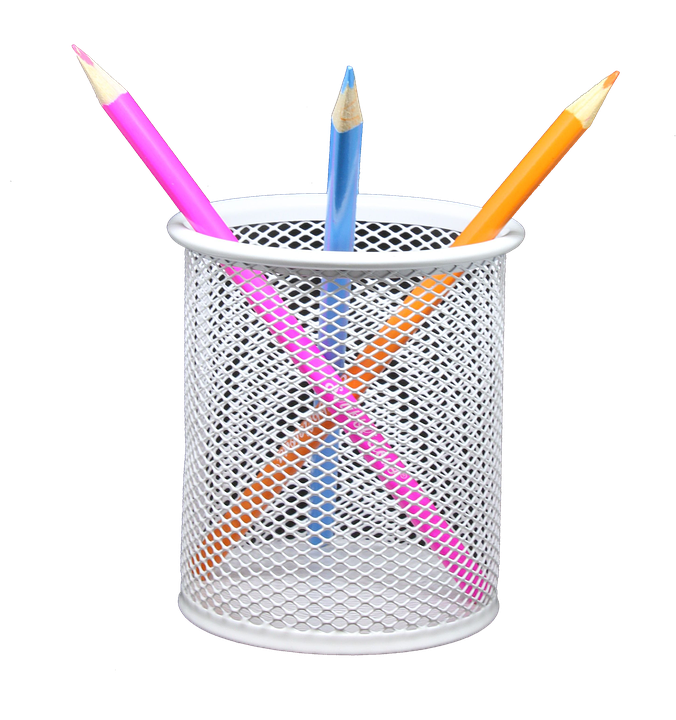 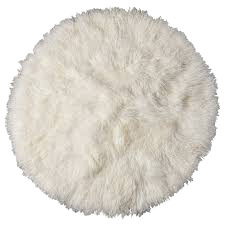 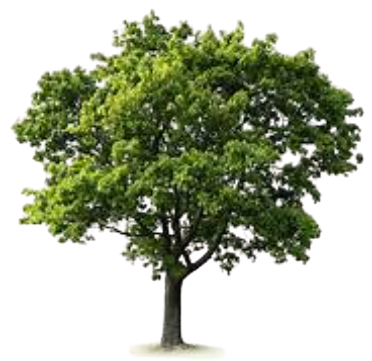 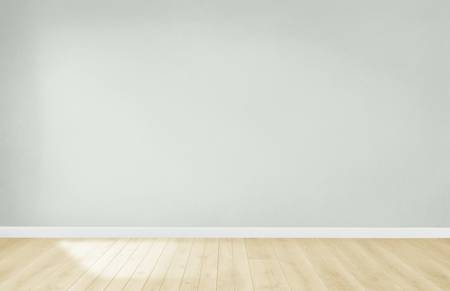 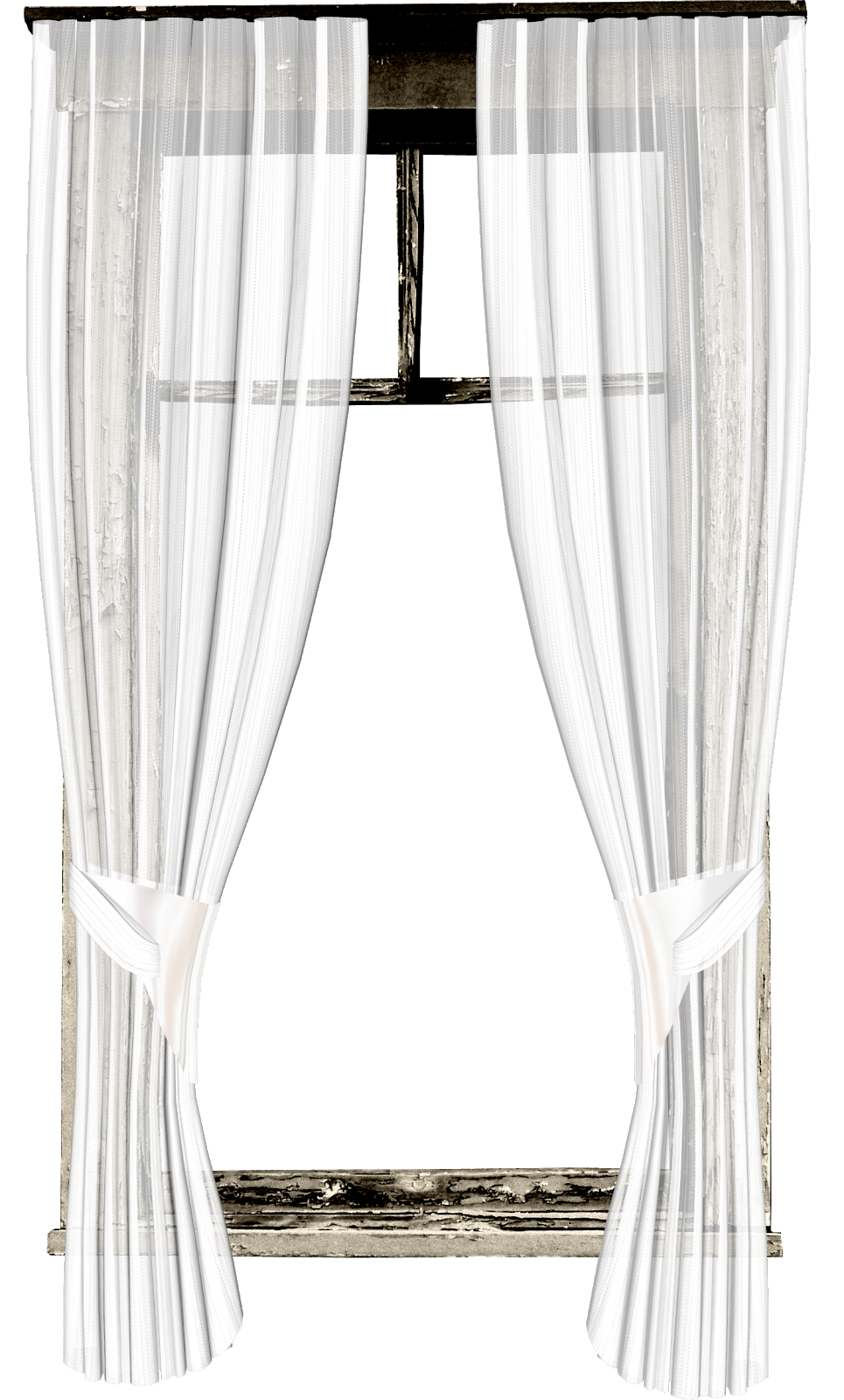 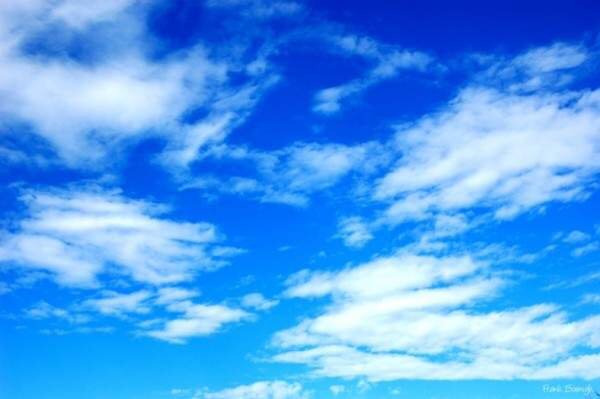 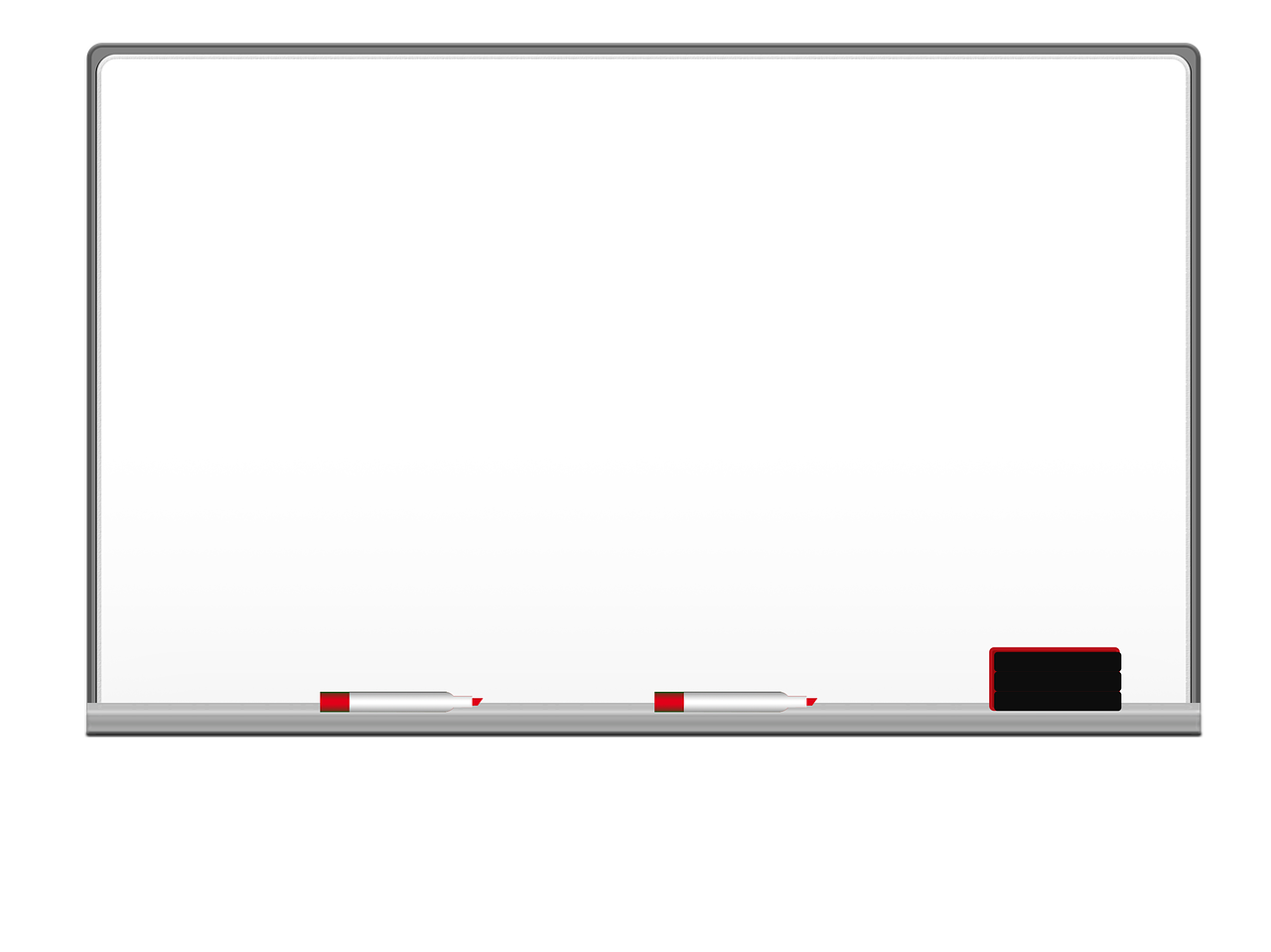 كم انتن رائعات ومتميزات شكرا لكن لا تنسين حل الواجب في منصة مدرستي
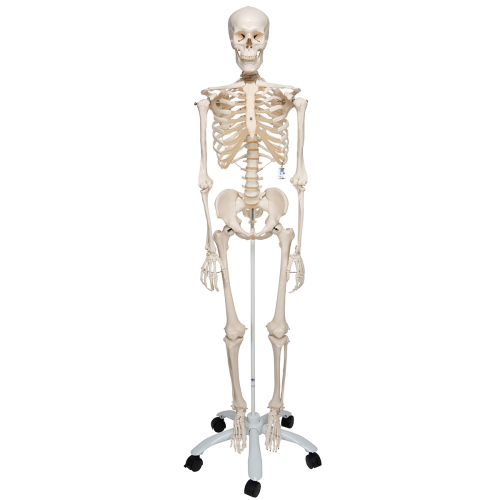 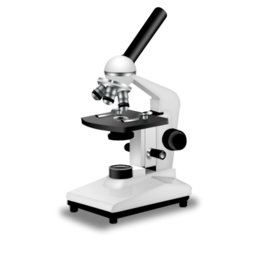 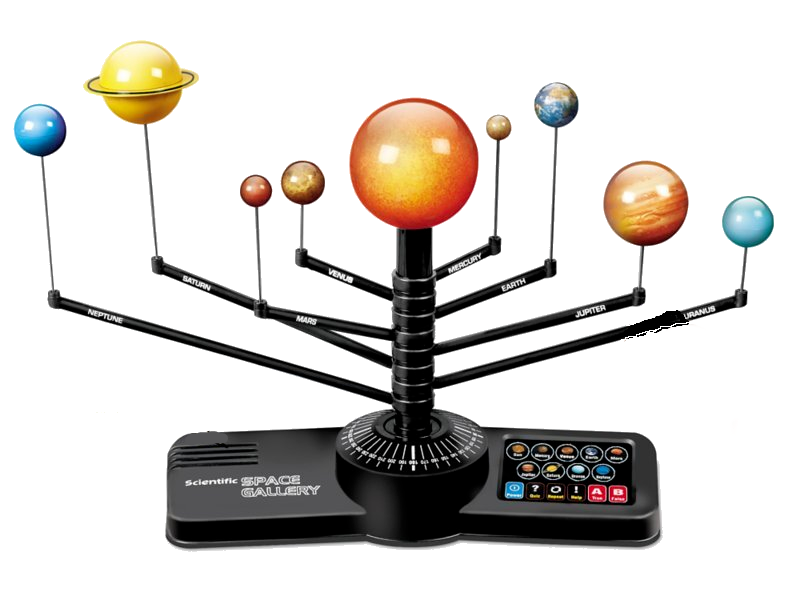 الى اللقاء اراكم غدا على خير باذن الله
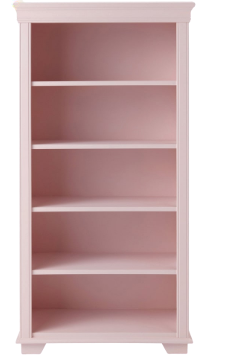 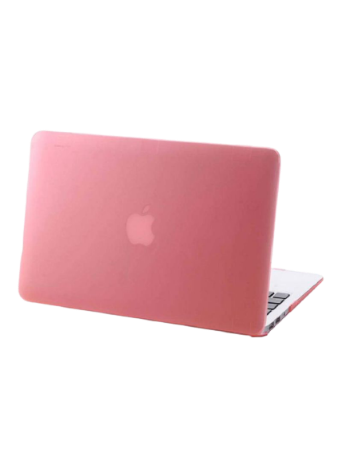 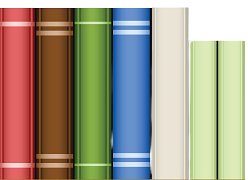 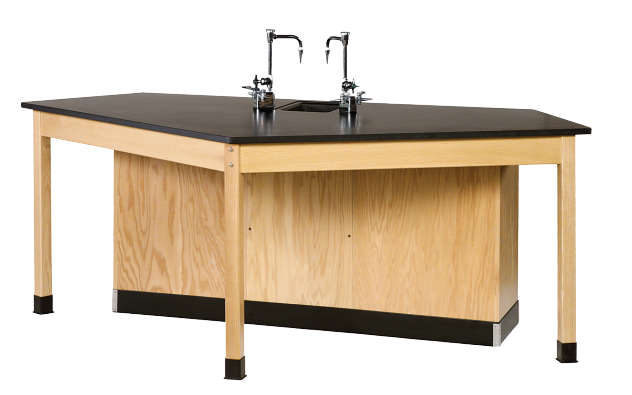 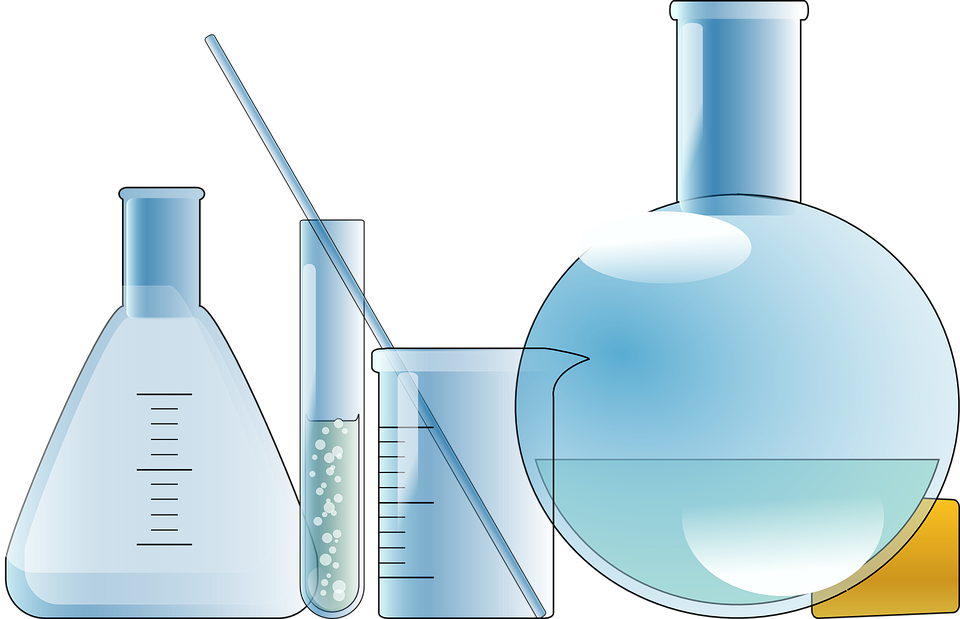 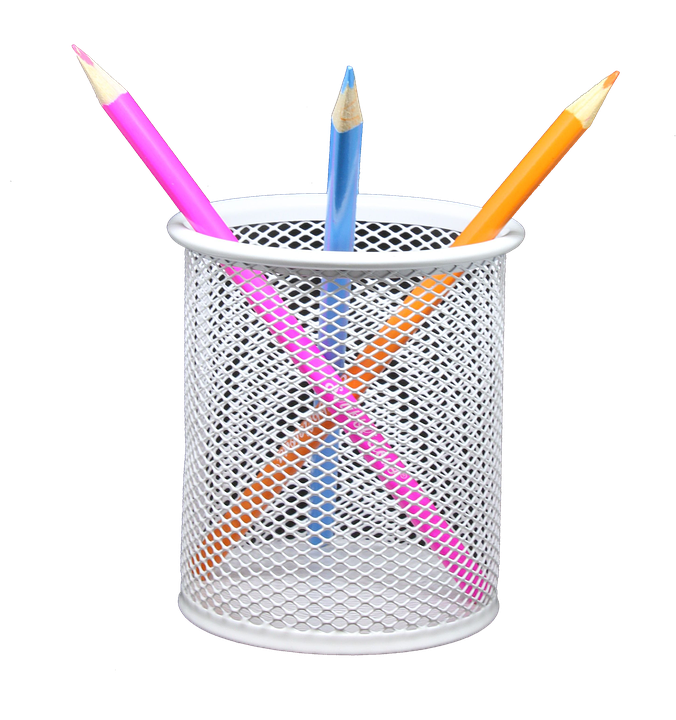 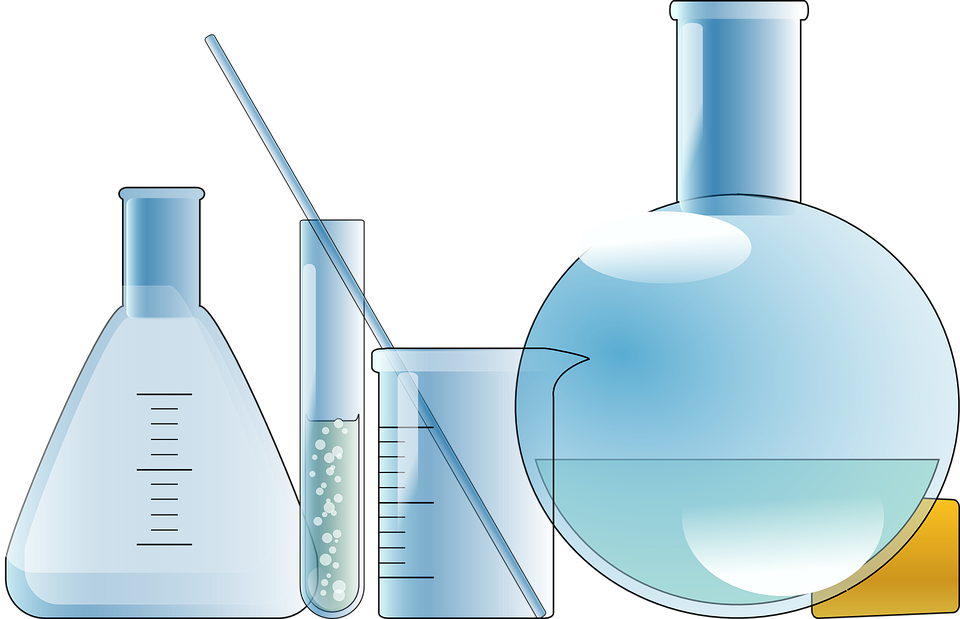 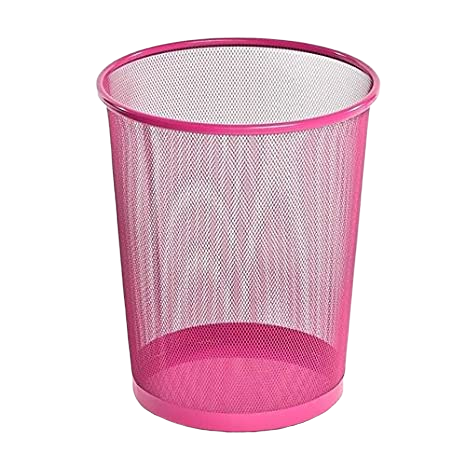 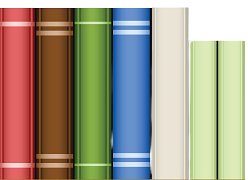 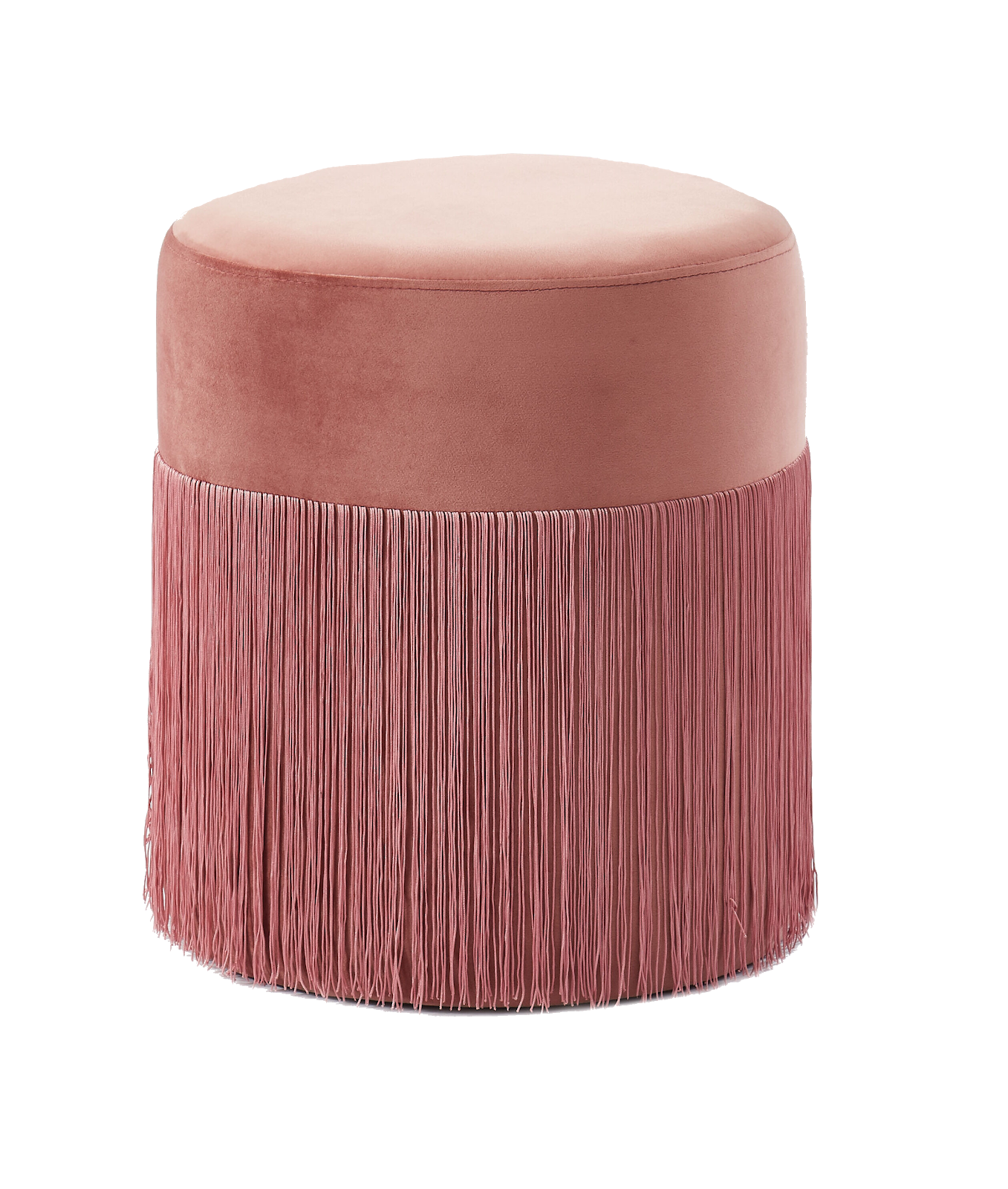 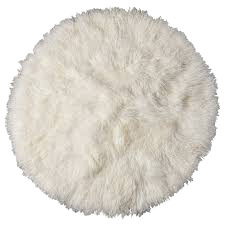 أي مما يلي يشمل اكبر عدد من الأنواع ( المملكة- النوع –الشعبة )؟
١
اصغر تركيب في المخلوق الحي يسمى ............
٢
يوجد في الخلية النباتية ولا يوجد في الحيوانية ( الجدار الخلوي – السيتوبلازم – الميتوكندريا )؟
٣